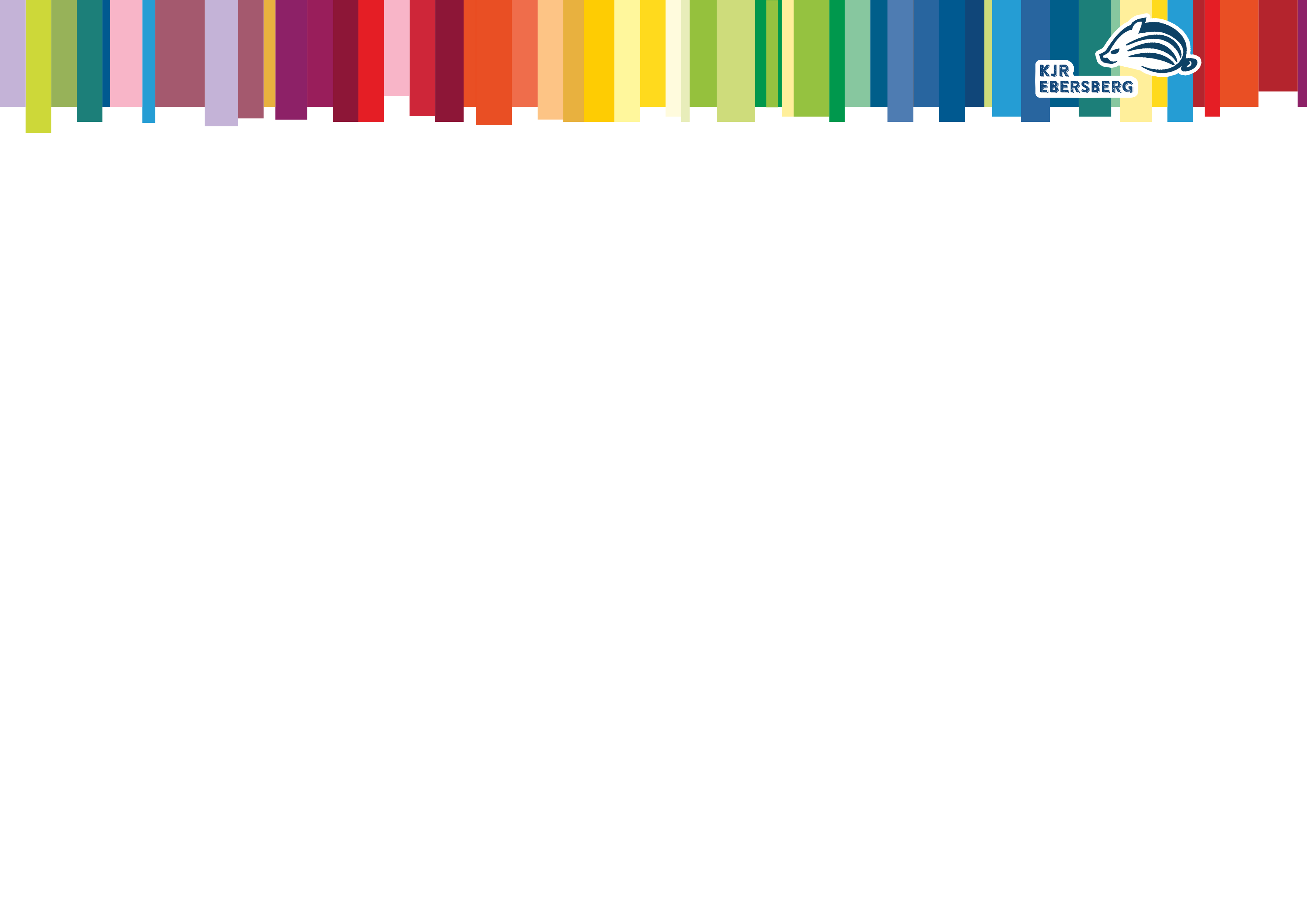 Zuschüsse zur Förderung der Jugendarbeitim Landkreis Ebersberg
Nach den neuen Zuschussrichtlinien

genehmigt im Jugendhilfeausschuss vom 29.07.2020,
verändert per Eilgeschäft des Landrates am 20.12.2022
gültig ab 01.01.2023
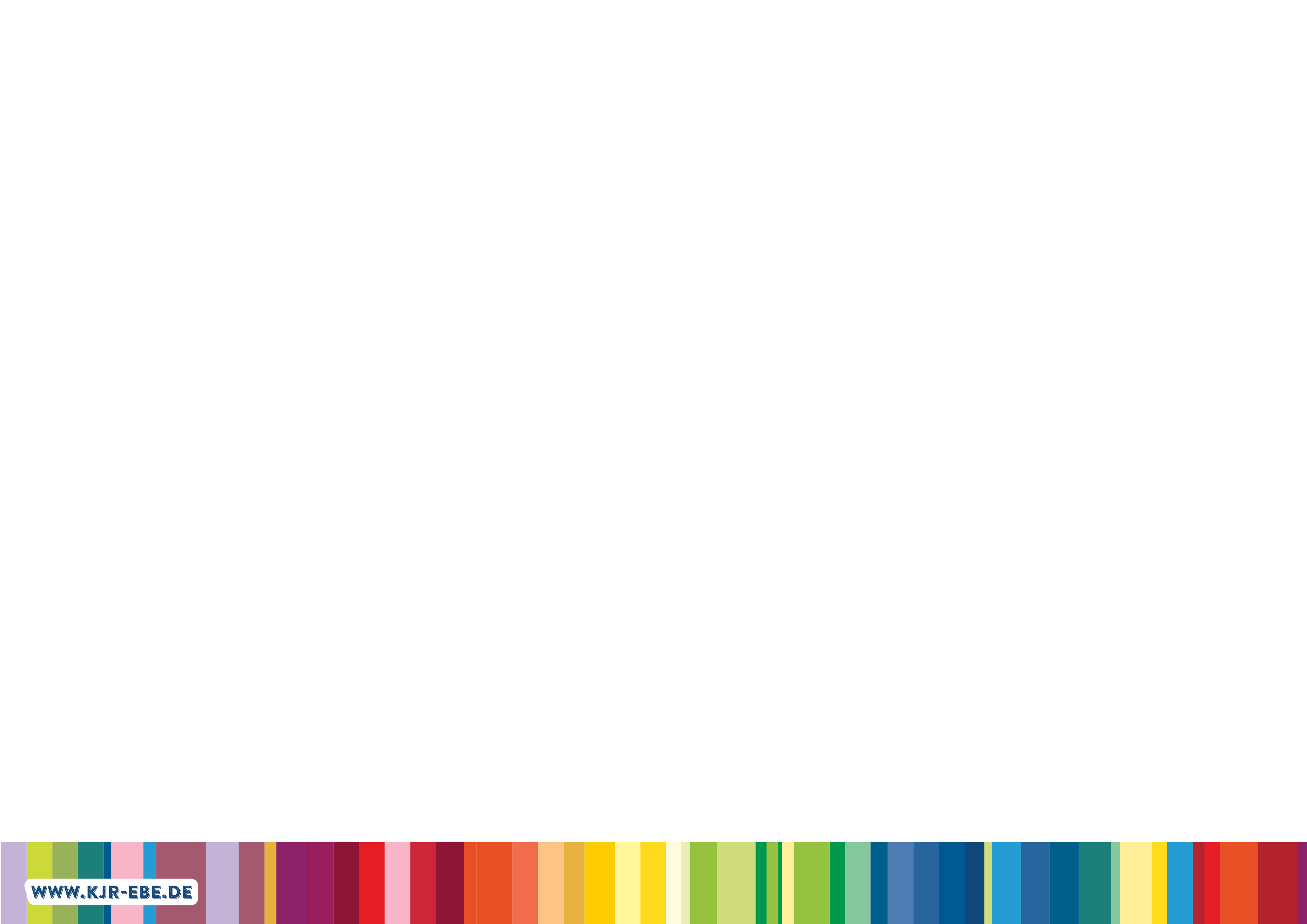 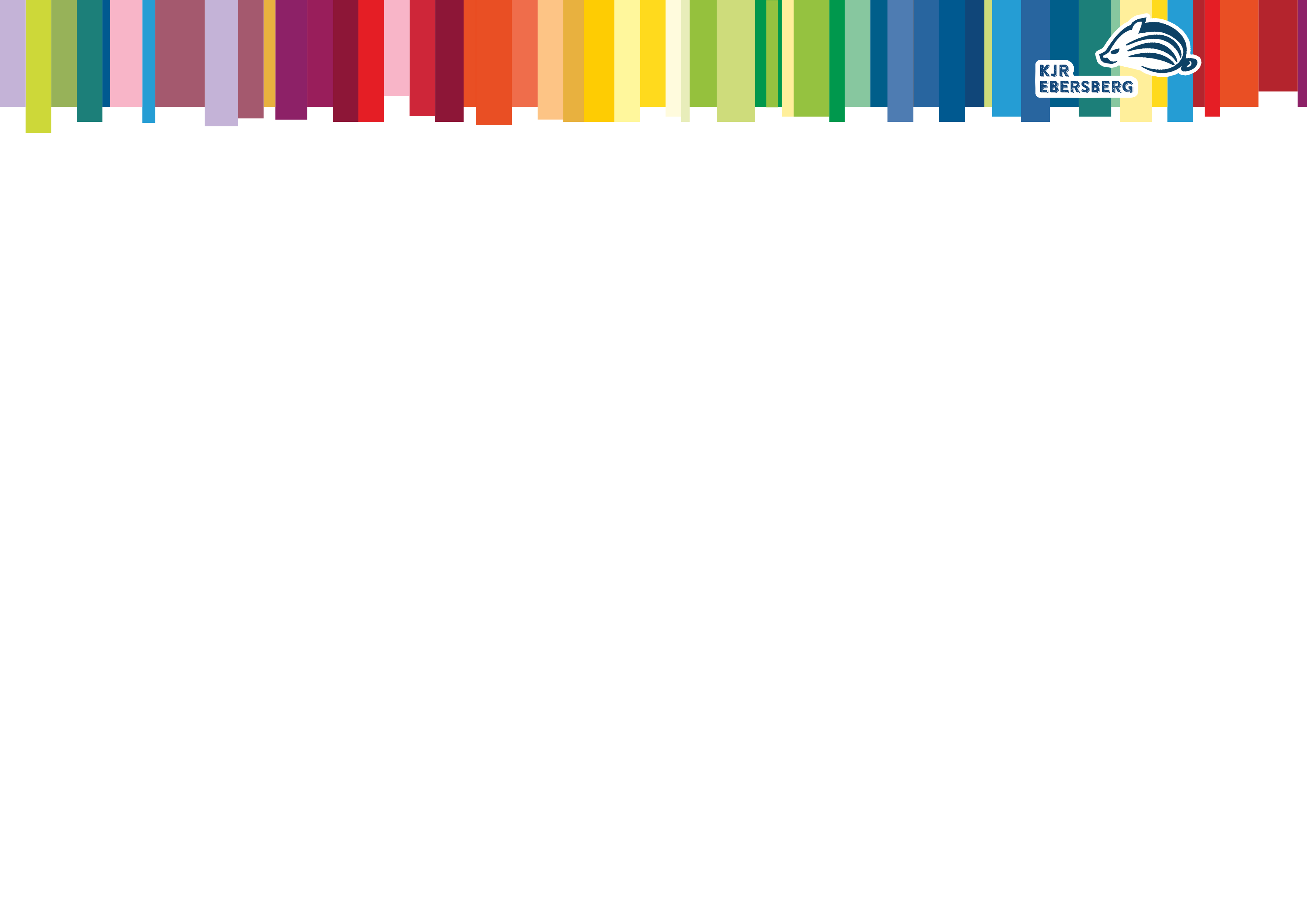 Welche Zuschussarten gibt es wo:
Kreisjugendring
2.1.1 Veranstaltungen ohne Übernachtung
2.1.2 Veranstaltungen mit Übernachtung
2.2 Mitarbeitendenbildung
2.3 Anschaffungen, Verbrauchsmaterial, Öffentlichkeitsarbeit, Verwaltungskosten, Ausstattung
2.4 Neue Projekte/Initiativen/Ideen
3.2 Grundförderung für Jugendleiter*innen (Juleica)
3.3 Förderung der Aus- und Fortbildung für ehrenamtlich Tätige
Kreisjugendamt
4. Räume der Jugendarbeit
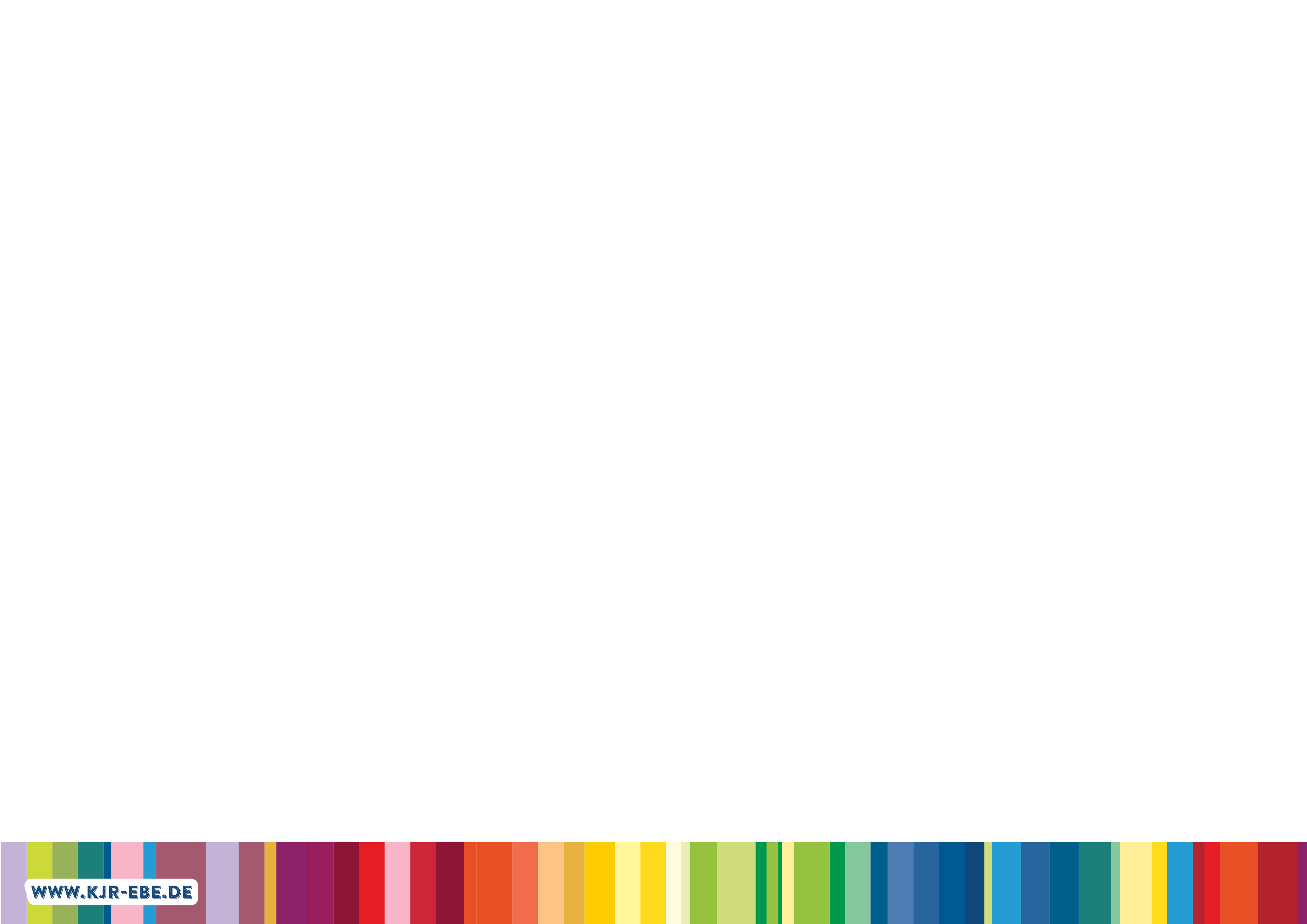 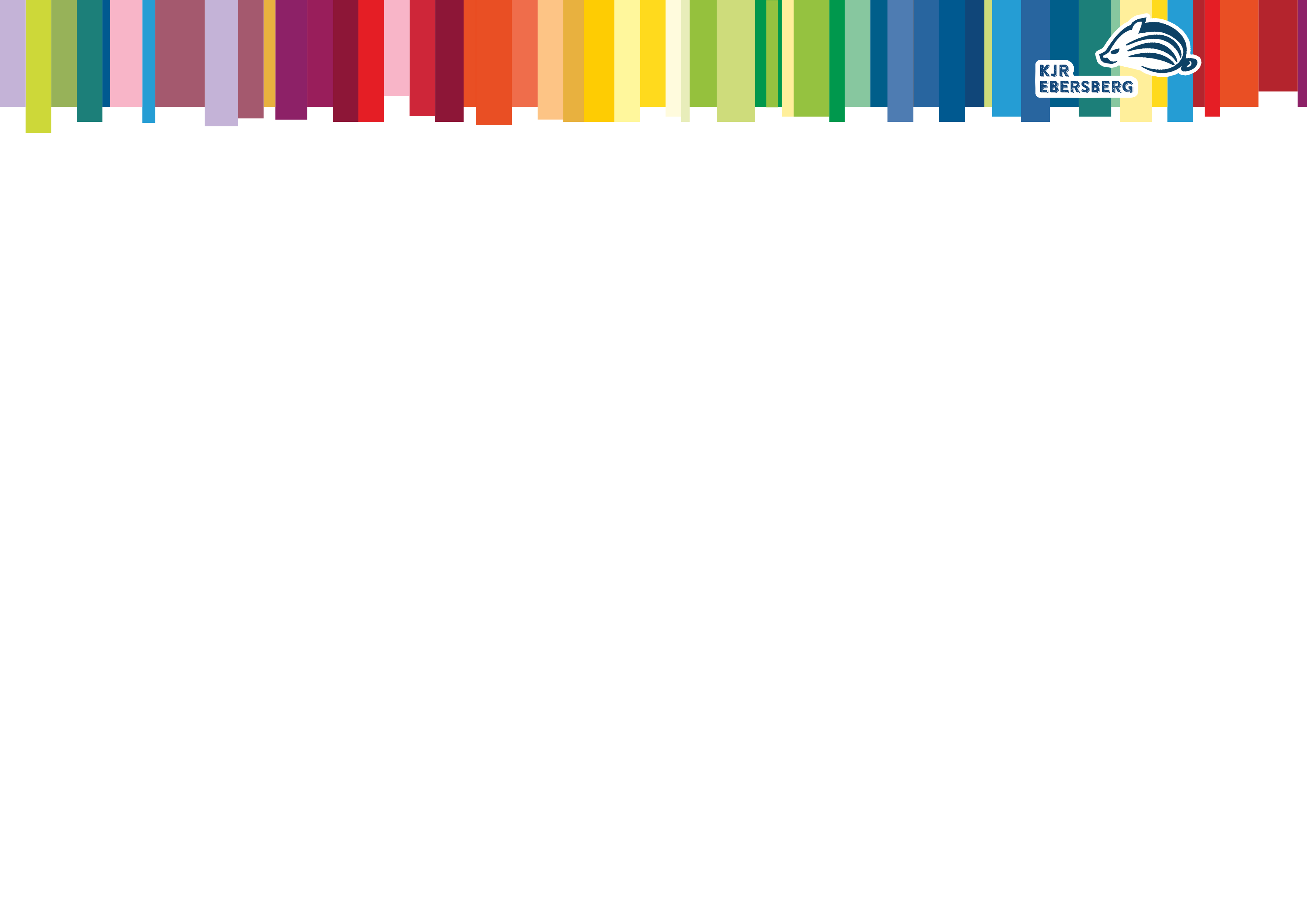 Allgemeine Grundlagen
Zuschüsse sind zweckgebunden für die Jugendarbeit(Jugendarbeit im Zusammenhang mit Kindern von 6 J. bis jungen Erwachsenen einschließlich 26 Jahren)
Im Sinne eines nachhaltigen Umgangs mit Natur, Umwelt und Ressourcen, sowie der Kompensation von sozialen Ungleichheiten sind die Fördermittel, wo möglich, für diese Ziele einzusetzen. Neu Orientierungsleitfaden für das Zuschusswesen - Nachhaltigkeit, Soziale Gerechtigkeit, Inklusion, Integration, siehe: 
https://www.kjr-ebe.de/wp-content/uploads/2023/12/Orientierungsleitfaden_final.pdf 
Kein Rechtsanspruch auf Förderung
Aufbewahrungspflicht und Recht auf Prüfung auch vor Ort
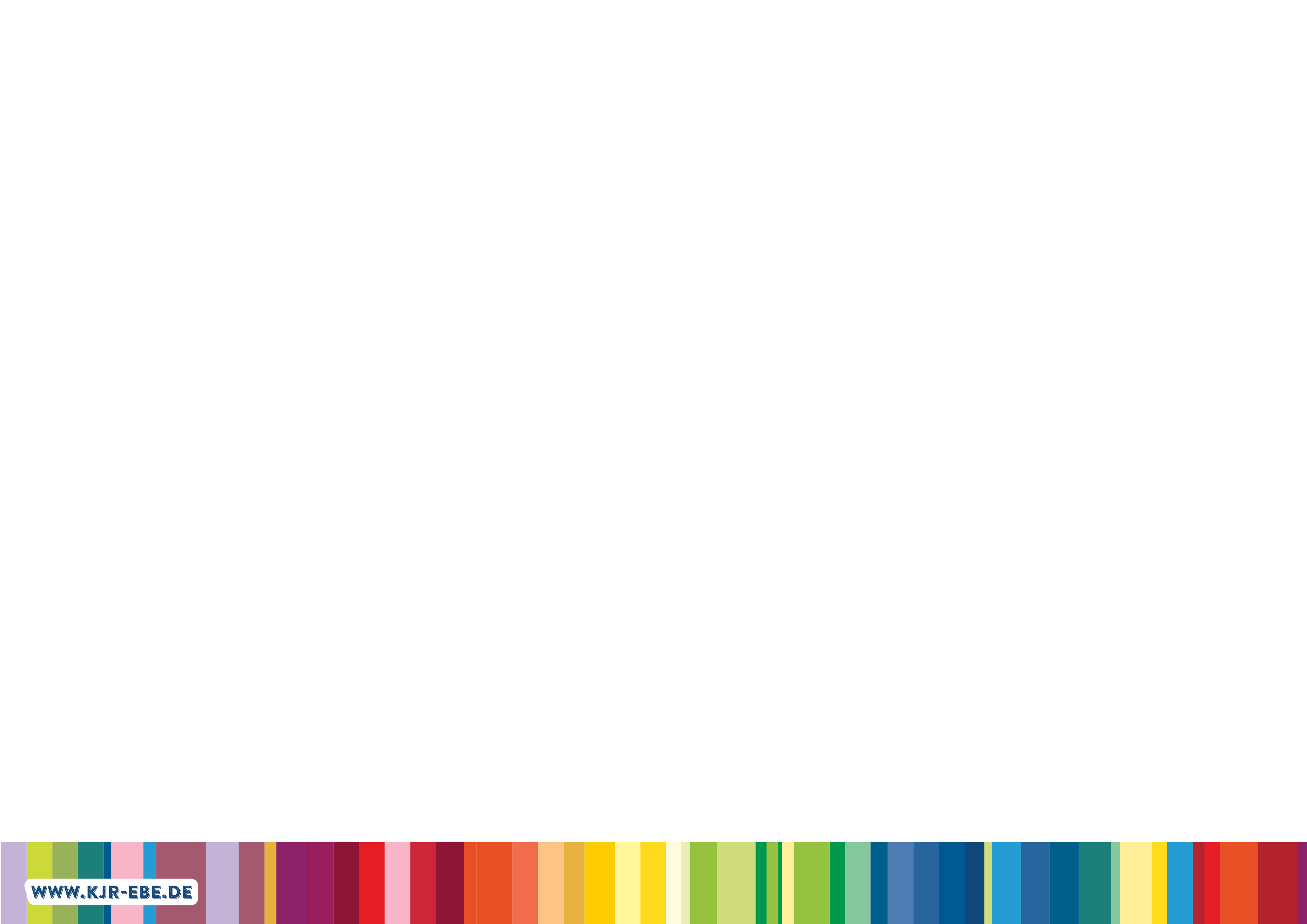 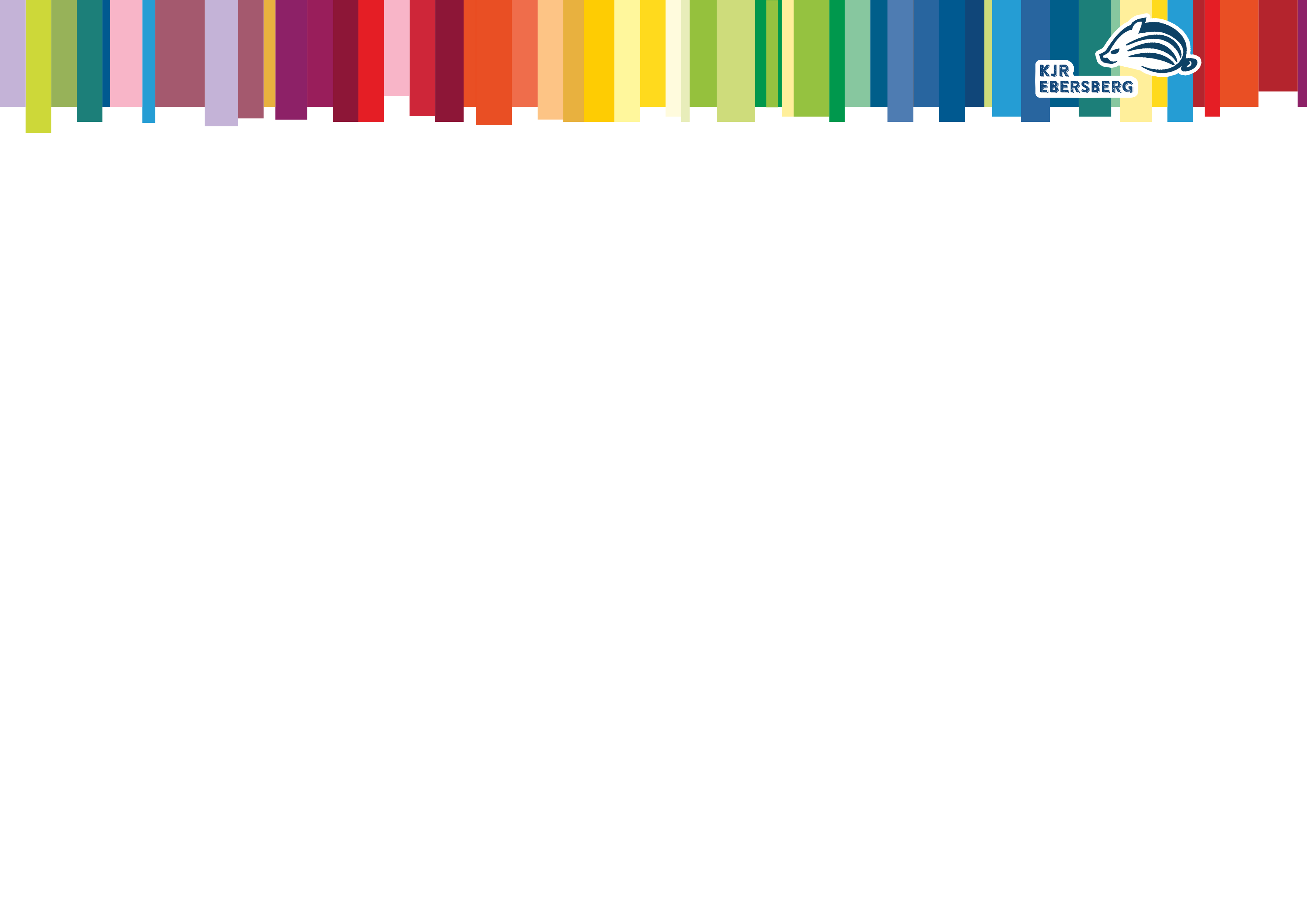 Allgemeine Grundlagen
Antragstellung online Zuschussportal für Kreisjugendringe: https://www.kjr-zuschuss.de
Ausnahmen Antrag für: 3.3. Förderung der Aus- und Fortbildung für  Ehrenamtlich Tätige derzeit noch formlos per E-Mail an zuschuesse@kjr-ebe.de 
4. Räume der  Jugendarbeit: 
https://kreisjugendamt.lra-ebe.de/praeventive-jugendhilfe/zuschuesse-fuer-die-jugendarbeit/zuschussantraege/
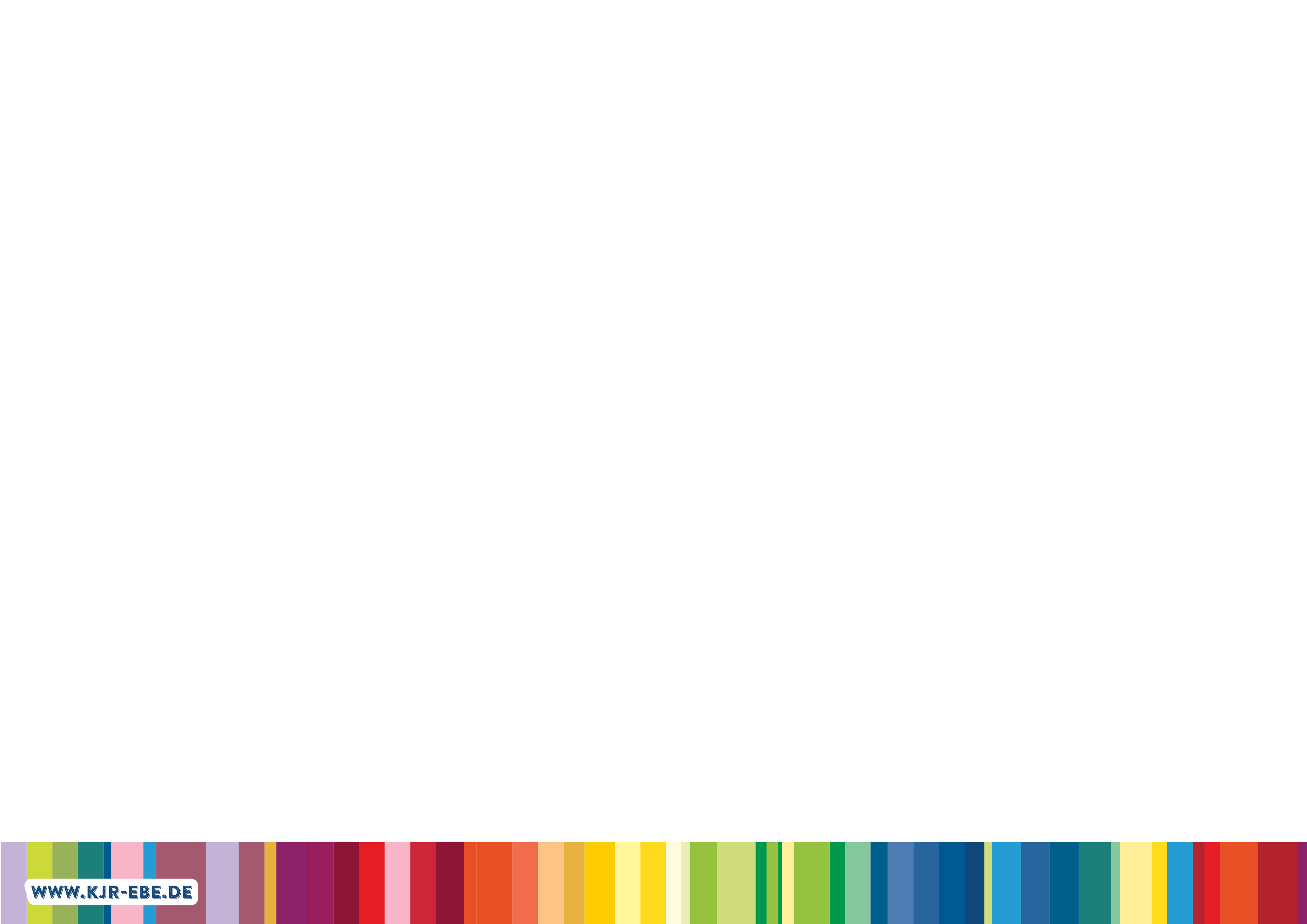 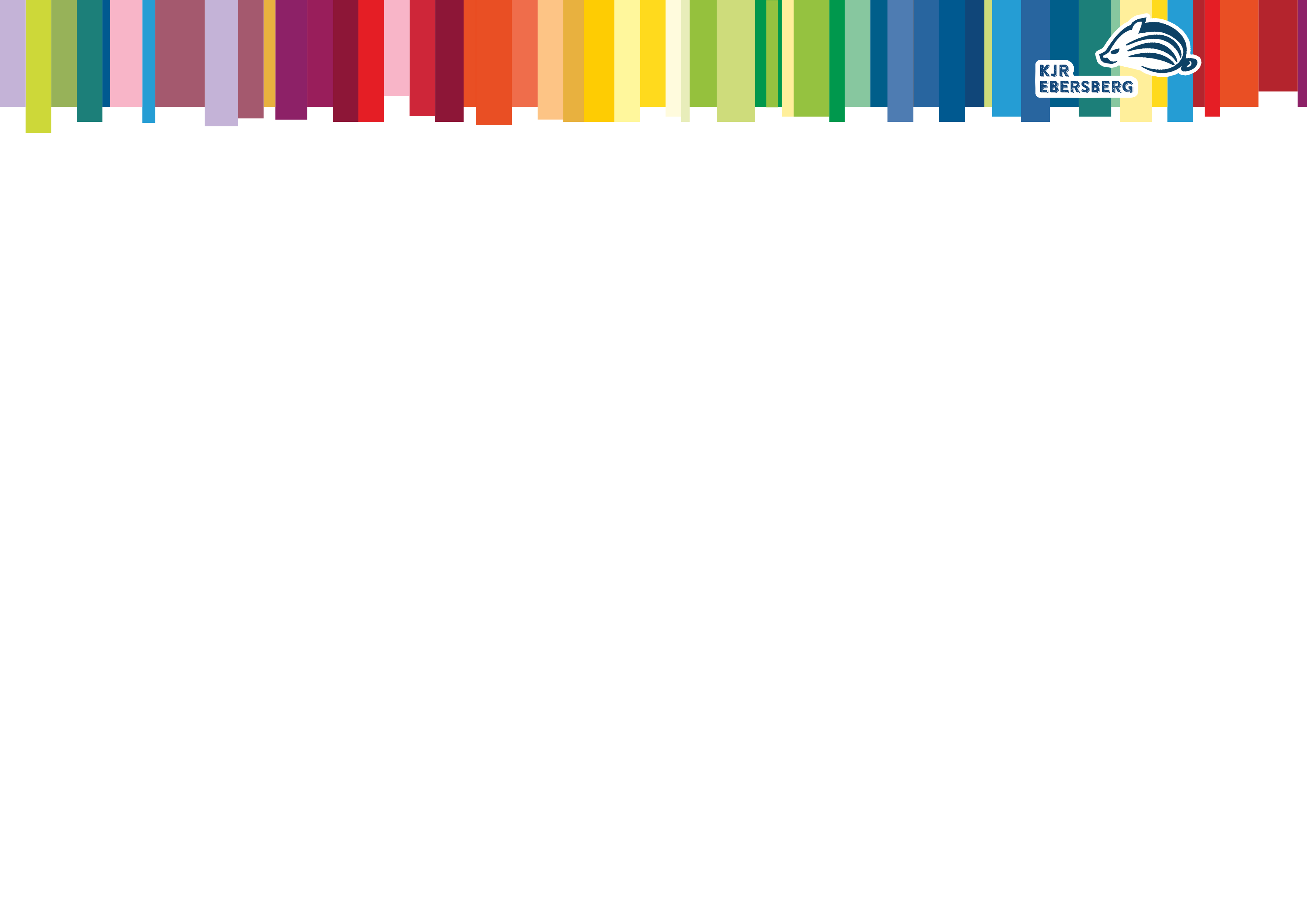 Allgemeine Grundlagen
Antragsberechtigung:

alle Mitgliedsorganisationen des KJR Ebersberg

sowie weitere öffentlich anerkannte freie Träger der Jugendhilfe

übrige Träger, Einrichtungen und Initiativen der Jugendarbeit mit Sitz im Landkreis (nach Prüfung)
 
Einzelfallprüfung für: Anträge zu Veranstaltungen von Jugendorganisationen mit Sitz außerhalb des Landkreises Ebersberg, an denen Teilnehmer*innen aus dem Landkreis Ebersberg teilnehmen
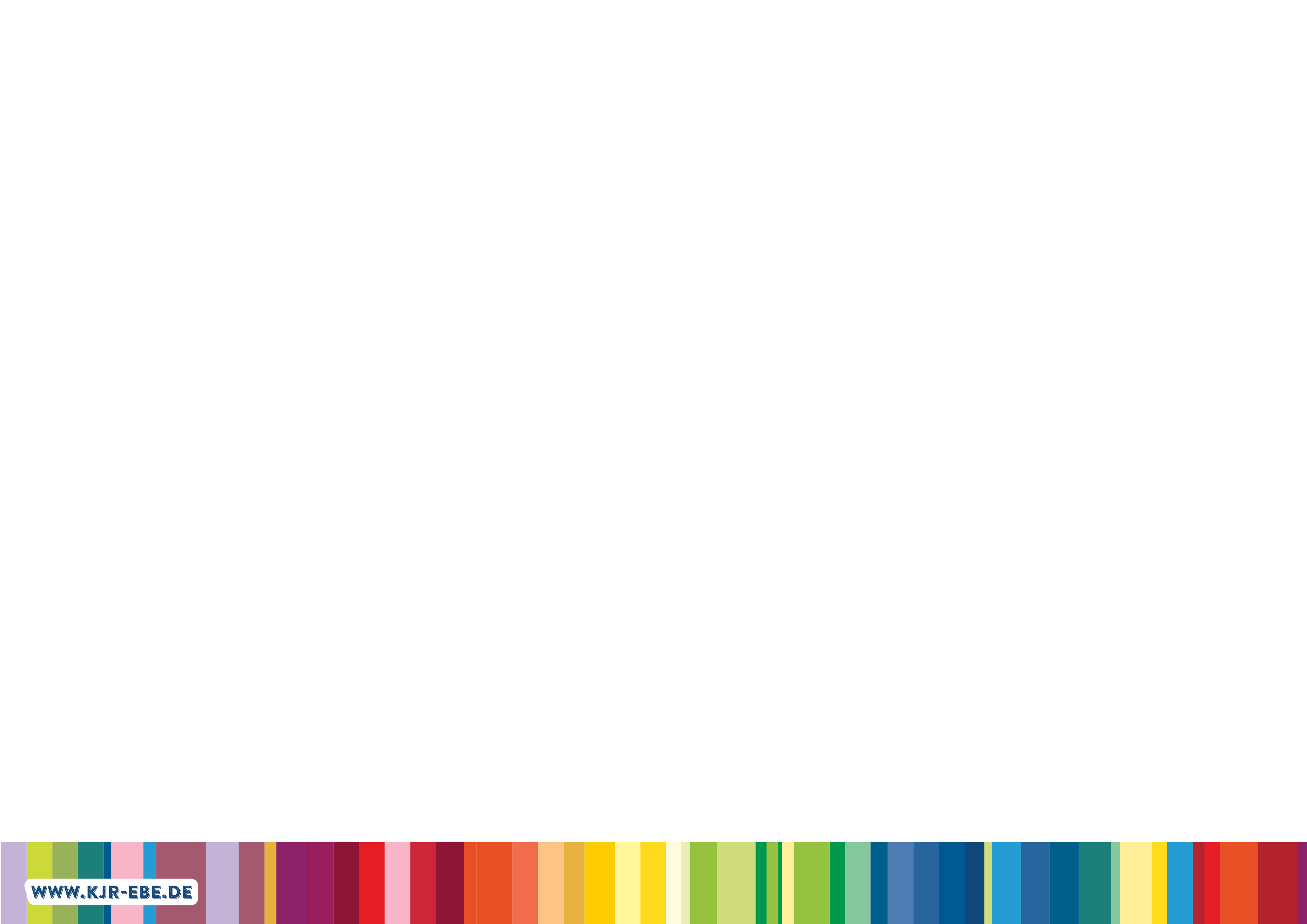 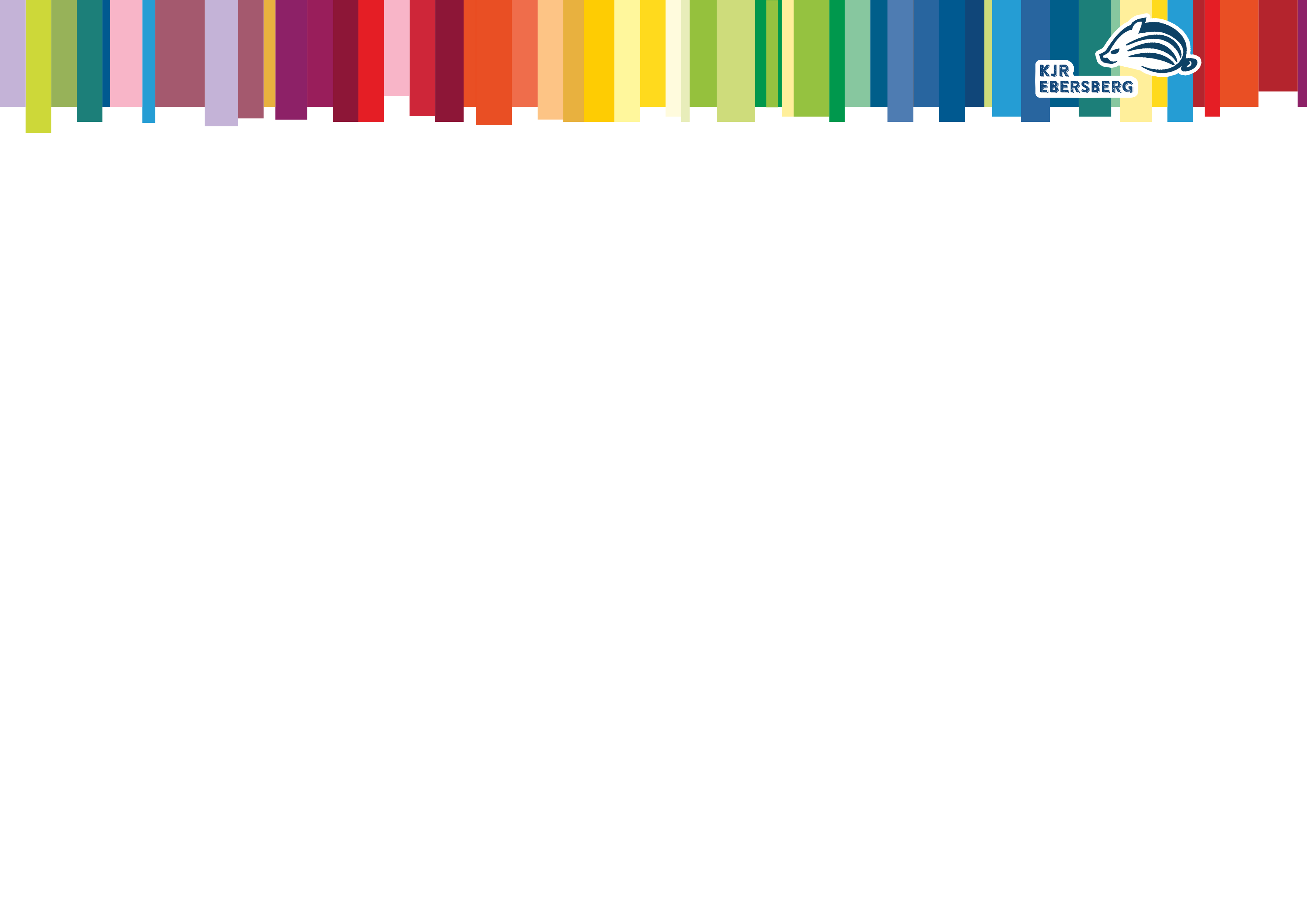 Allgemeine Grundlagen
Antragsberechtigung:
Fördervoraussetzung: Abschluss der Vereinbarung nach § 72a SGB VIII mit dem Kreisjugendamt Ebersberg, zur Prävention sexualisierter Gewalt durch Vorlage des Erweiterten Führungszeugnisses. Organisationen ohne Vereinbarung melden sich bitte beim Kreisjugendamt (08092/823-314 Frau Kerstin Meyer).Zuschüsse können von neu gegründeten Vereinen oder Initiativen einmalig auch ohne Vereinbarung beantragt werden.

Gruppengröße:mindestens 5 Teilnehmende bei Veranstaltungen ohne und mit Übernachtung
 
Nicht antragsberechtigt sind öffentliche Träger (z.B. Gemeinden bzw. Jugend­einrichtungen in Trägerschaft der Gemeinden) – Ausnahme Zuschüsse für Räume der Jugendarbeit.
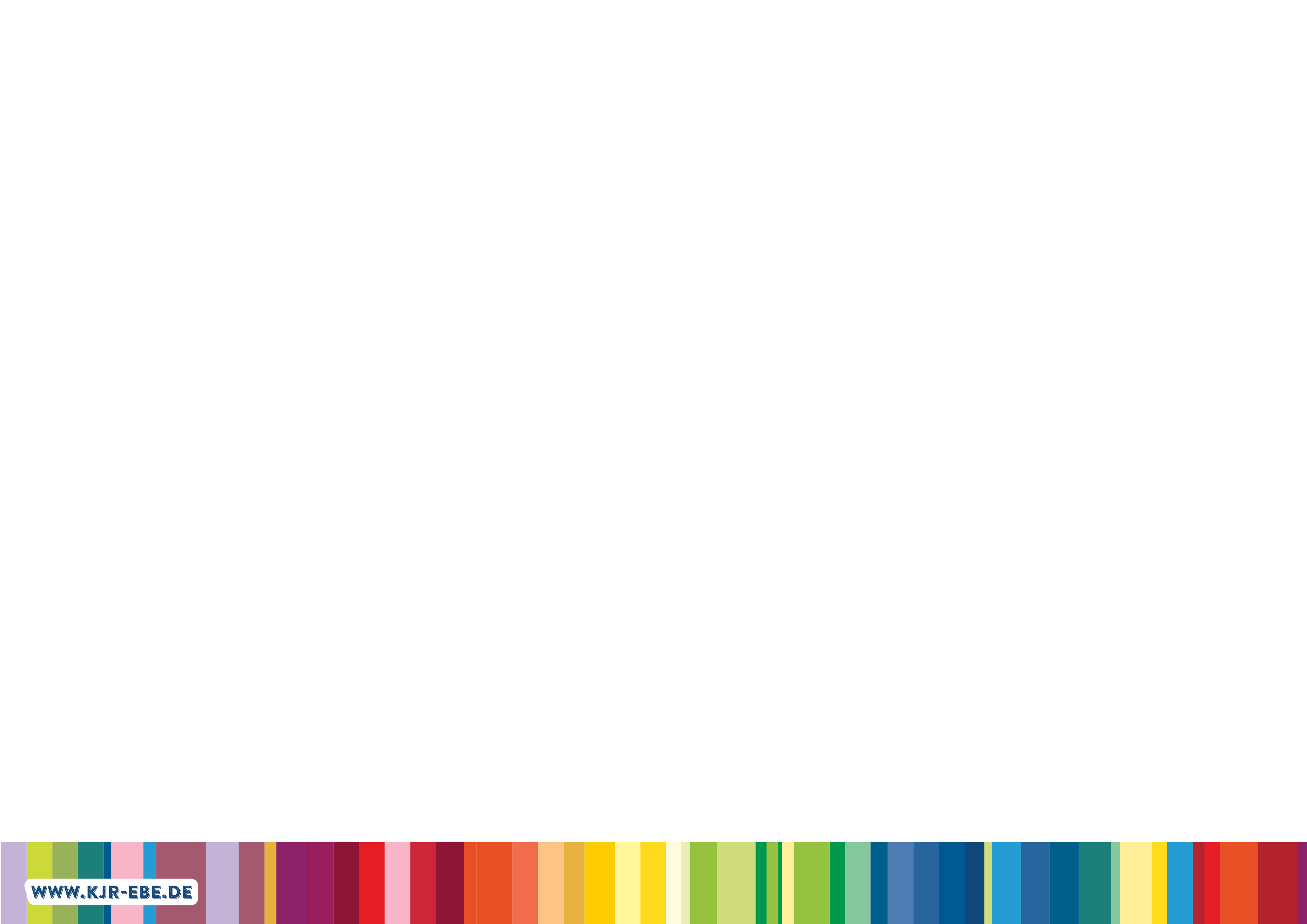 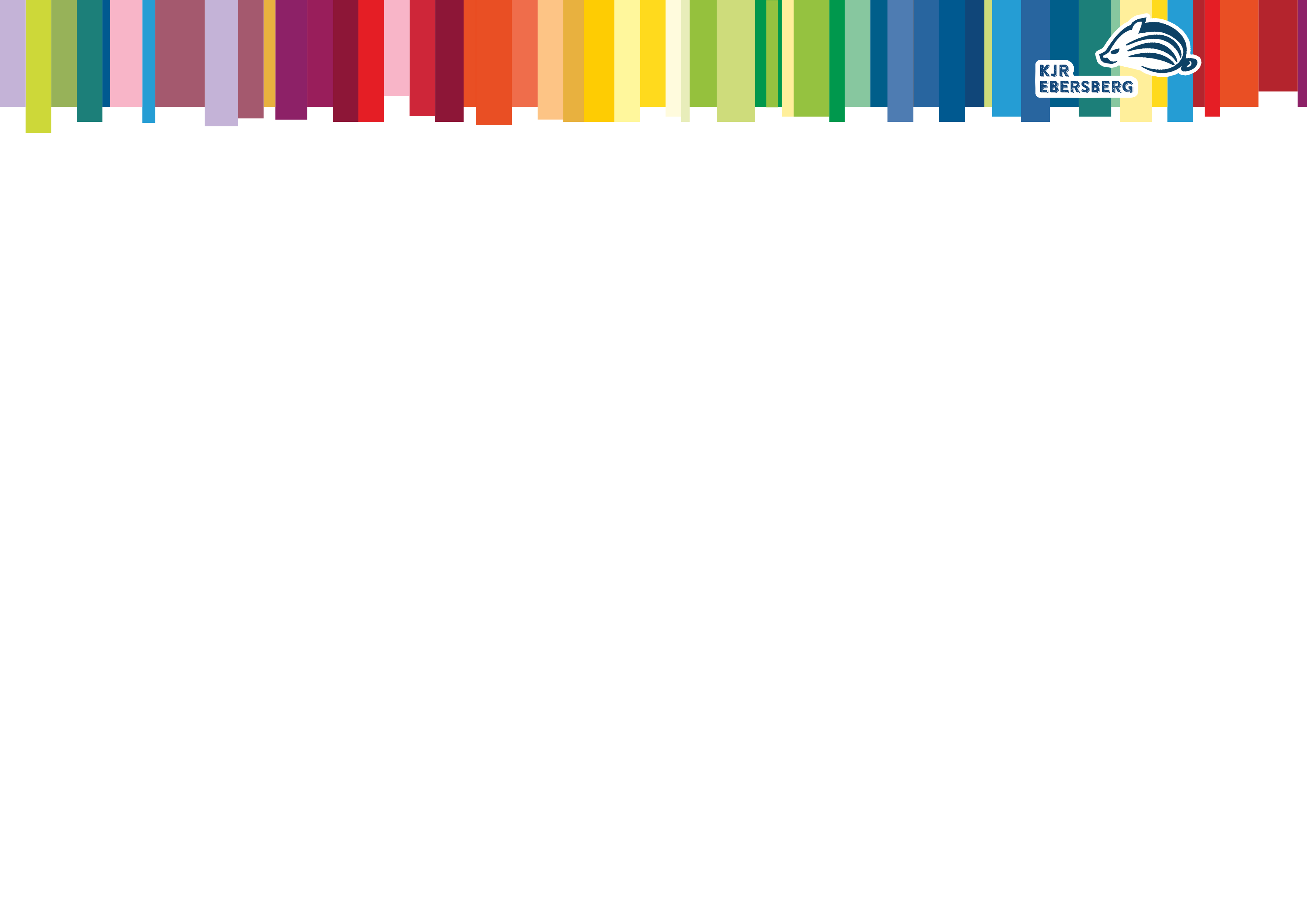 Abgabefristen
Veranstaltungen ohne/mit Übernachtung, Mitarbeitendenbildung, Förderung der Aus- und Fortbildung für ehrenamtlich Tätige
8 Wochen nach Beendigung der Maßnahme
Anschaffungen, Verbrauchsmaterial, Öffentlichkeitsarbeit, Verwaltungskosten und Ausstattung(Belege 01.10. Vorjahr bis zum 30.09. laufendes Jahr)
Abgabefrist: 31.10. 
Neue Projekte/Initiativen/Ideen, 
wird vorab beantragt, Abgabefrist wird einzeln festgelegt
Grundförderung für Jugendleiter*innen 
Abgabefrist: 31.08.
Räume der Jugendarbeit 
Abgabefrist: 15.08. des Jahres vor Beginn der Maßnahme
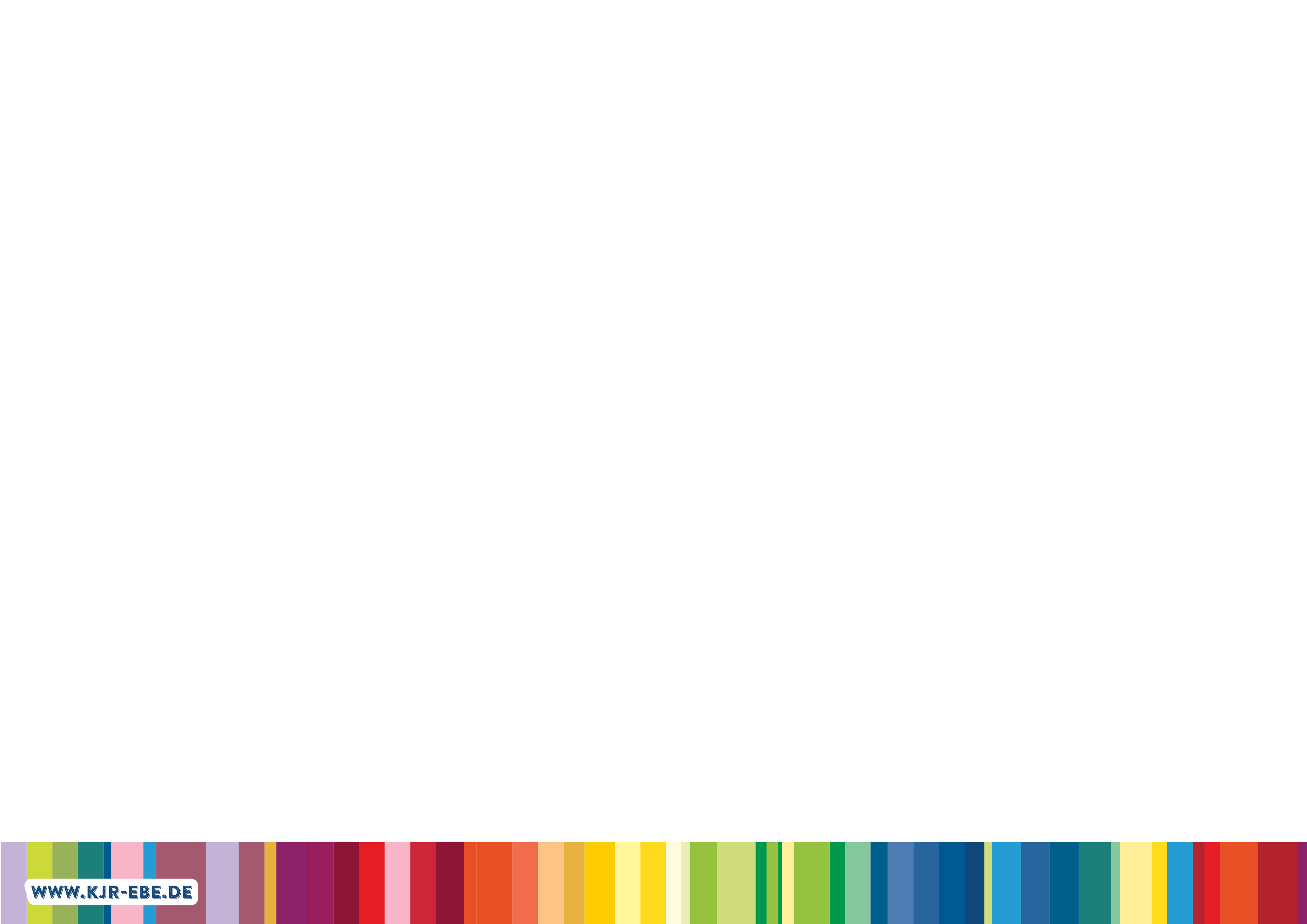 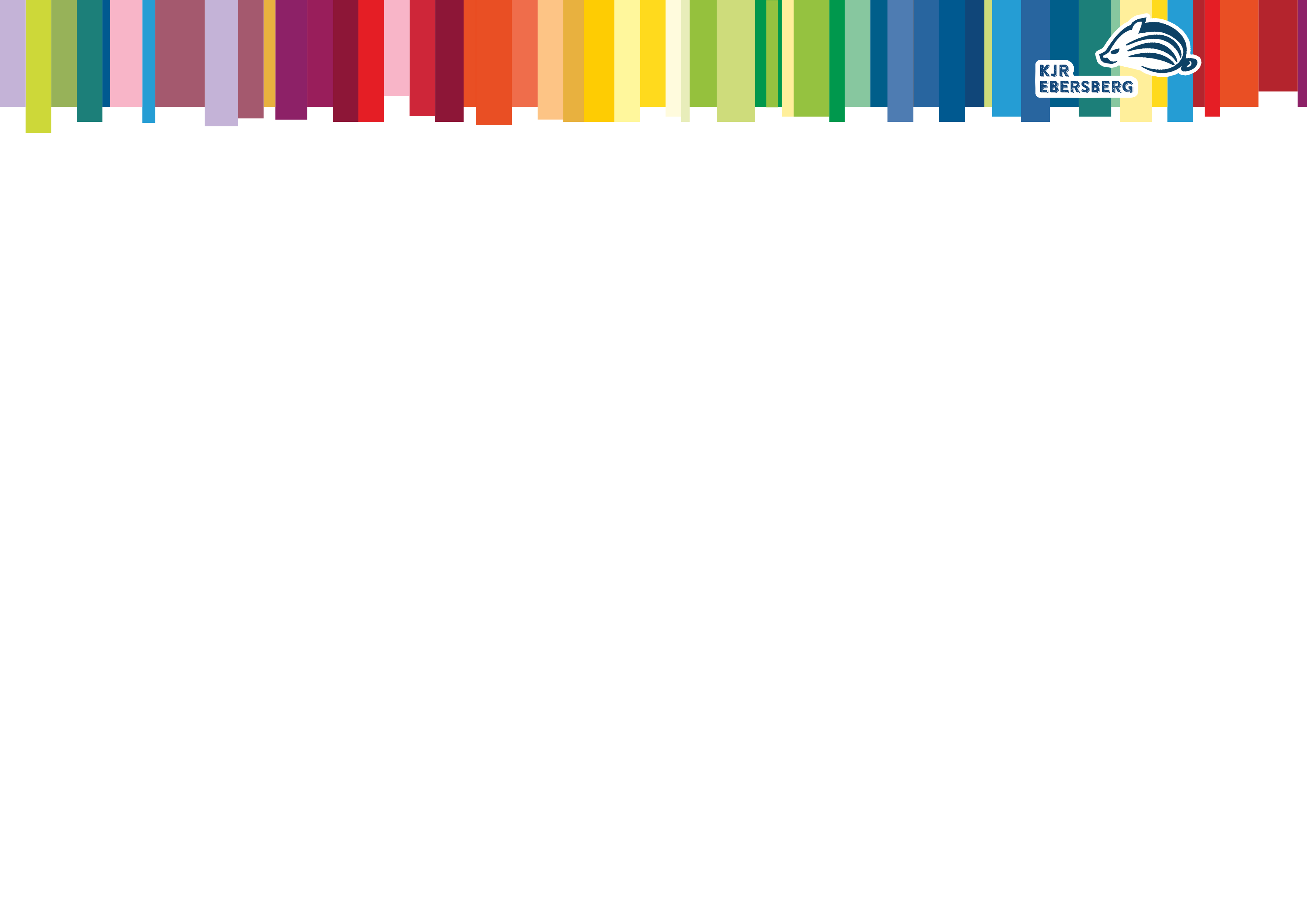 2.1.1 Veranstaltungen ohne Übernachtung
Gefördert werden:
Sportliche Veranstaltungen, die nicht dem Vereinszweck dienen
Kinder- und Jugendevents
Veranstaltungen zur politischen Bildung (nicht parteipolitisch!)
Tag der offenen Tür zur Förderung der Jugendarbeit
Ferienprogramm 
Ausflüge 
Angebote vor Ort 
Angebote im Bereich der schulbezogenen Jugendarbeit
Anträge Zuschussonlineportal: http://www.kjr-zuschuss.de
Abgabefrist: 8 Wochen nach Beendigung der Veranstaltung
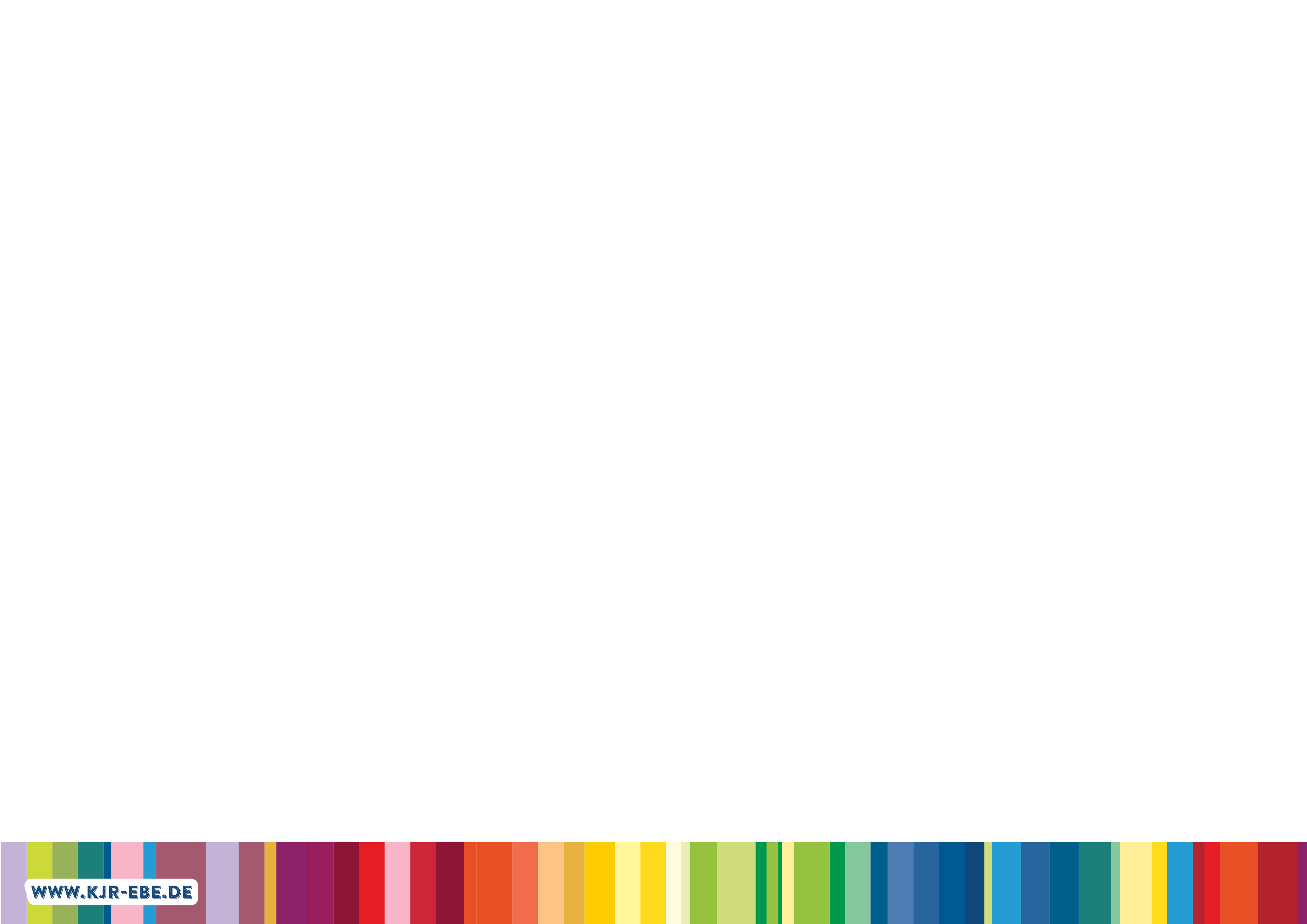 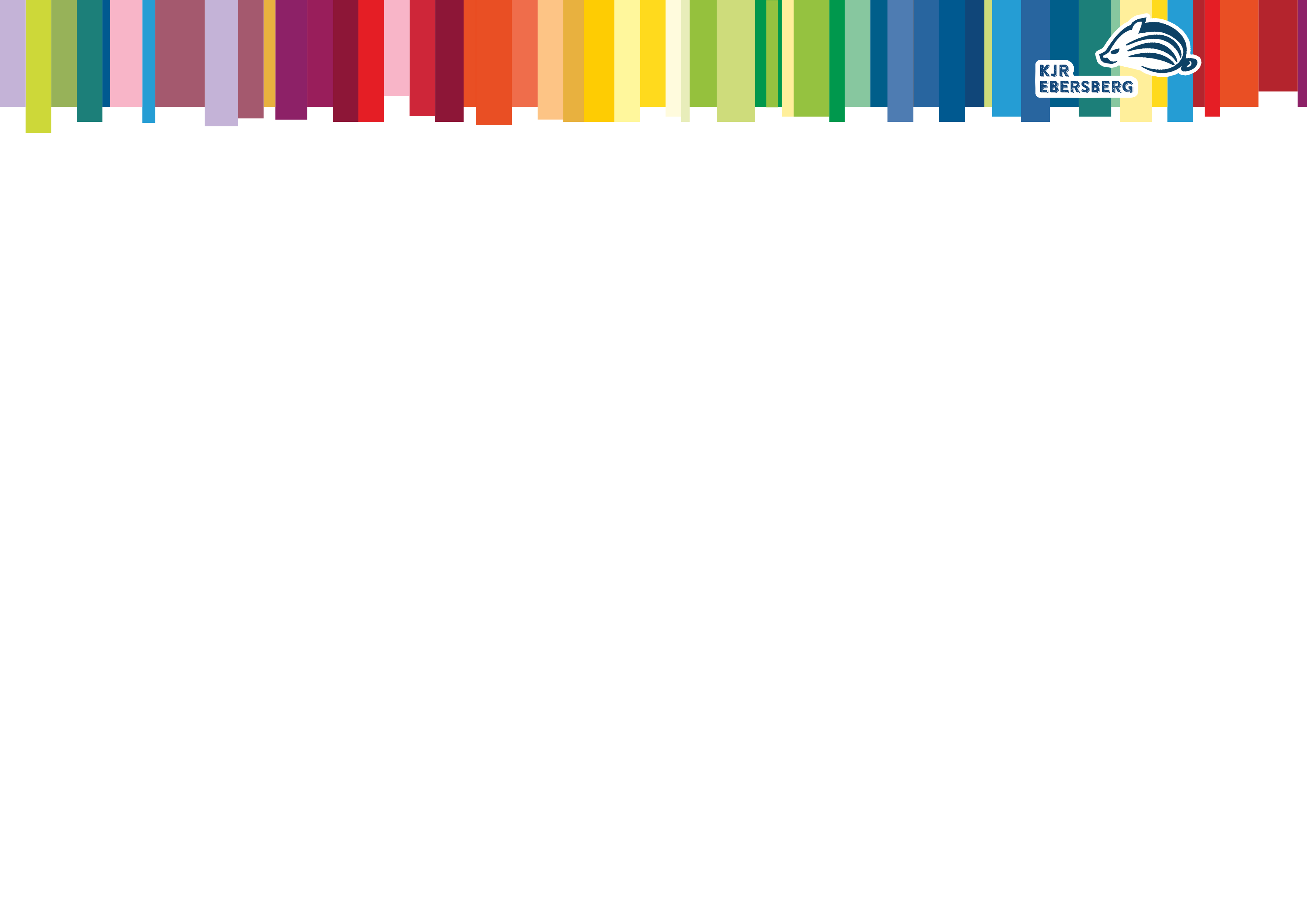 2.1.1 Veranstaltungen ohne Übernachtung
Berechnung der Förderung:
50 % der (im Antrag nachgewiesenen, angemessenen!) Gesamtkosten
aber: maximal Zuschuss pro Veranstaltung: 400,- €
maximal Defizit; 
Achtung: Wenn bei der Veranstaltung Gewinn erzielt wurde, oder keine Ausgaben entstanden sind,  kann kein Zuschuss erfolgen.
Bitte beachten: Orientierungsleitfaden für das Zuschusswesen - Nachhaltigkeit, Soziale Gerechtigkeit, Inklusion, Integration, siehe: 
https://www.kjr-ebe.de/wp-content/uploads/2023/12/Orientierungsleitfaden_final.pdf
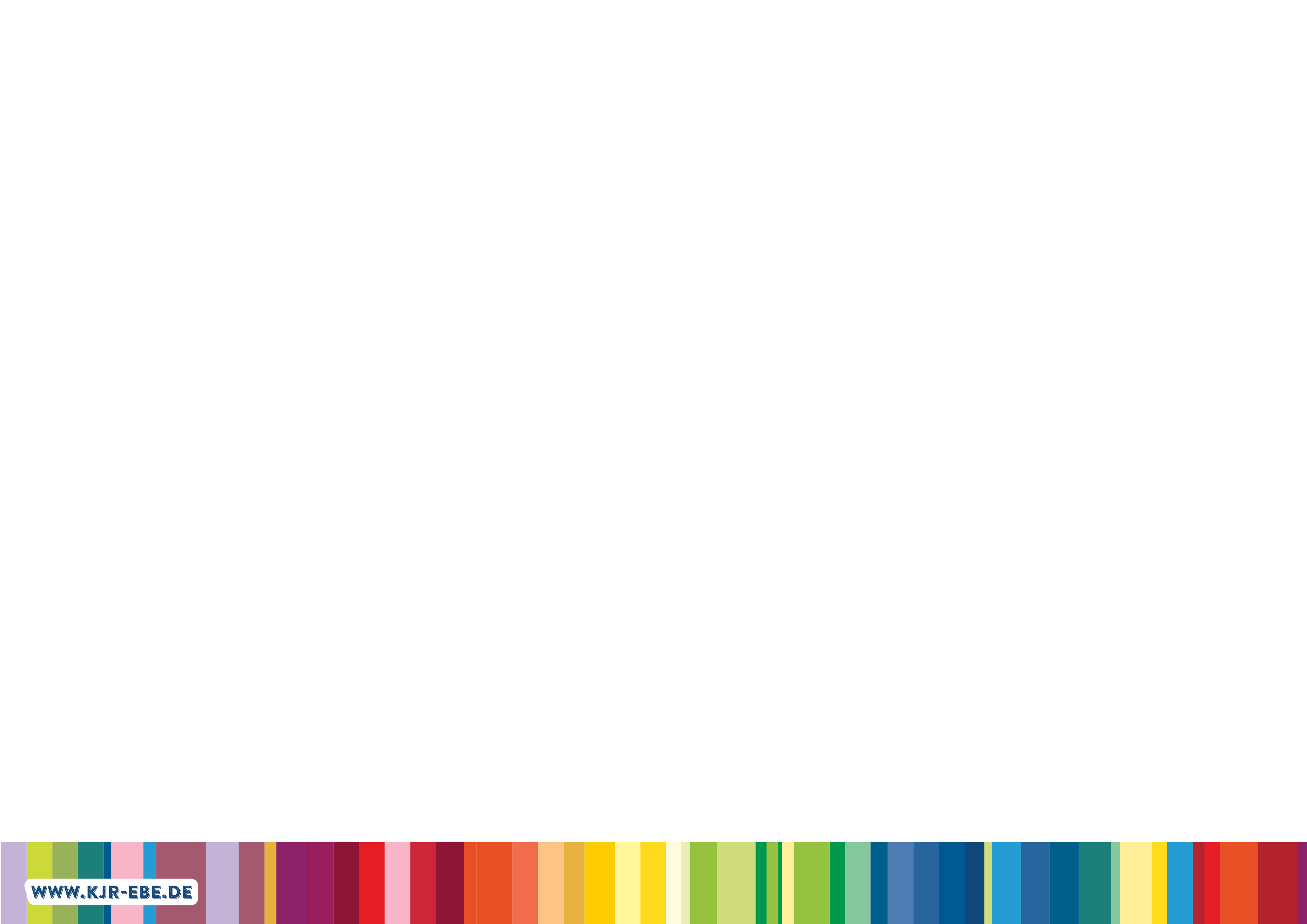 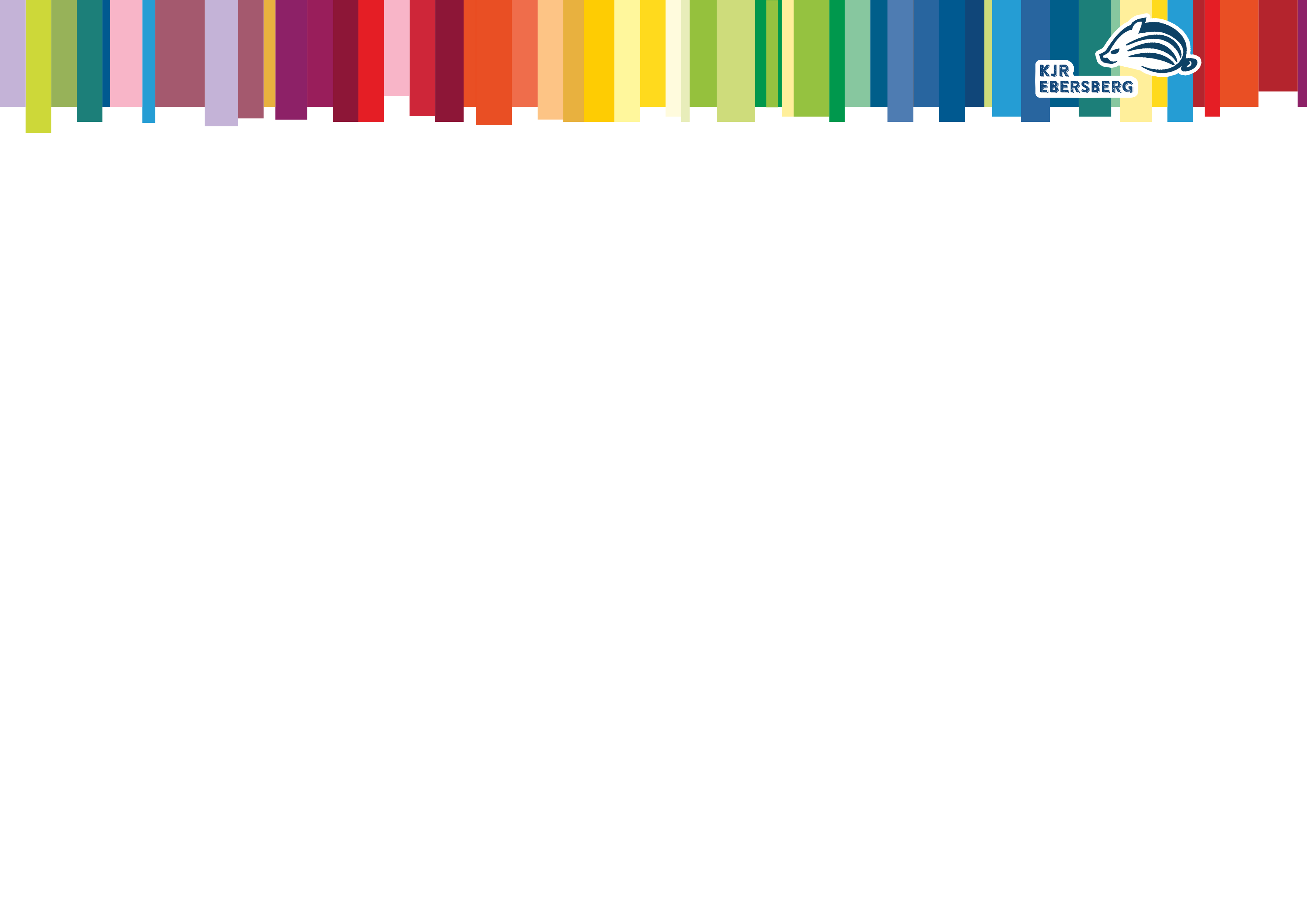 2.1.1 Veranstaltungen ohne Übernachtung
Berechnung der Förderung bei inklusiven oder integrativen Veranstaltungen ohne Übernachtung:
Zusätzliche Förderung der Betreuer*innen:
je 4 Menschen mit  Förderbedarf oder 2 Menschen mit besonders hohem Förderbedarf  wird 1 Betreuer/in 15,- € pro Tag angerechnet.
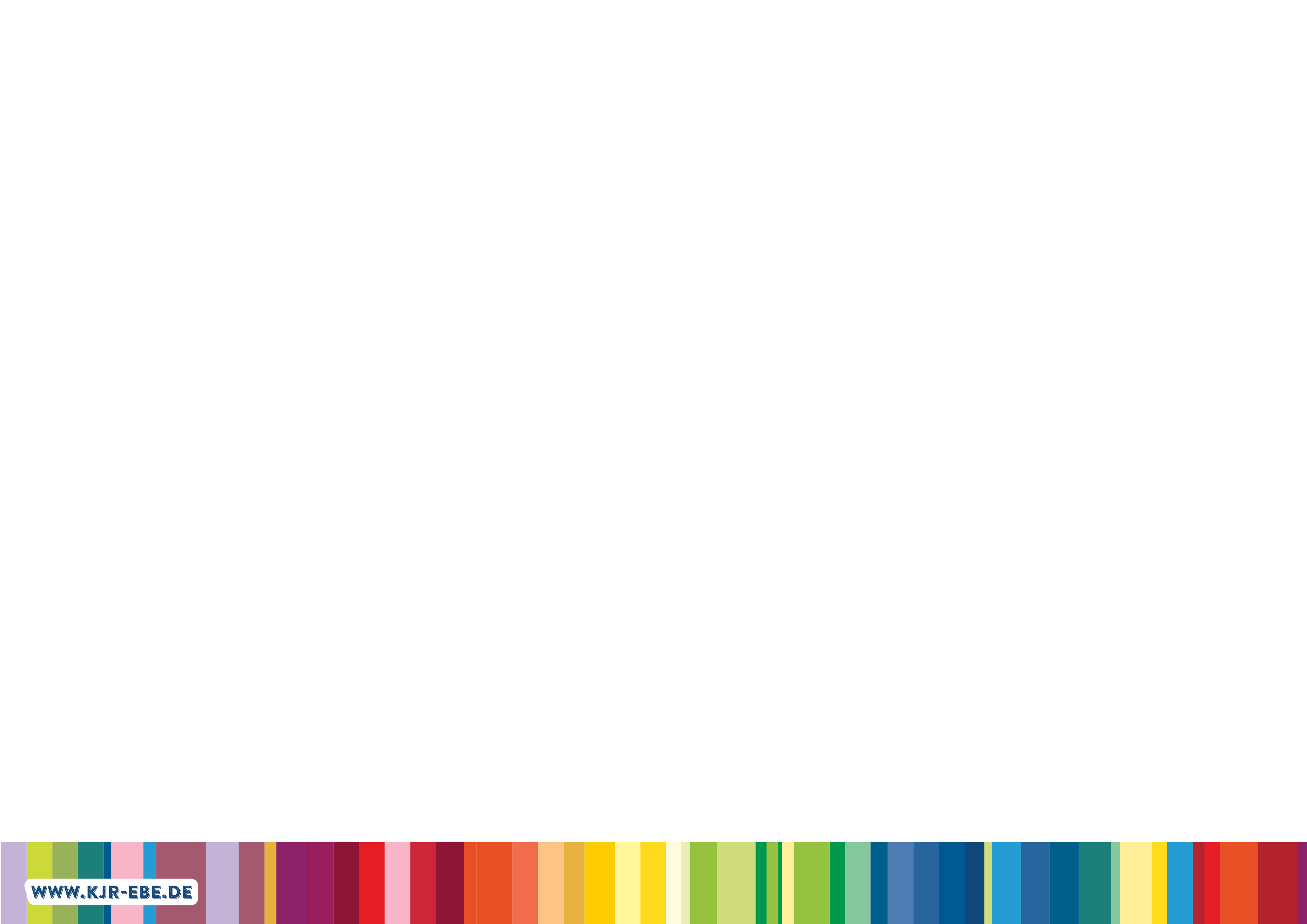 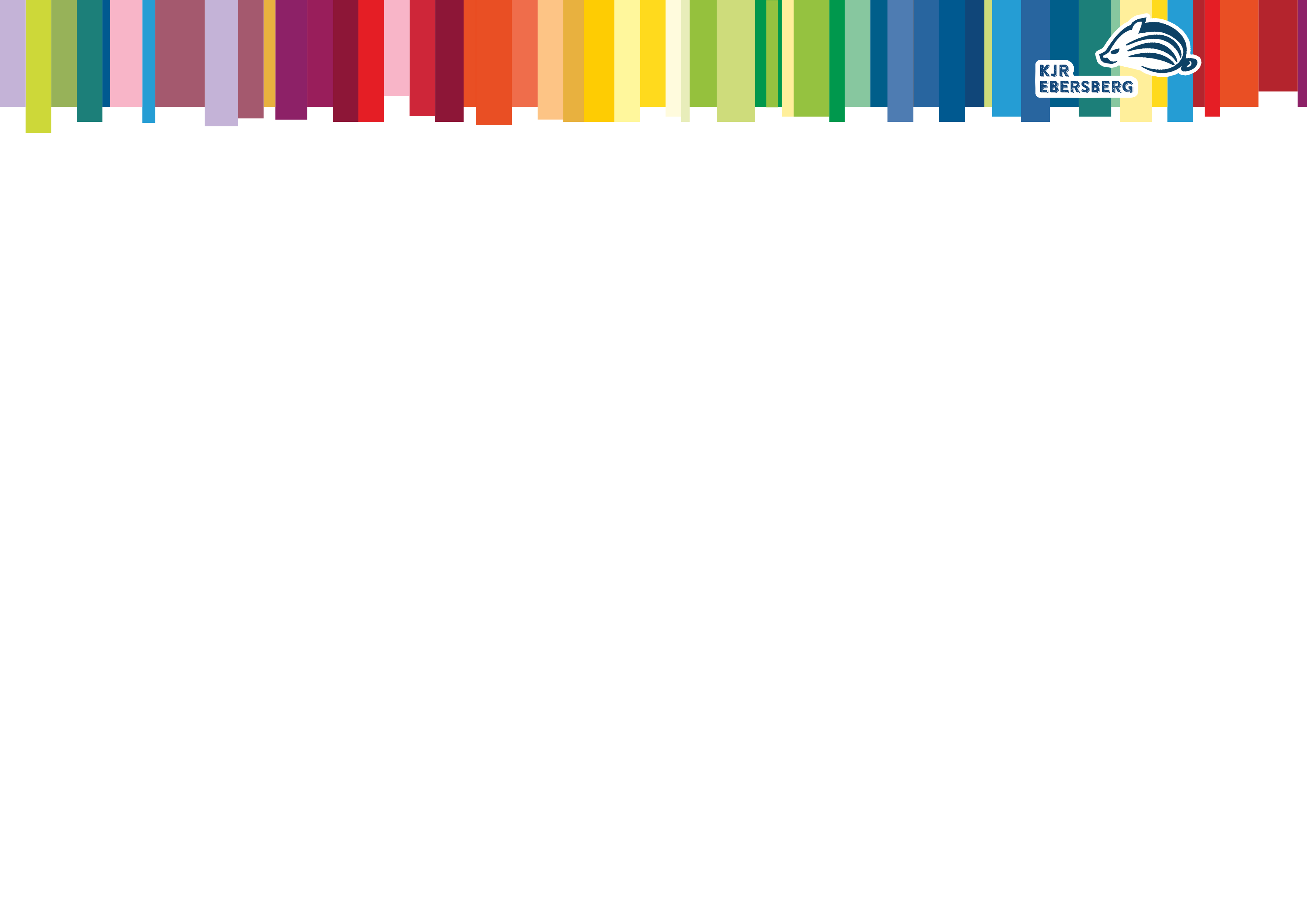 2.1.2 Veranstaltungen mit Übernachtung
Gefördert werden:
Freizeiten
Trainingslager (nur wenn mehr als 50 % freizeitpädagogischem Inhalt)
 
Anträge Zuschussonlineportal: http://www.kjr-zuschuss.de

Abgabefrist: 8 Wochen nach Beendigung der Veranstaltung
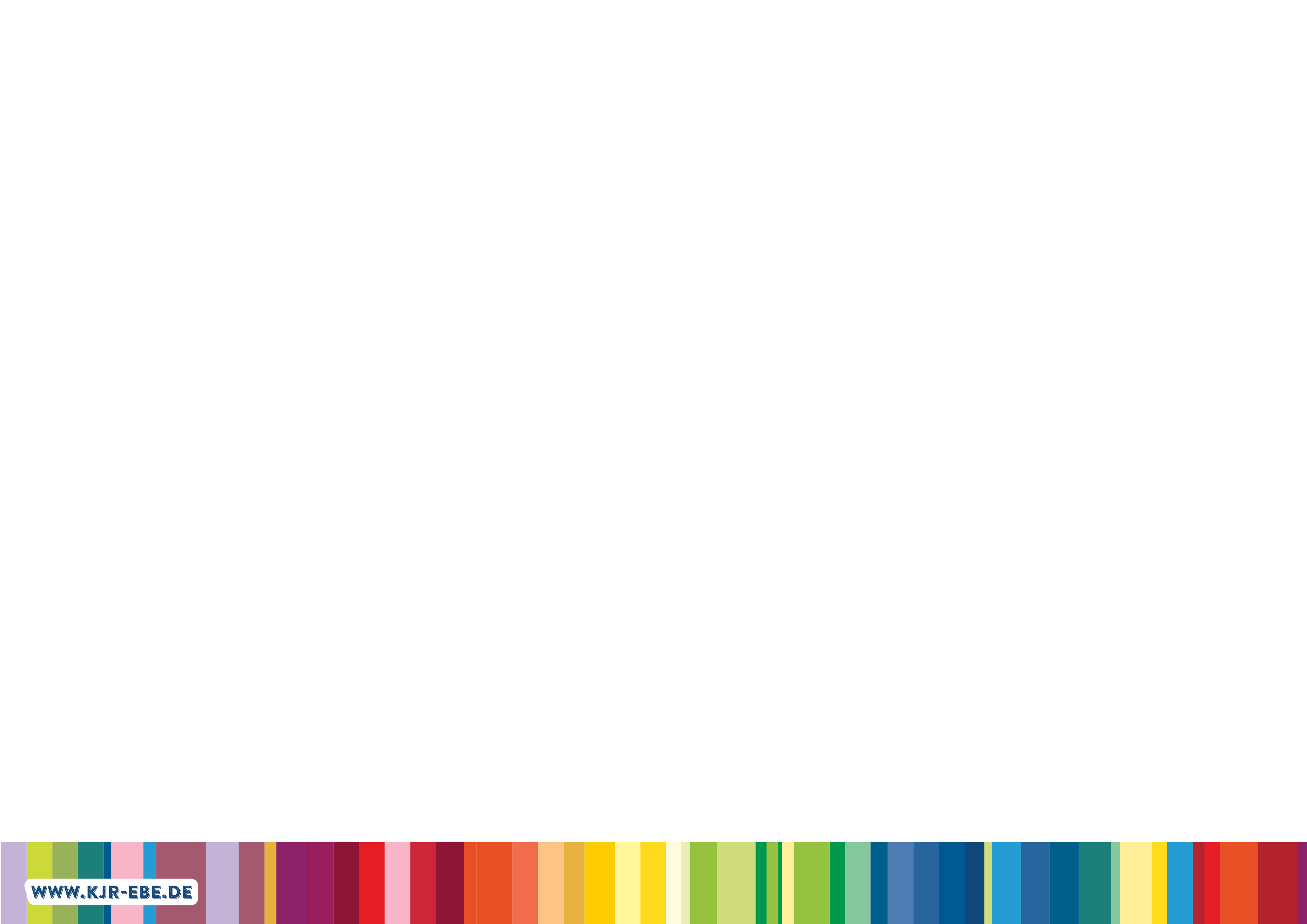 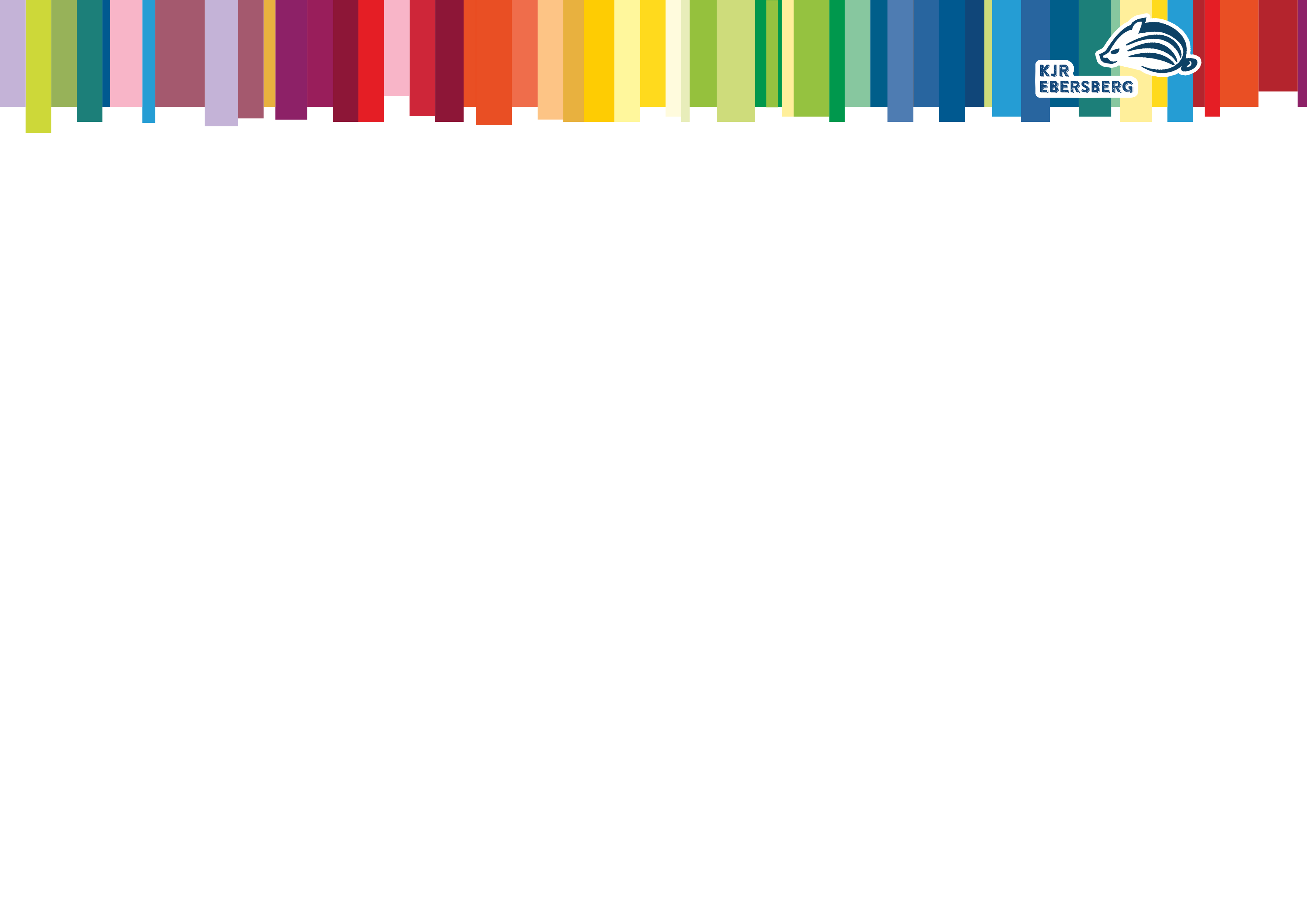 2.1.2 Veranstaltungen mit Übernachtung
Berechnung der Förderung:
Festbetragsförderung: nicht nach Defizit, Mindestzuschuss 100,- € 
Grundlage: mindestens 1 Übernachtung, max. 13 Übernachtungen
Teilnehmer-Zuschuss: 9,50 € pro Nacht/Teilnehmer*in
Betreuerzuschusses:  15,- €/pro angefangene 8 Teilnehmer*innen
Aber: Trainingslager gedeckelt: 320 € TN + Betreuer*innenzuschuss
Aber: Ist der errechnete Zuschuss höher als die Summe der nachgewiesenen Gesamtausgaben, wird der Zuschuss auf die Höhe der Ausgaben gekürzt.
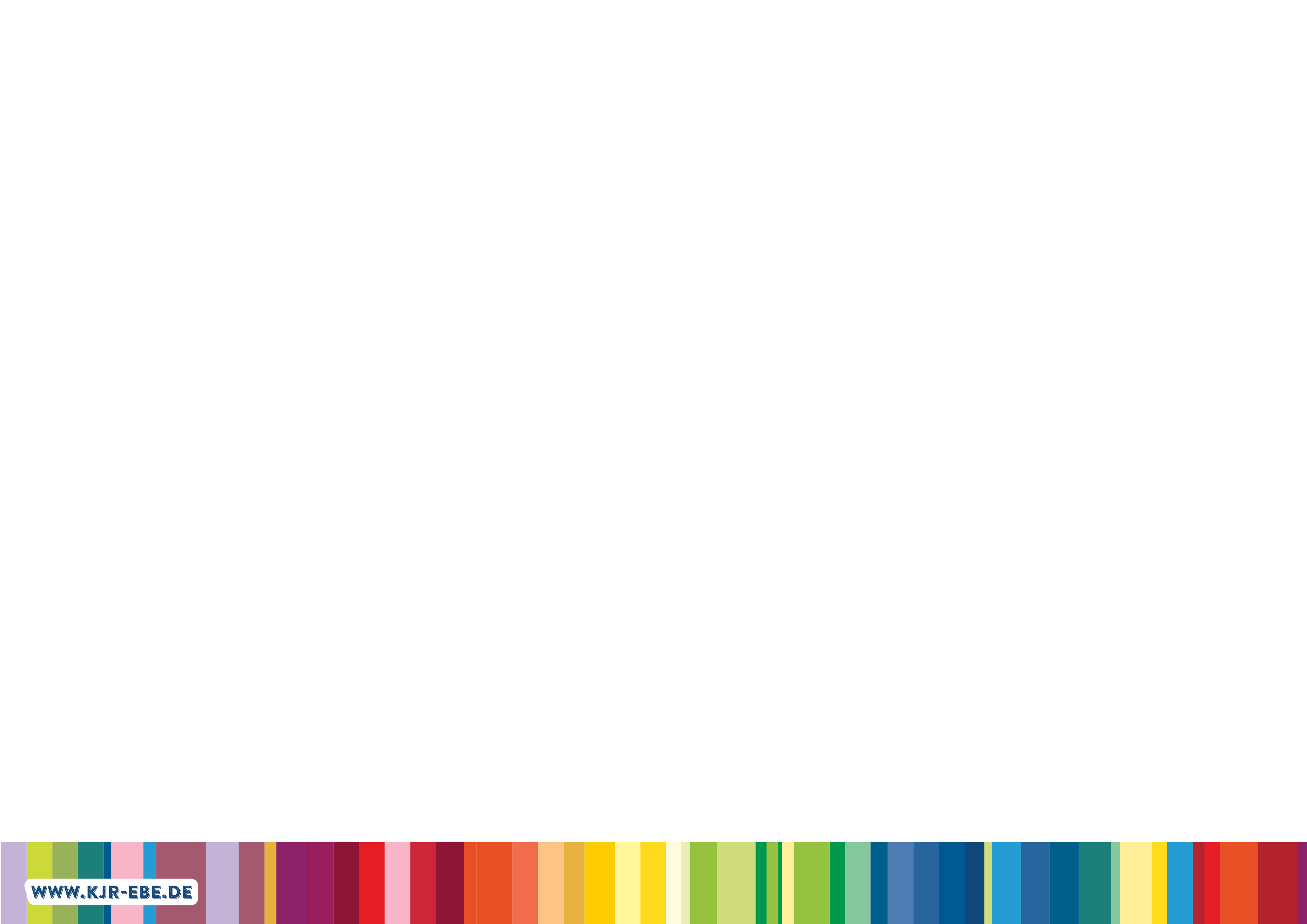 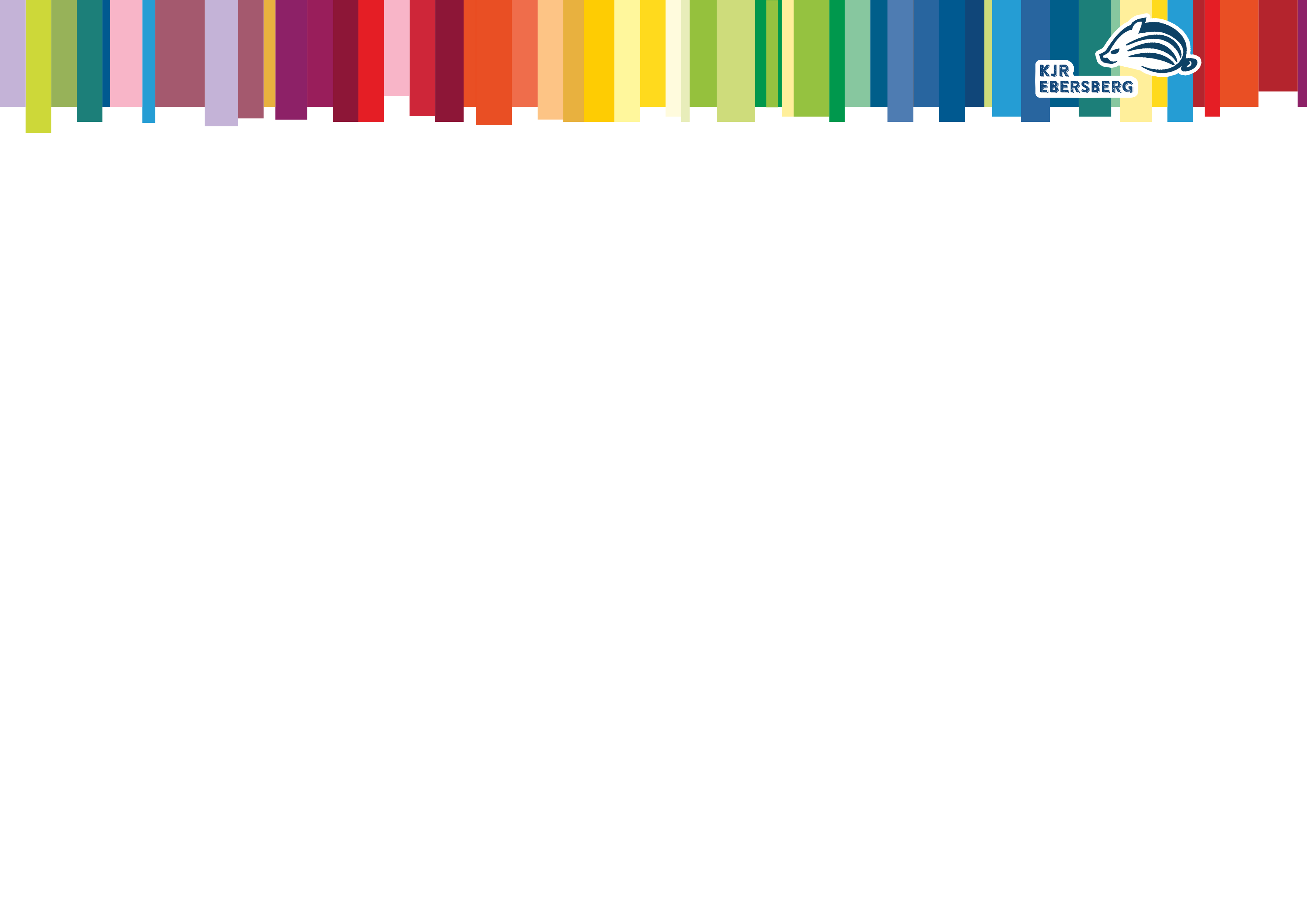 2.1.2 Veranstaltungen mit Übernachtung
Hinweise für die Sportvereine im Landkreis:
Bei allen Anträgen die Trainingslager betreffen, ist eine Übersicht des kompletten Programm-Ablaufs beizulegen, aus dem hervorgeht, wann Trainingszeiten und wann freizeitpädagogische Einheiten durchgeführt wurden. Nur wenn 50 % der Zeiteinheiten für freizeitpädagogische Maßnahmen beinhaltet sind, kann ein Zuschuss gewährt werden, dieser ist aber auf 320 € für die Teilnehmer*innen gedeckelt (der Betreuerzuschuss wird zusätzlich gewährt.) 
Höhere Zuschüsse gibt es nur, wenn reine Ferienfahrten, Sommerlager, Freizeiten etc. durchgeführt werden.
Für Turniere gibt es keinen Zuschuss
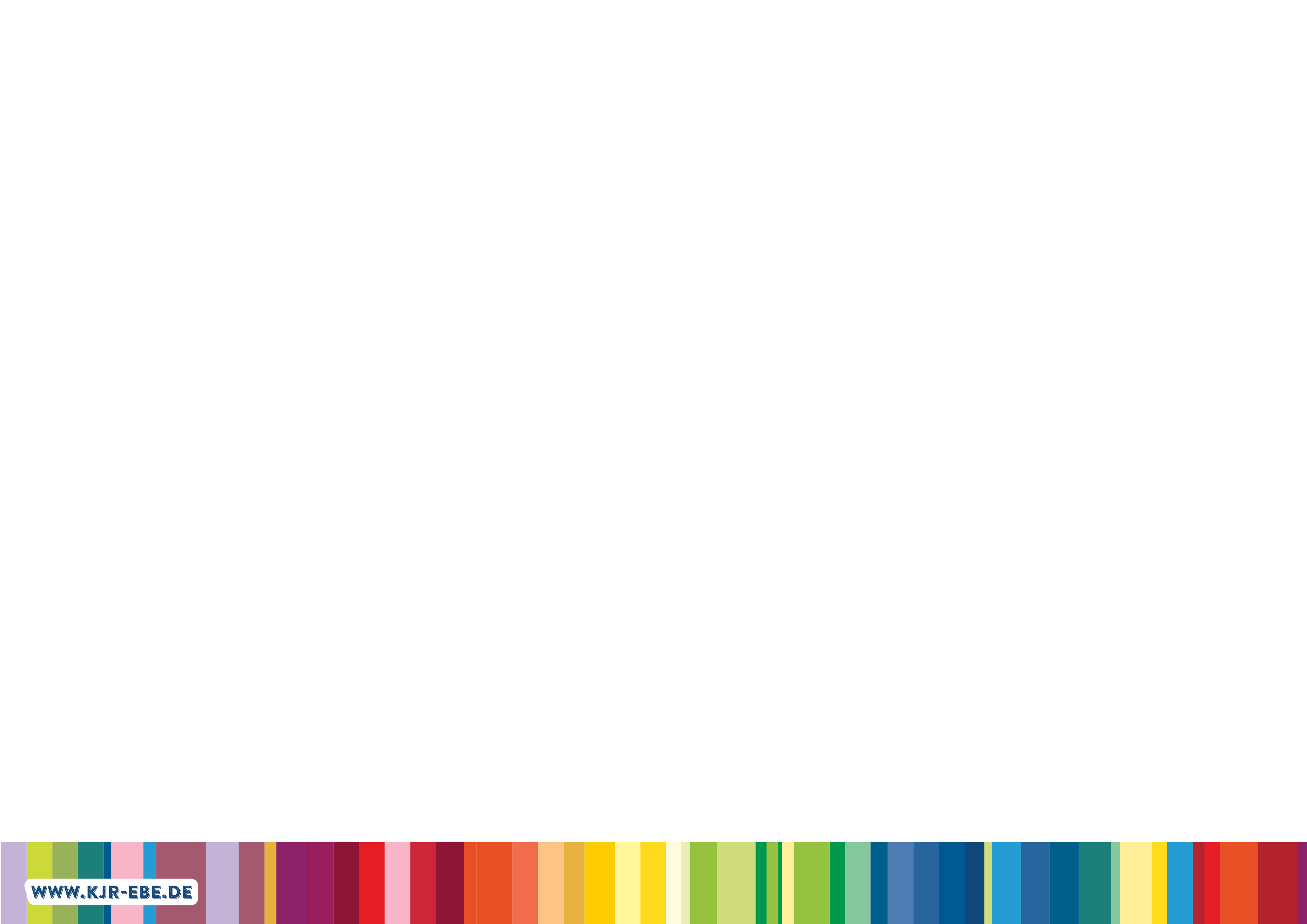 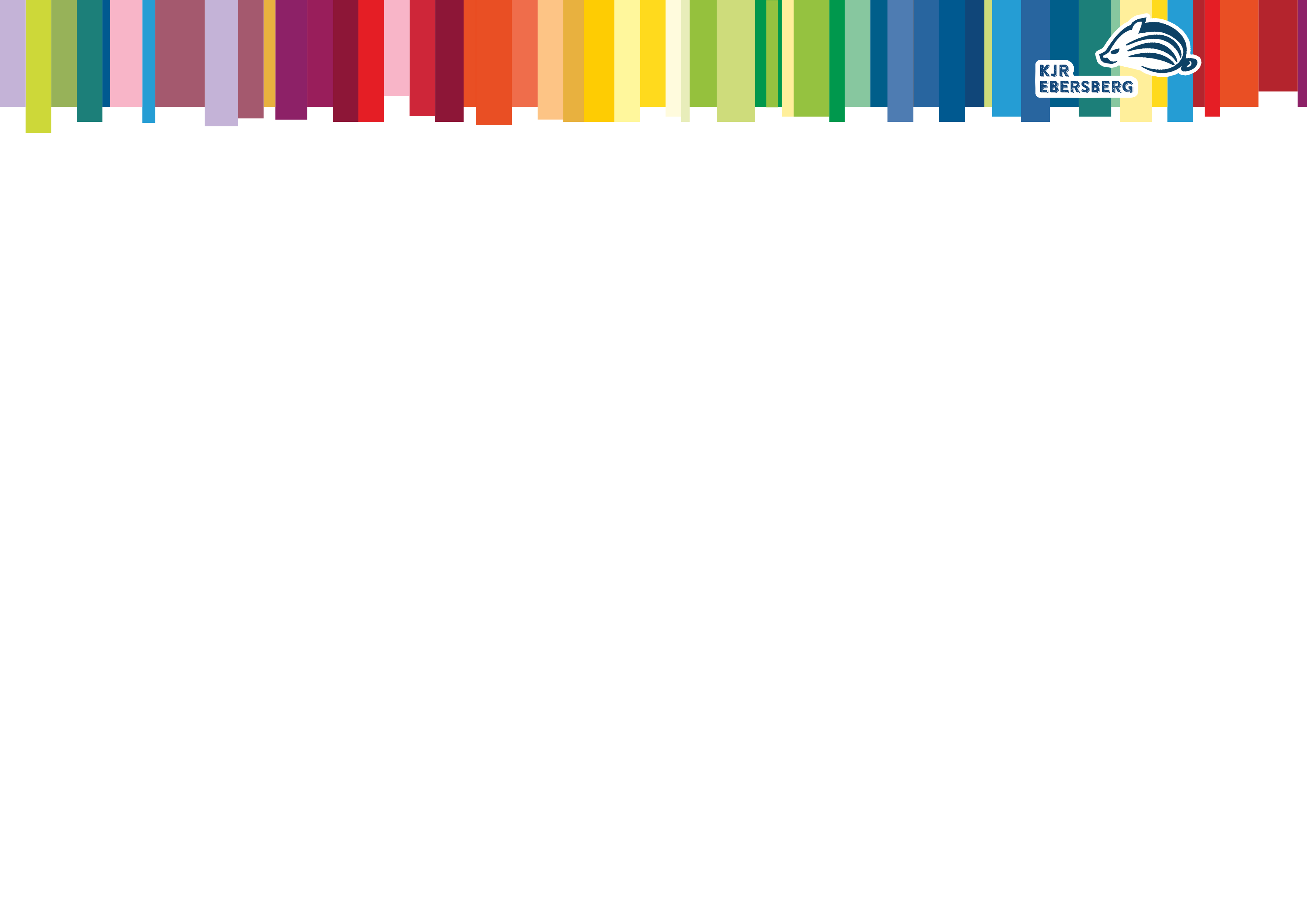 2.1.2 Veranstaltungen mit Übernachtung
Berechnung der Förderung:
Teilnehmer*innen aus anderen Landkreisen:
Je angefangene 10 Teilnehmer*innen aus dem Landkreis Ebersberg kann ein*e Teilnehmer*in aus einem anderen Landkreis mitgefördert werden. Eine Doppelförderung durch mehrere Landkreise ist auszuschließen.
Inklusive oder integrative Veranstaltung:je 4 Menschen mit  Förderbedarf oder 2 Menschen mit besonders hohem Förderbedarf  wird 1 Betreuer*in 15,- € pro Tag angerechnet.

Bitte beachten: Orientierungsleitfaden für das Zuschusswesen - Nachhaltigkeit, Soziale Gerechtigkeit, Inklusion, Integration, siehe: https://www.kjr-ebe.de/wp-content/uploads/2023/12/Orientierungsleitfaden_final.pdf
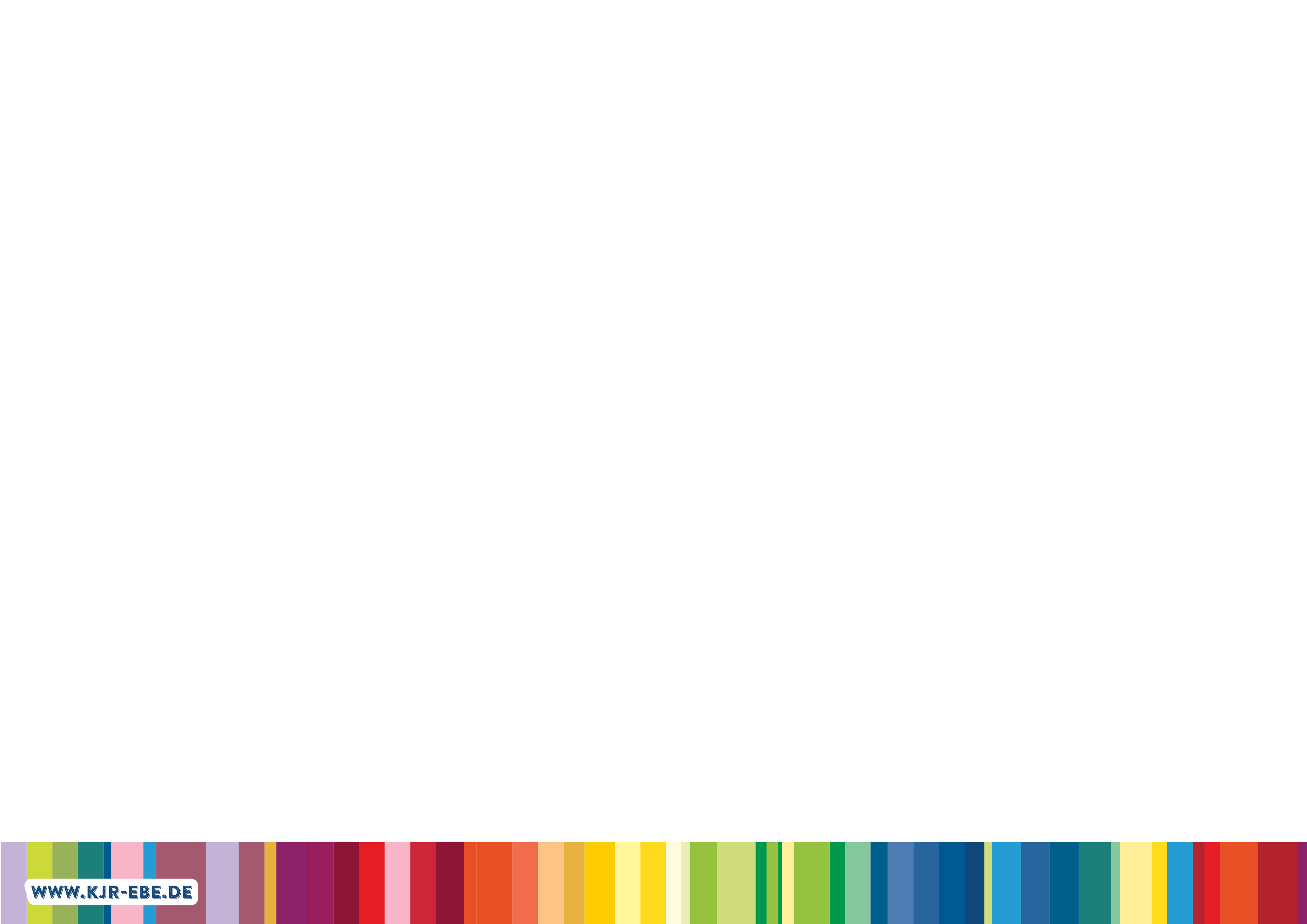 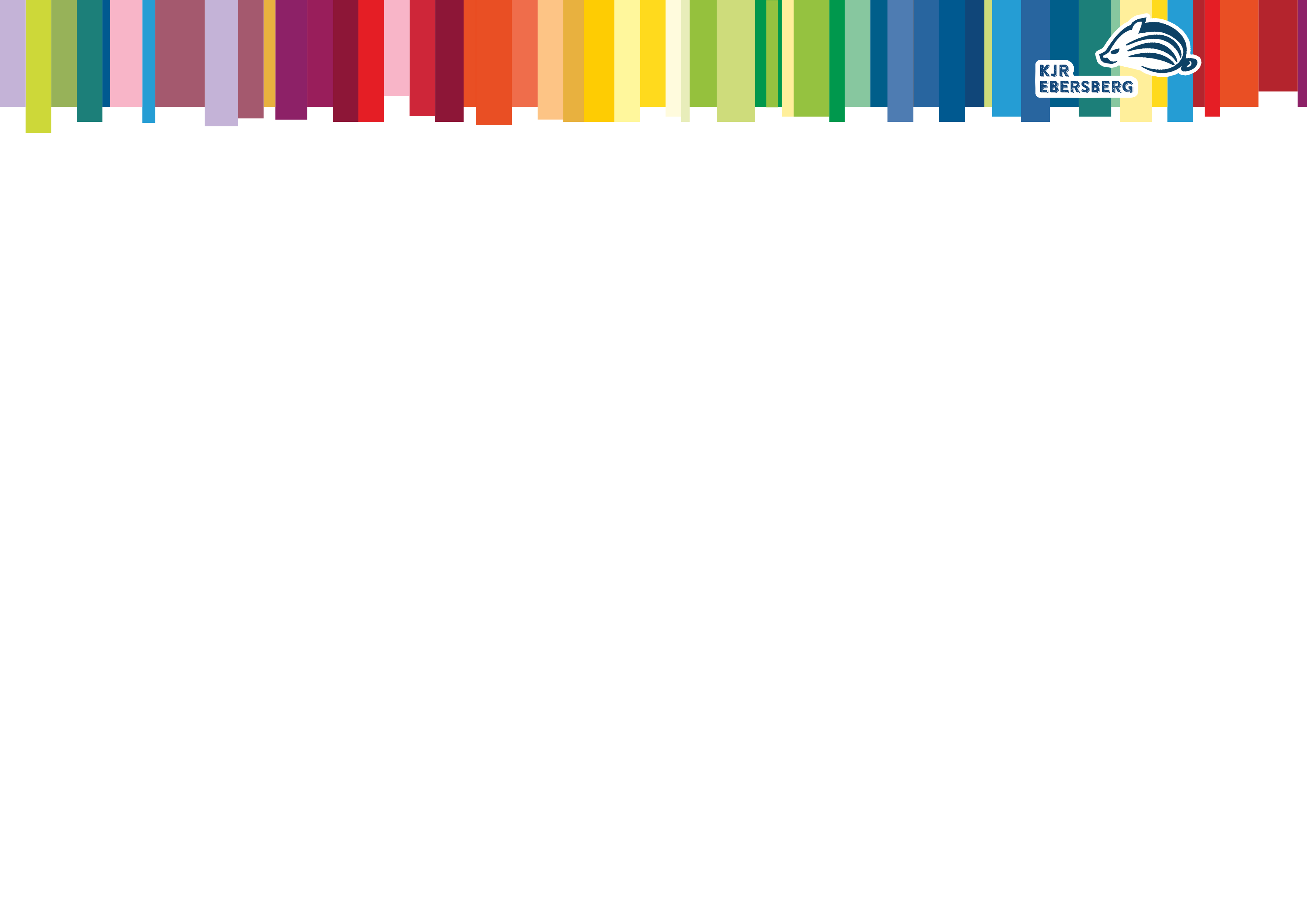 2.2 Mitarbeitendenbildung
Gefördert werden:
Aus- und Fortbildung für die Juleica
thematische Angebote, z.B. Schulungen für Gruppenleiter*innen
KlausurenAchtung: tägliche Bildungseinheit nicht länger als 6 Stunden. Wenn die tägliche Bildungseinheit über 6 Stunden dauert, ist der Förderantrag im Vorhinein beim Bayerischen Jugendring zu stellen.
Berechnung der Förderung:
25 % der Gesamtkosten, maximal Defizit, Maximal Zuschuss 400 € 
Anträge Zuschussonlineportal: http://www.kjr-zuschuss.de
Abgabefrist: 8 Wochen nach Beendigung der Maßnahme
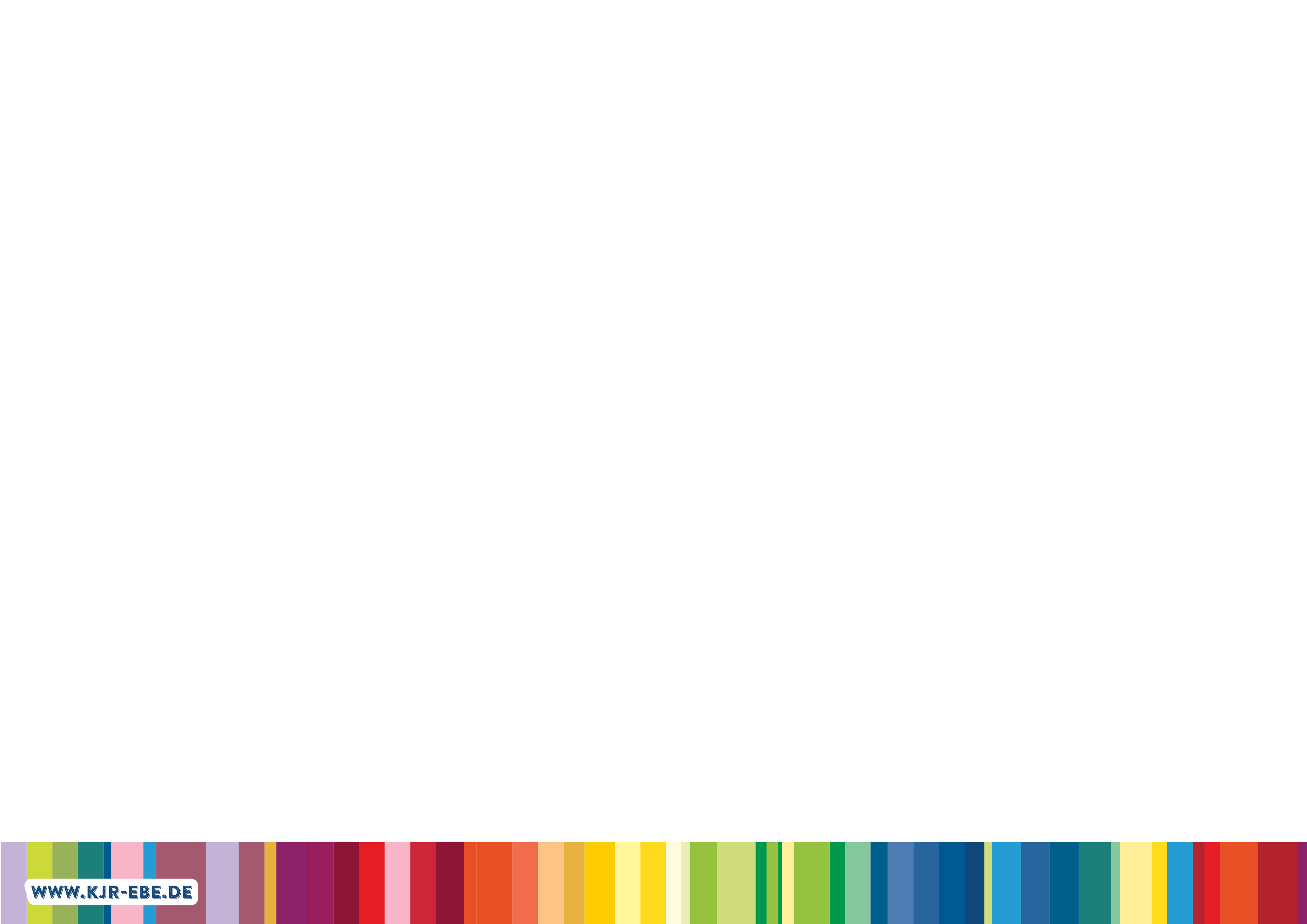 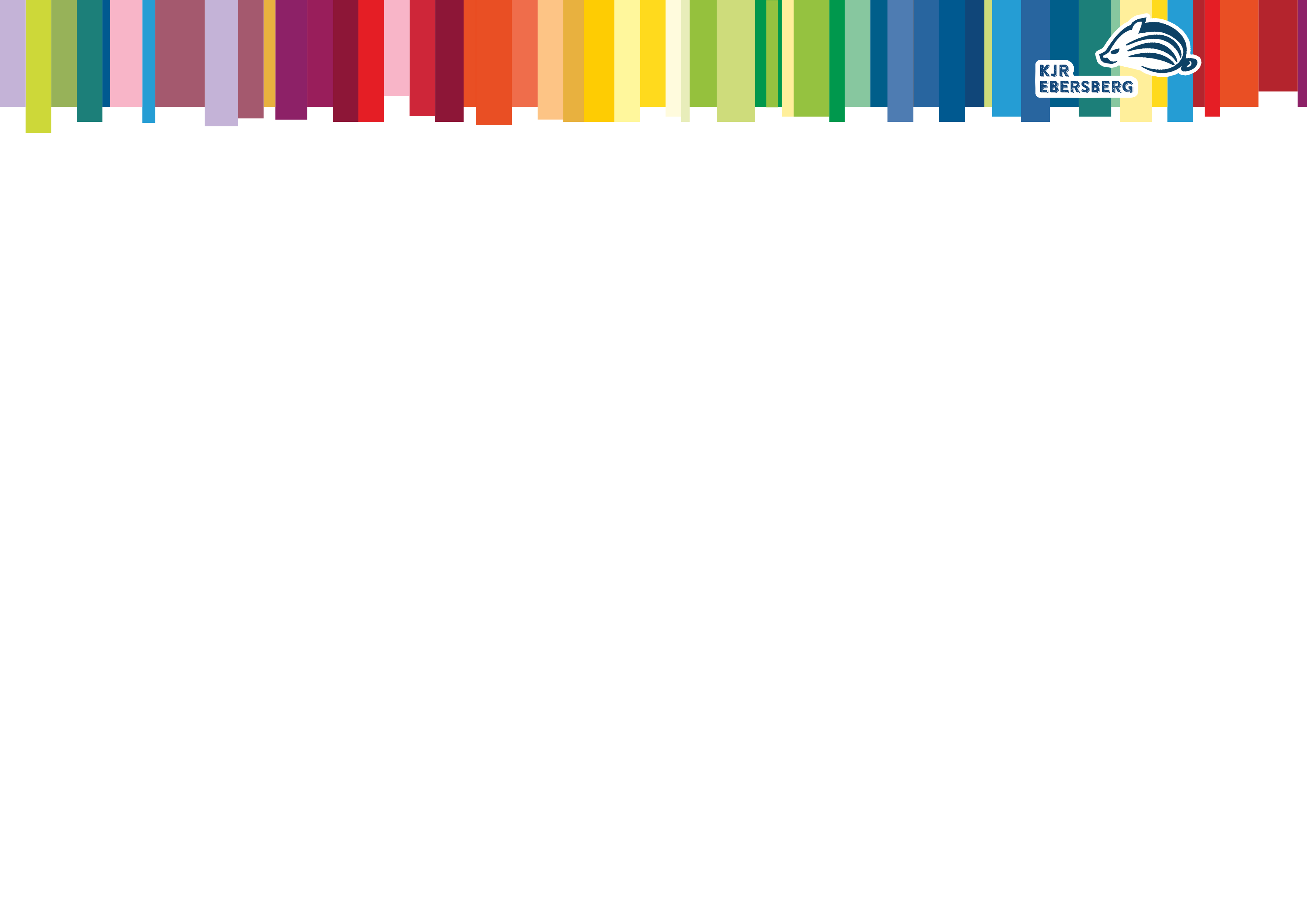 2.3 Anschaffungen, Verbrauchsmaterial, Öffentlichkeitsarbeit, Verwaltungskosten und Ausstattung
Berechnung der Förderung:
Pro Verein 
pauschaler Zuschuss ohne Ausgabebelege: 70,- € pro Jahr
oder:
Zuschuss mit Ausgabebelegen 30 % der Gesamtkosten
Maximal Zuschuss: 1.300,- € pro Jahr
(laufend eingehende Anträge werden addiert) nur Kosten für die Jugendarbeit (Nachweis erforderlich!)
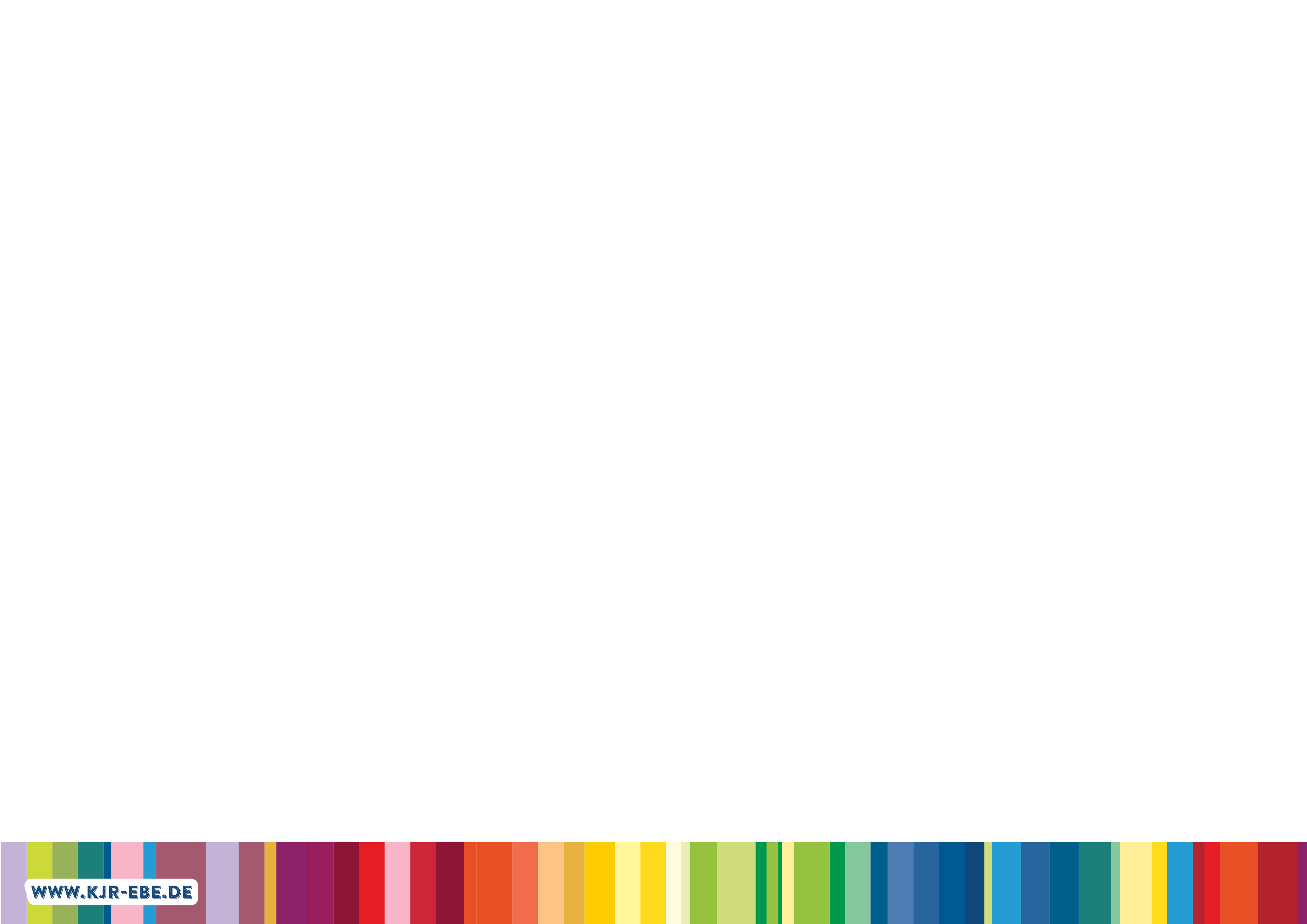 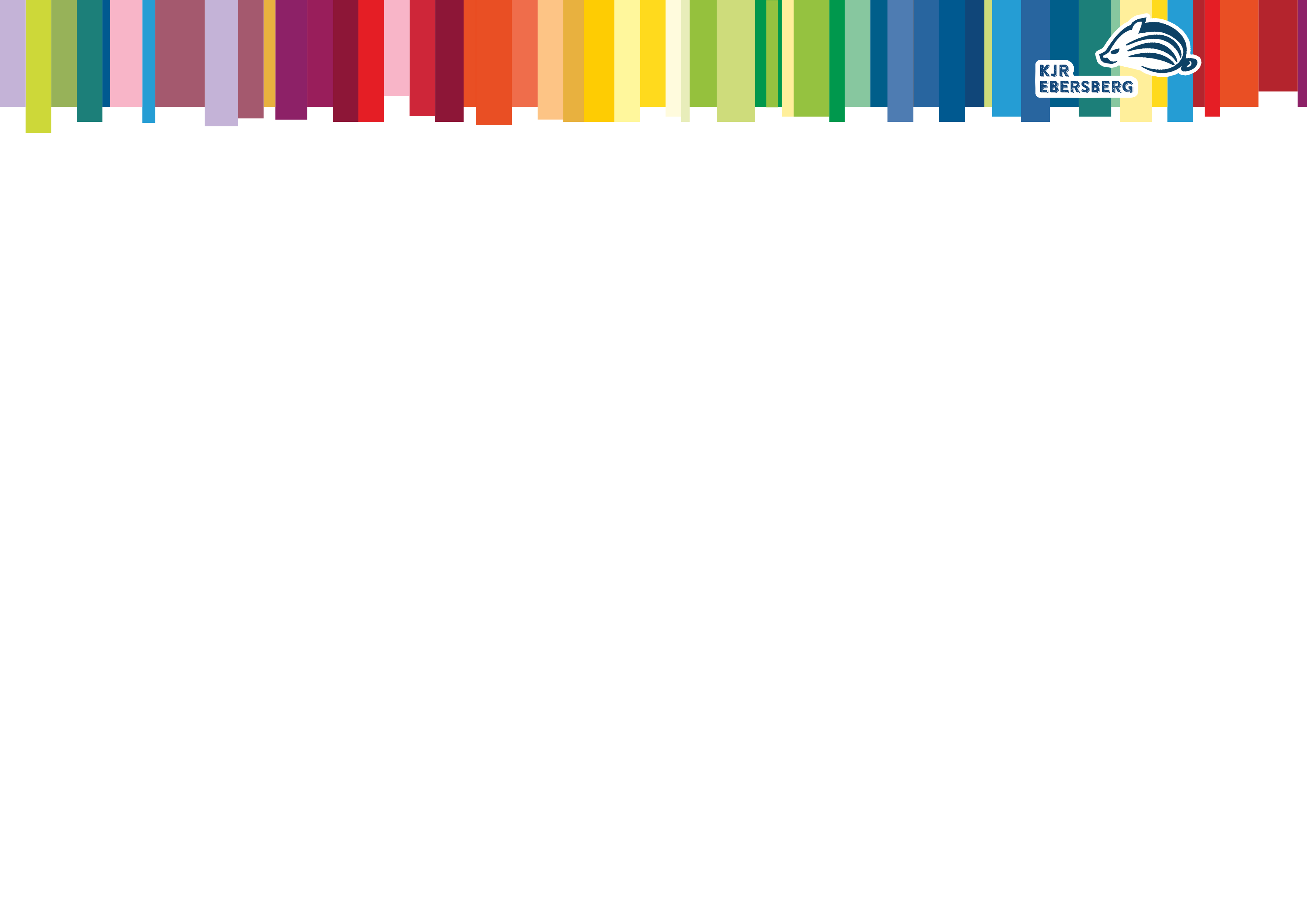 2.3 Anschaffungen, Verbrauchsmaterial, Öffentlichkeitsarbeit, Verwaltungskosten und Ausstattung
Gefördert werden:
Technische Mittel, Fachliteratur, Arbeitsmaterial, 
Behindertenspezifisches Material, Sport-/Spielgeräte, 
vorgeschriebene Kleidung für Ausübung der Aktivität im Verein
Portokosten, Büro- und Verbrauchsmaterial, Öffentlichkeitsarbeit
Abgabefrist: 31.10. Belege vom 01.10. des Vorjahres bis zum 30.09. des laufenden Jahres
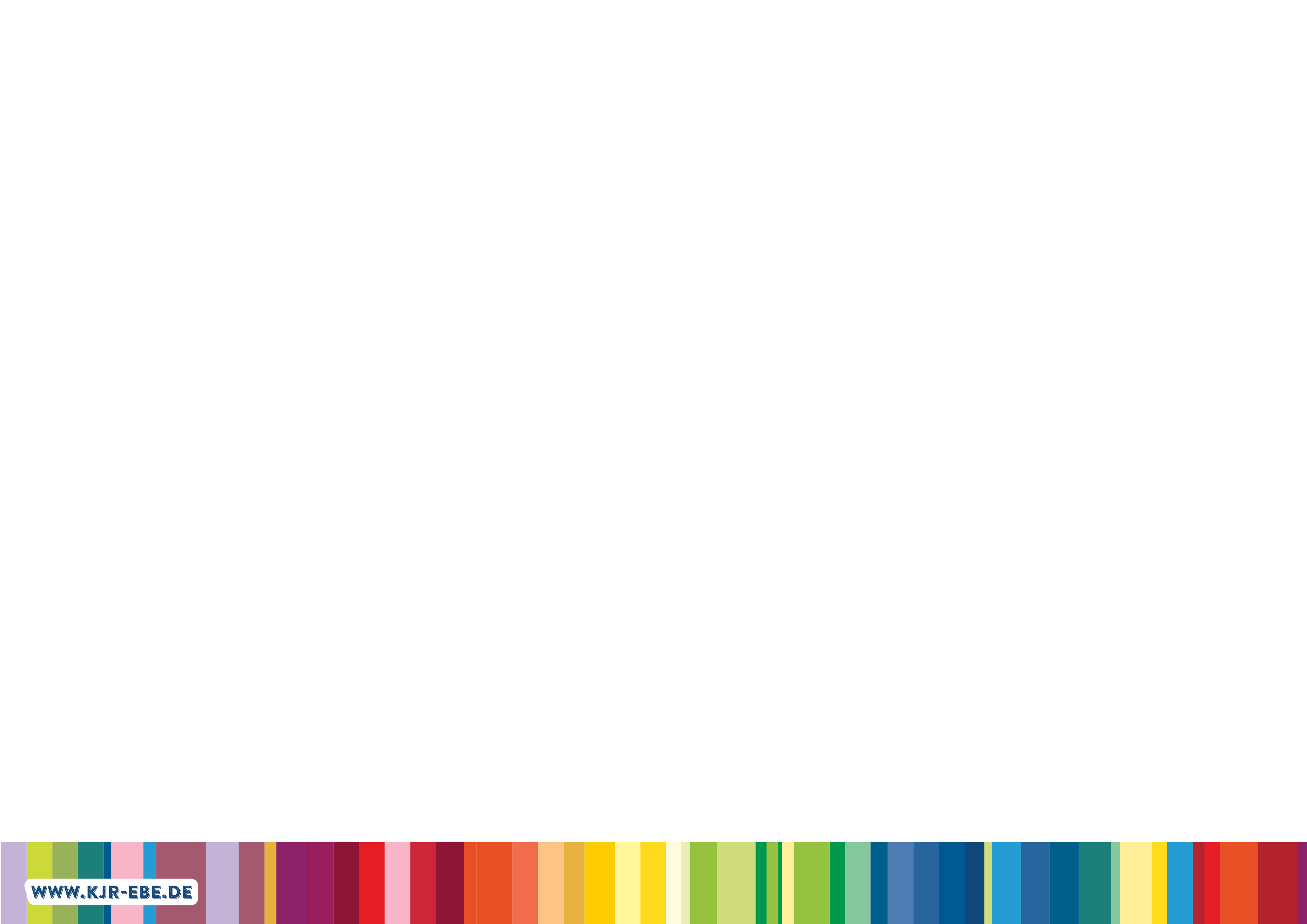 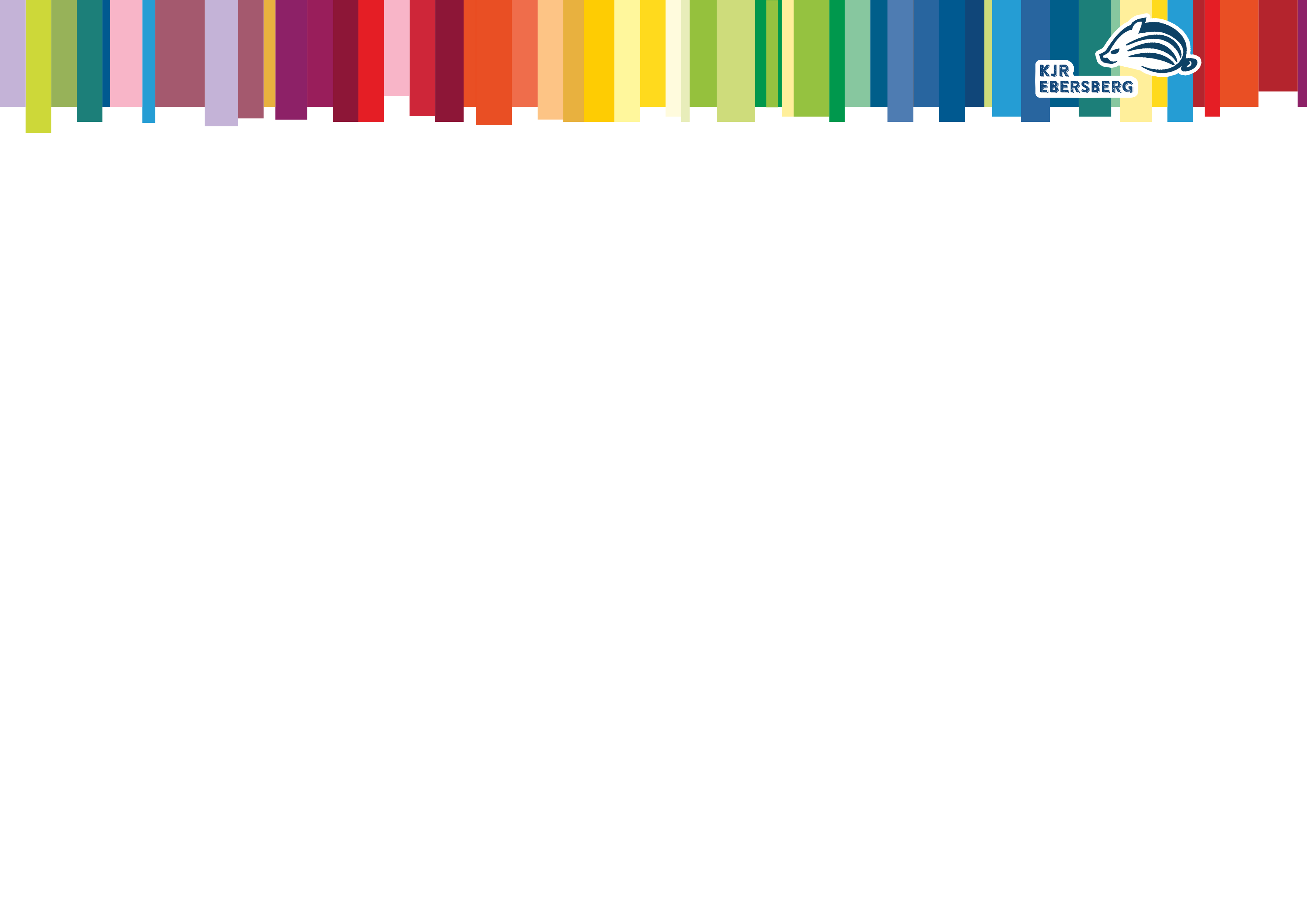 2.3 Anschaffungen, Verbrauchsmaterial, Öffentlichkeitsarbeit, Verwaltungskosten und Ausstattung
Berechnung der Förderung:
Zuschuss nur mit Vorlage aller Ausgabebelege (Kopien)
maximal 30 % der Gesamtausgaben
maximal Defizit
maximaler Zuschuss 1.300,- € pro Antragsjahr
Anträge Zuschussonlineportal: http://www.kjr-zuschuss.de
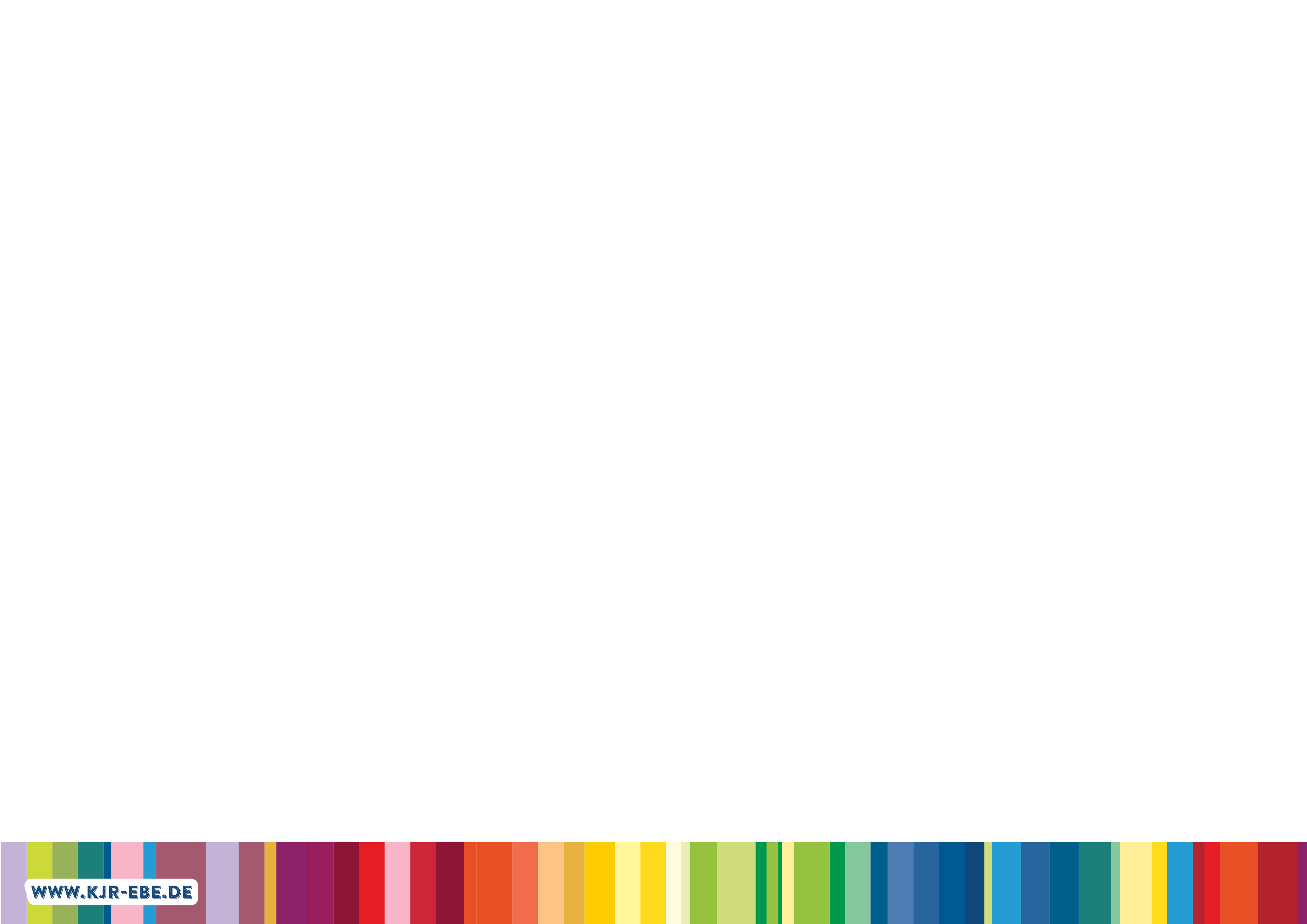 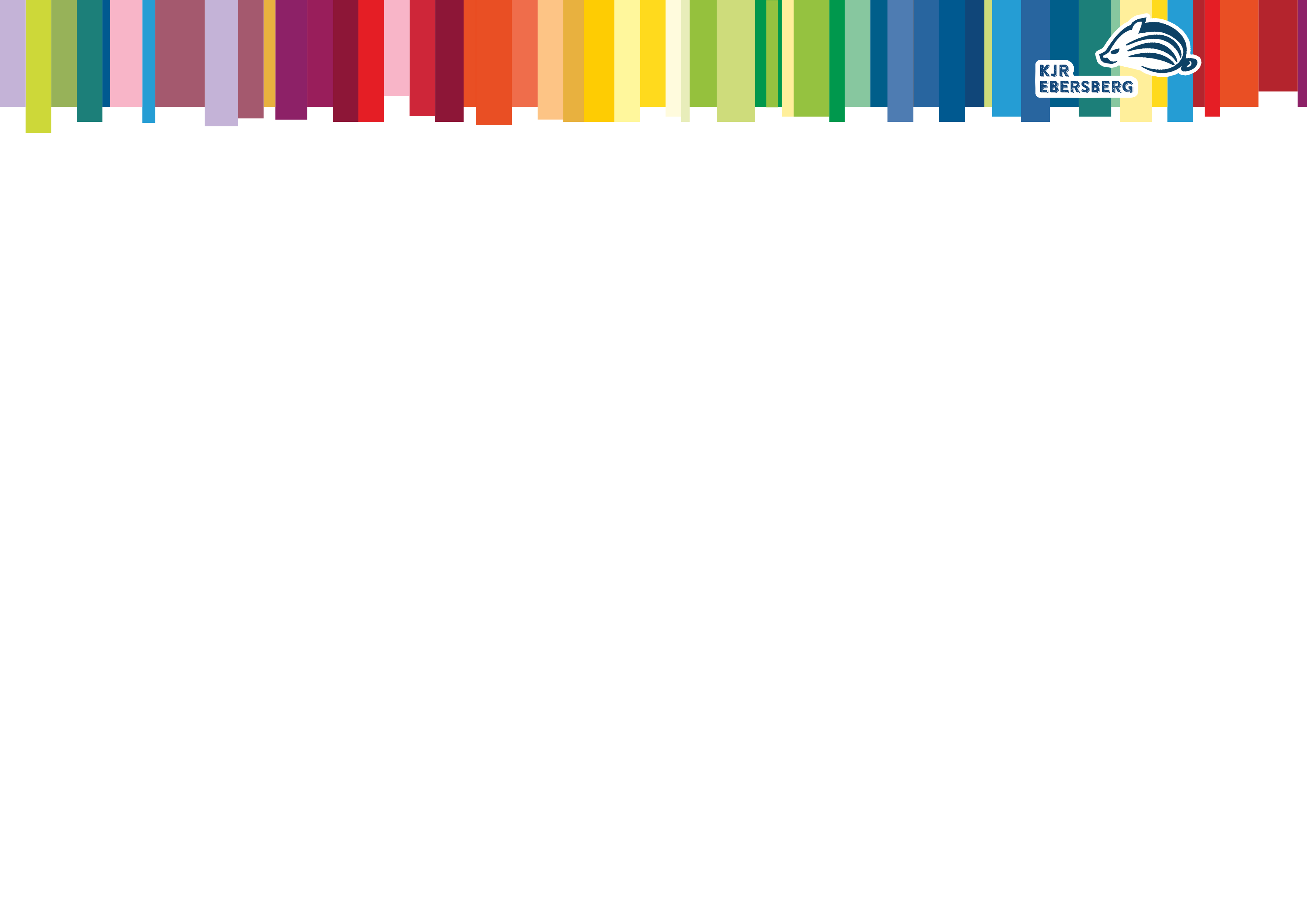 2.4 Neue Projekte/ Initiativen/ Ideen
Gefördert werden:
Projekte/Initiativen/Ideen, mit denen neue Wege in der Jugendarbeit erschlossen werden. Hierfür sind keine Eingrenzungen vorgesehen. 
Antragsstellung: vorab mittels Projektbeschreibung/-konzeption
Die Förderung wird im Vorfeld als Starthilfe gewährt.
Berechnung der Förderung:
50 % der Gesamtkosten aber Maximal Zuschuss 500,- € 
Abrechnung: im Nachhinein, Verwendungsnachweis, BerichtAnträge Zuschussonlineportal: http://www.kjr-zuschuss.de
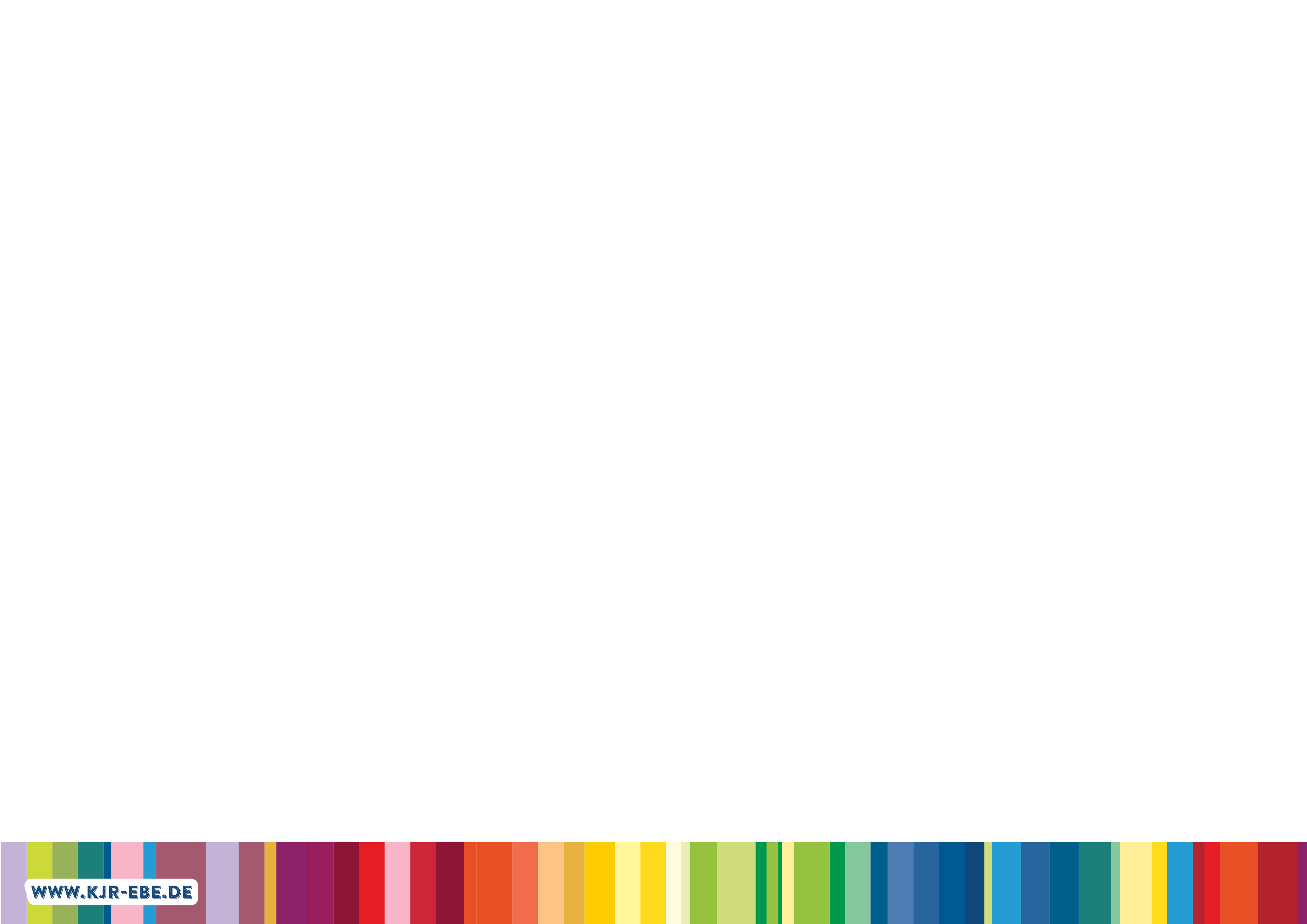 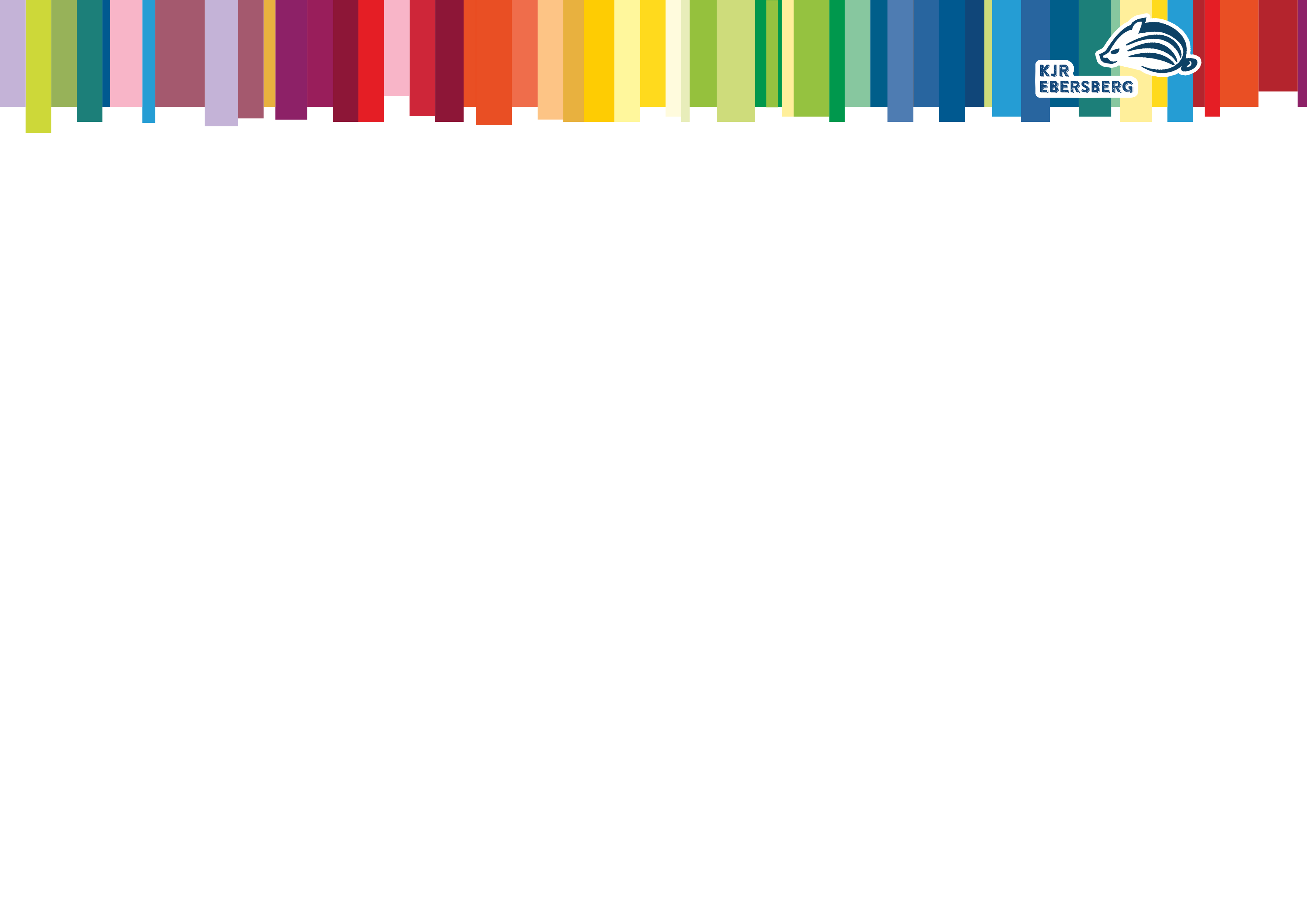 3.1 Jugendleiter*innen-Card – Juleica
Voraussetzungen für die Ausstellung der Juleica:
Mindestens 34 Stunden Juleica-Ausbildung 
Bei der Erstausstellung Nachweis über Erste Hilfe Ausbildung (z. B. wie für Führerschein, Kurs muss innerhalb der letzten 3 Jahre stattgefunden haben)
Antrag Homepage:  www.juleica-antrag.de
Beim Antrag für Juleica gleich Häckchen für Ehrenamtskarte setzen!
Infos zur Ausbildung/Antragstellung/Vergünstigungen: https://www.bjr.de/handlungsfelder/ehrenamt/juleica
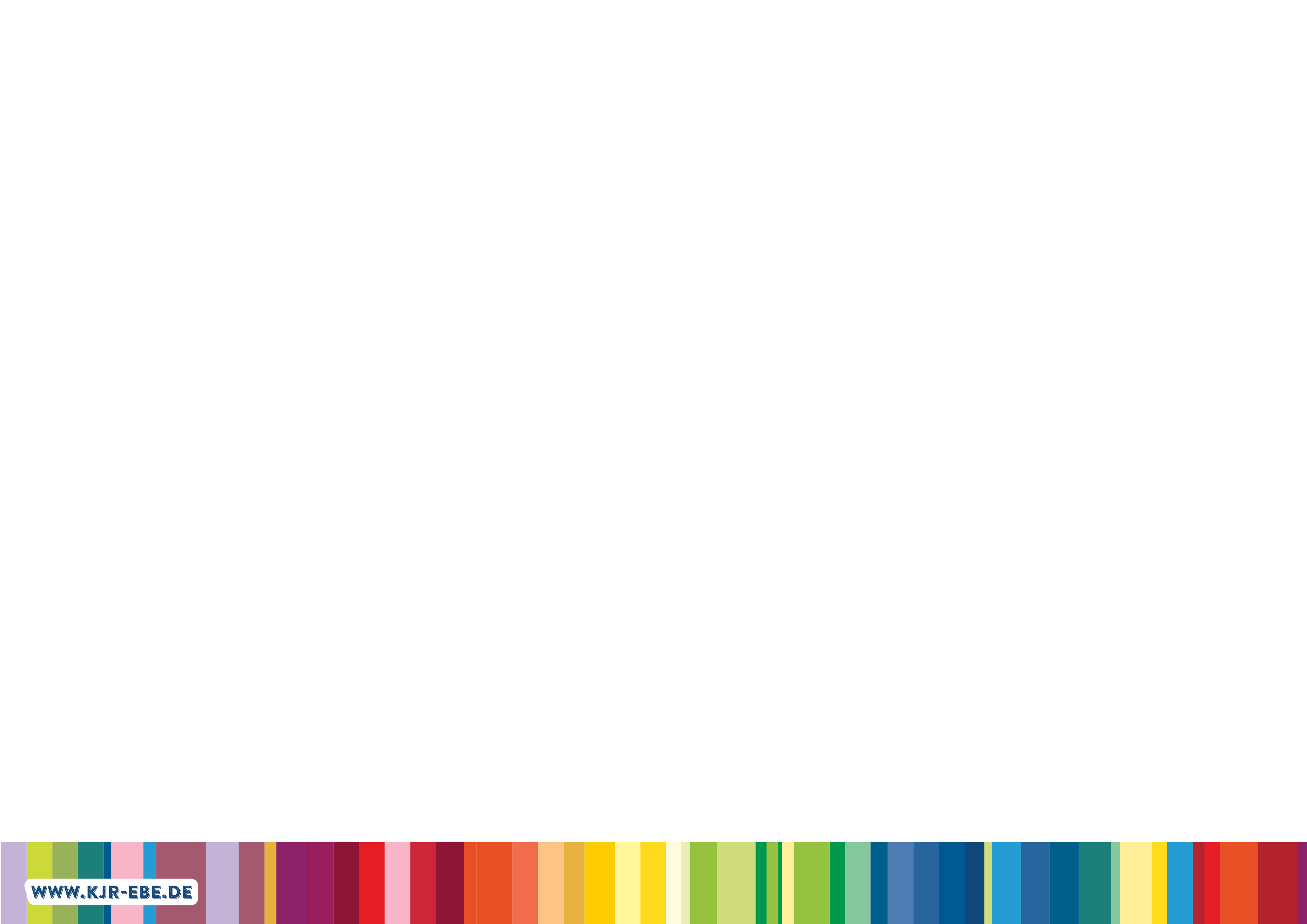 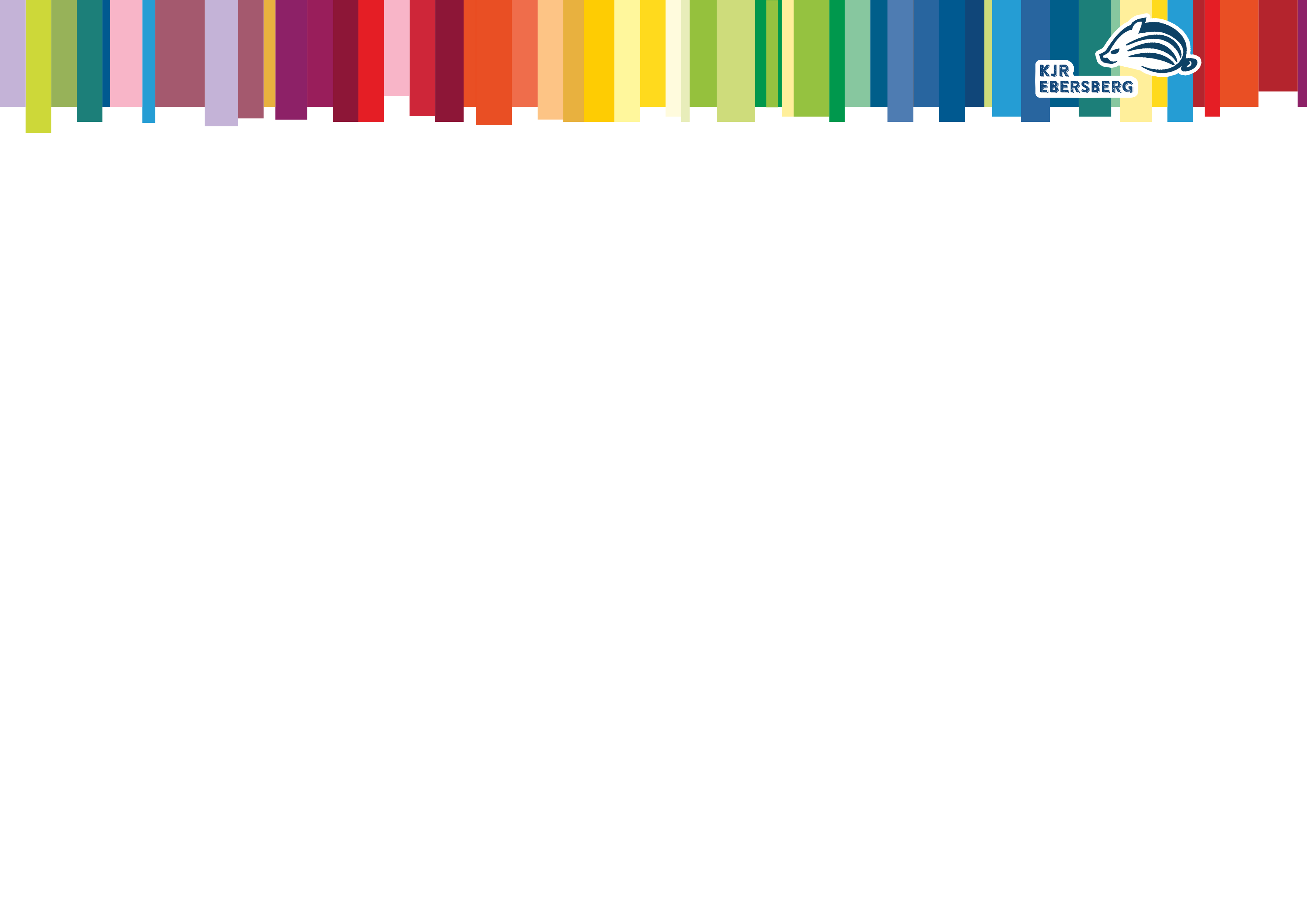 3.1 Jugendleiter*innen-Card –Infos Ehrenamtskarte
Hier findet ihr Infos zu den Vorraussetzungen
https://ehrenamt.lra-ebe.de/ehrenamt/bayerische-ehrenamtskarte/

Antragsformulare (Achtung eigenes Formular für Juleica-Inhaber*innen)
Akzeptanzpartner*innen der Bayerischen Ehrenamtskarte

Besonderheit: Juleica-Inhaber*innen im Juleica-Antrag einfach ein Häkchen setzen
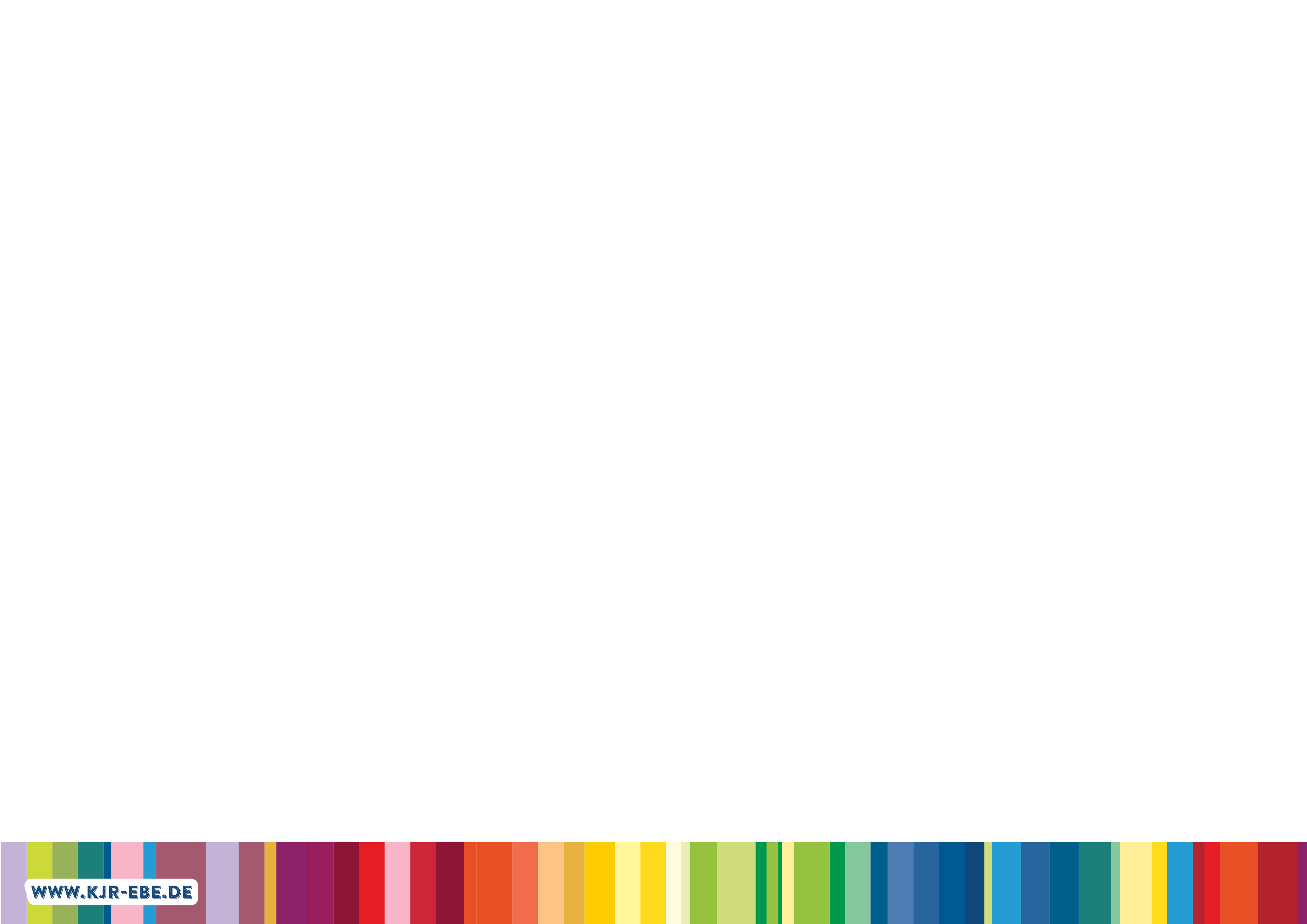 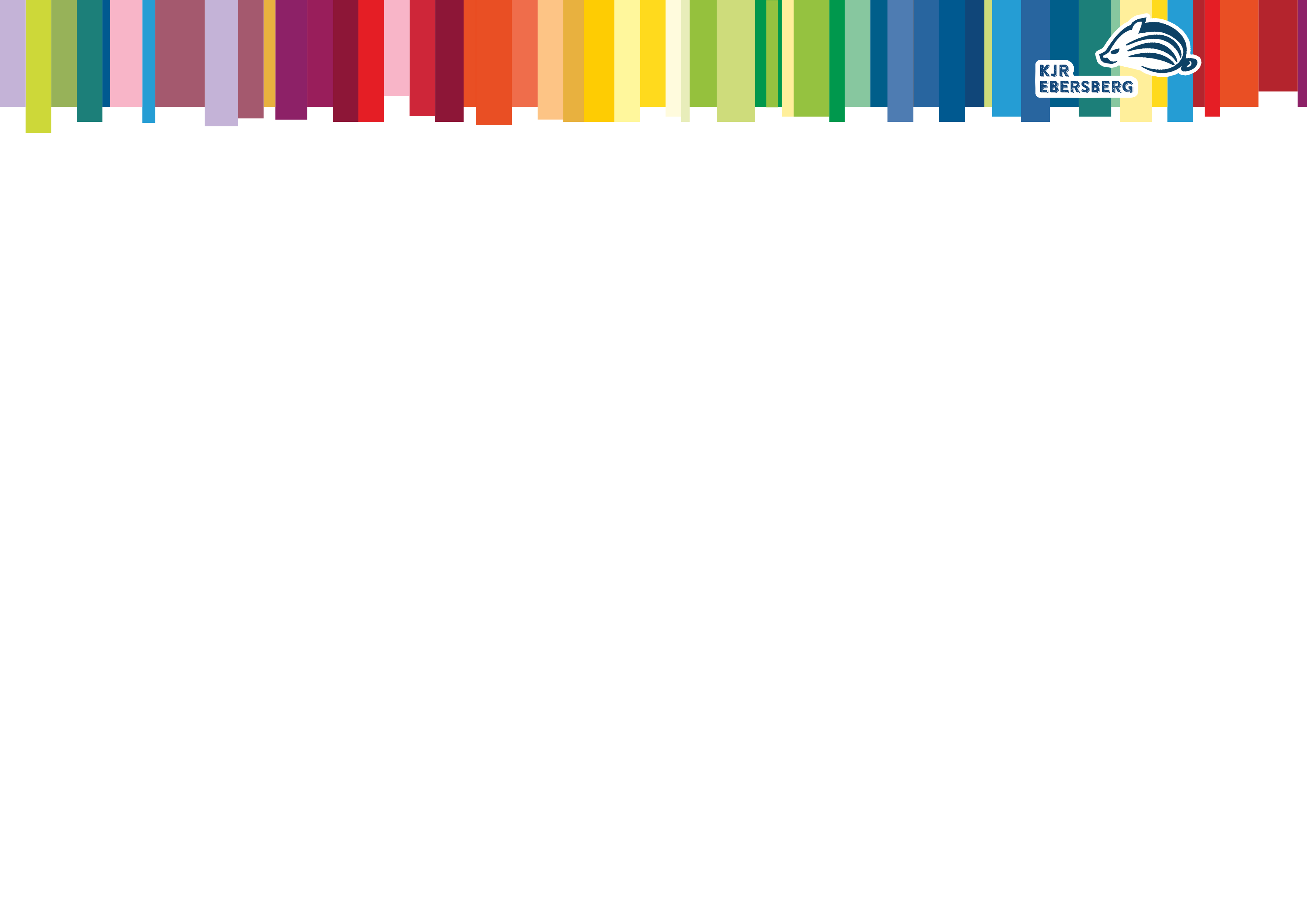 3.2 Grundförderung für Jugendleiter*innen
Gefördert werden:
Aktive Jugendleiter/innen die eine gültige Juleica haben,keine Aufwandsentschädigung o.ä. erhalten und Jugendarbeit überwiegend im Landkreis Ebersberg ausüben, unabhängig davon wo die Juleica ausgestellt worden ist.
Antragsteller ist der/die Ehrenamtliche:
Abgabefrist: 31.08. des Jahres
Berechnung der Förderung:
Zuschuss: 100,- € pro Jahr/Antragsteller
Anträge Zuschussonlineportal: http://www.kjr-zuschuss.de
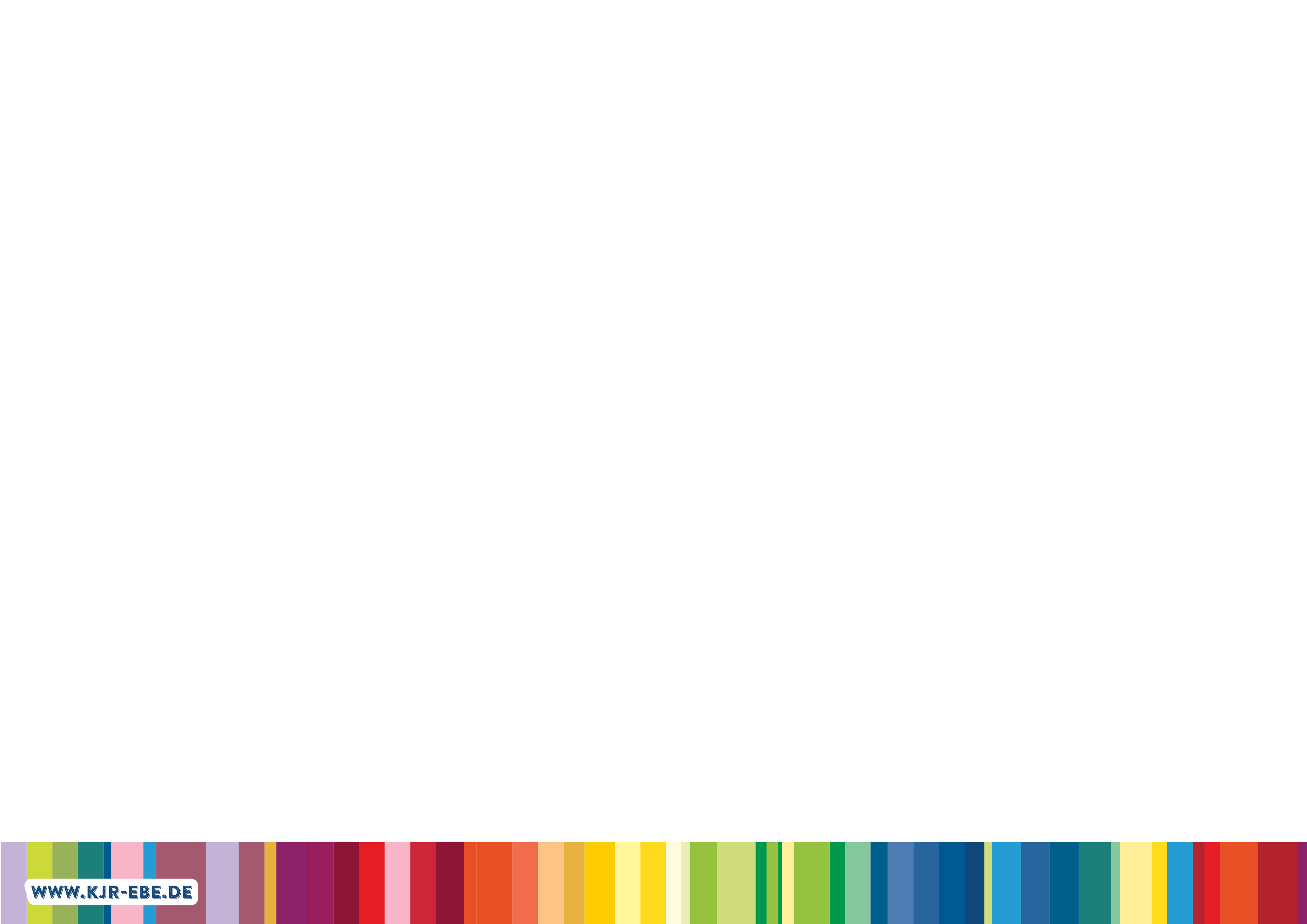 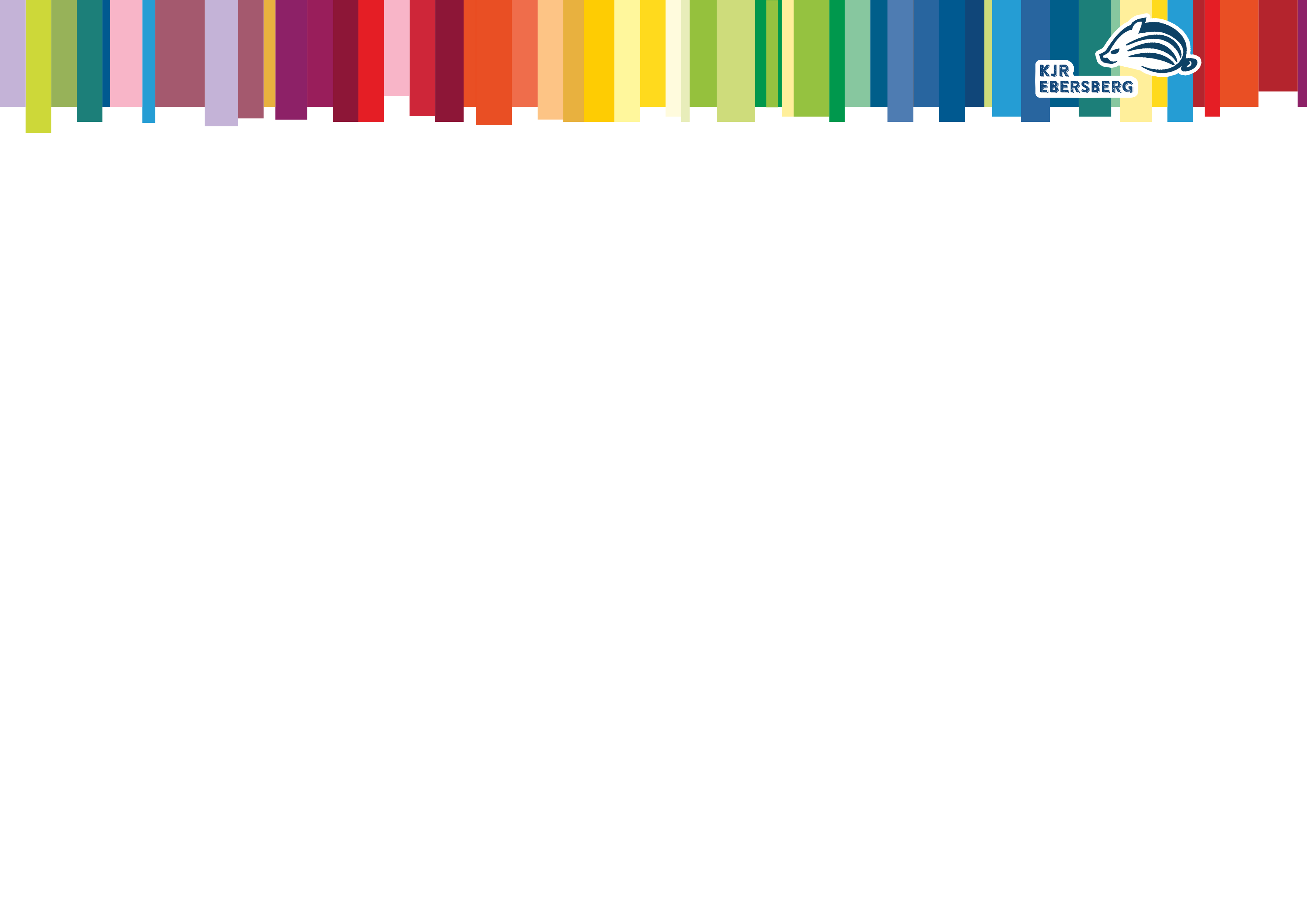 3.3 Förderung der Aus- und Fortbildung für ehrenamtlich Tätige
Gefördert wird:
Die Teilnahme an Aus- und Fortbildungen für in der Jugendarbeit ehrenamtlich Tätige, z.B. Erste-Hilfe-Kurs, Aufsichtspflicht, Mobbing, Integration, Inklusion, etc.
Antragsteller ist der*die Ehrenamtliche:
Abgabefrist: 8 Wochen nach Beendigung der Maßnahme
Antrag noch nicht im Zuschussportal, bitte Rückfrage an:
 zuschuesse@kjr-ebe.de
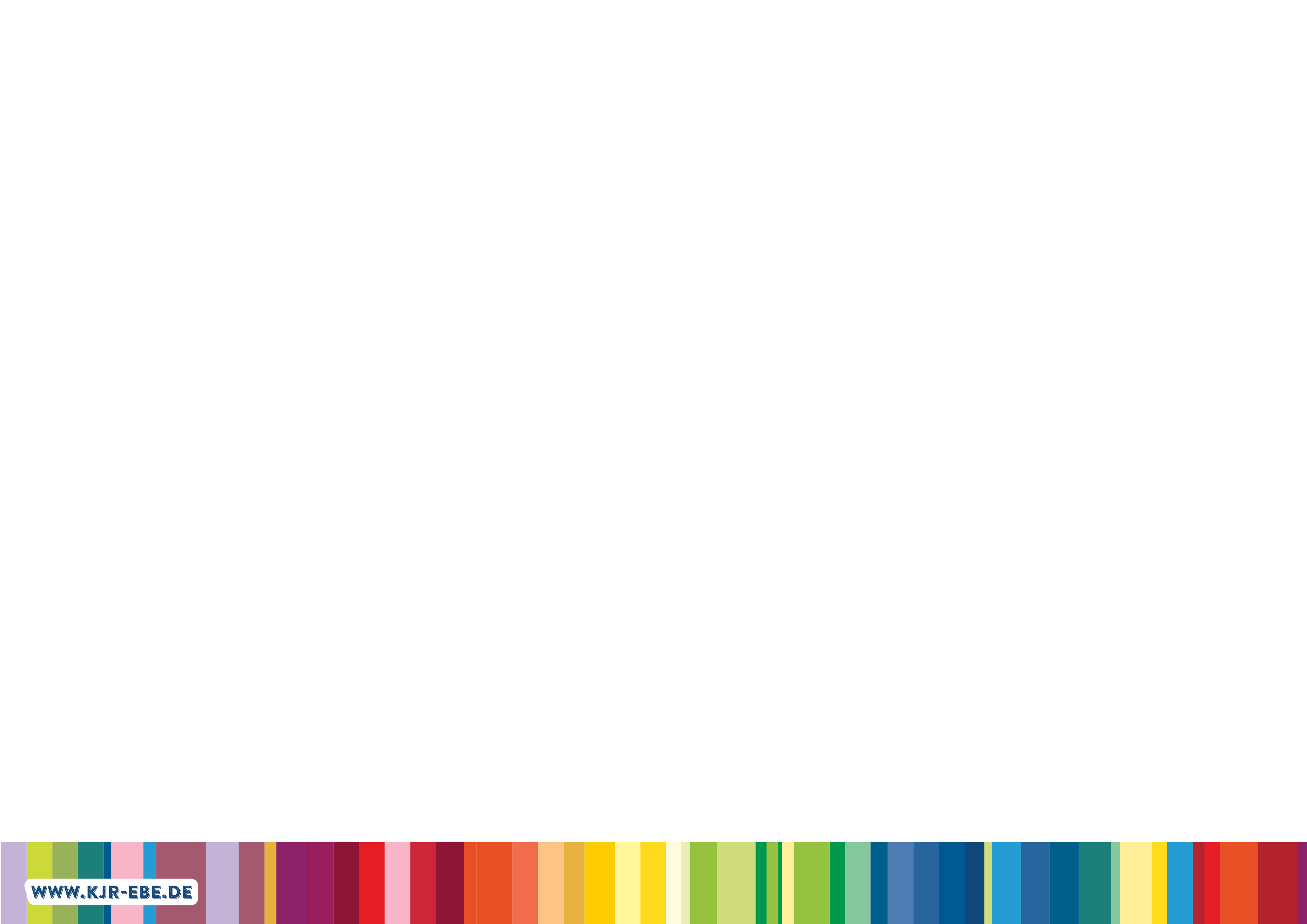 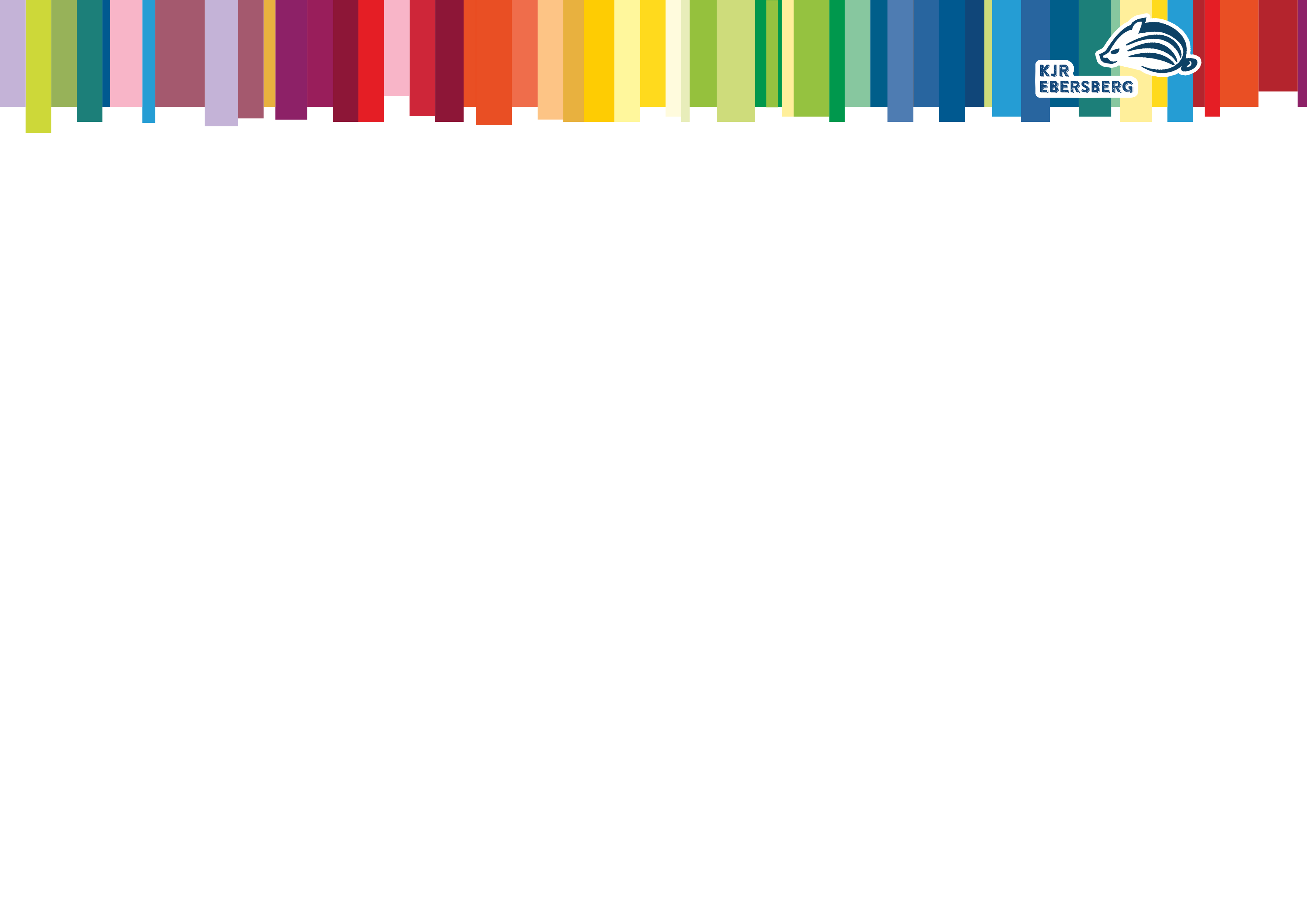 3.3 Förderung der Aus- und Fortbildung für ehrenamtlich Tätige
Berechnung der Förderung: maximal 50 % der Gesamtausgaben
maximal Fehlbetrag (abzüglich Vereinszuschuss)
maximal 50,- € pro Antrag
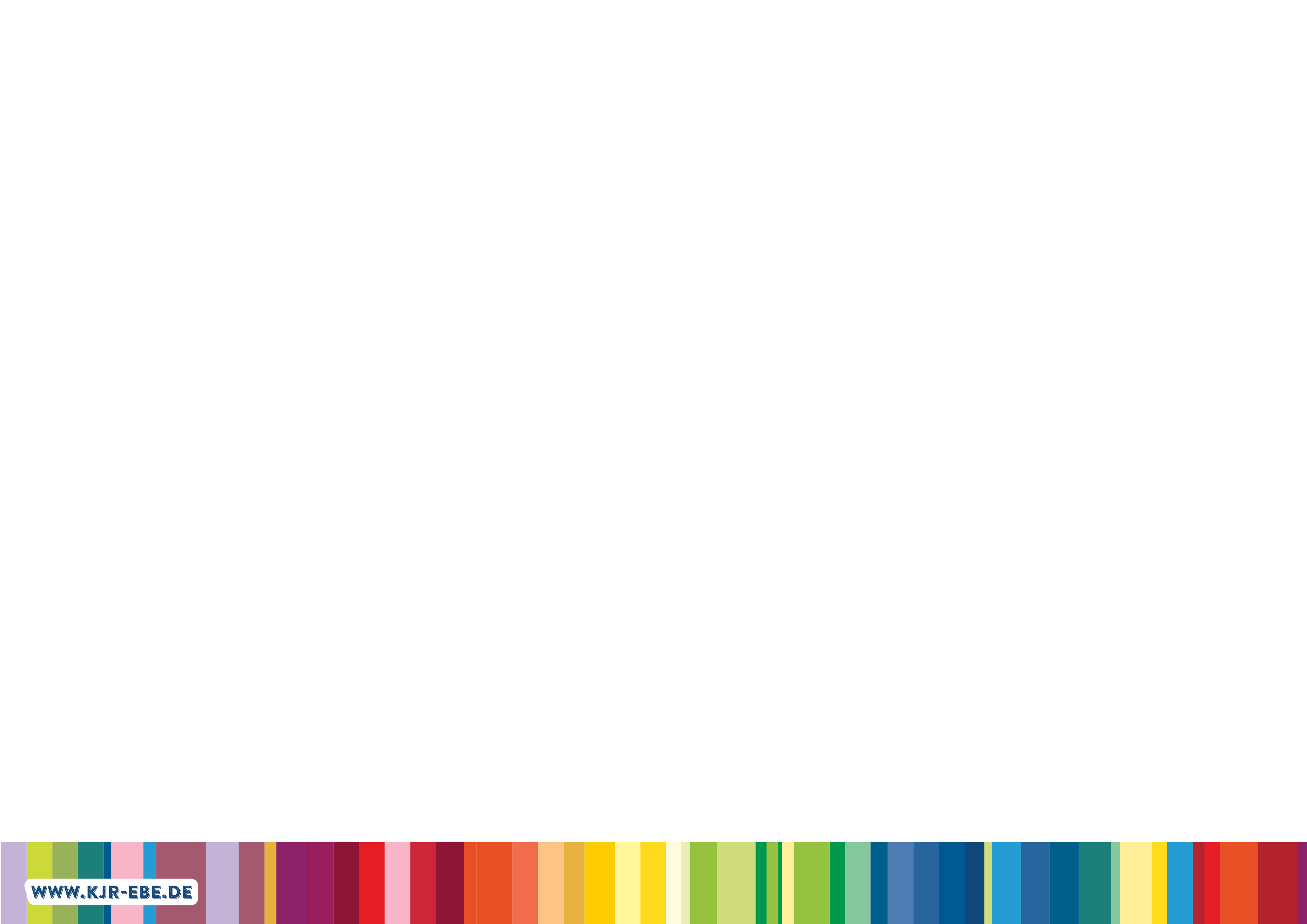 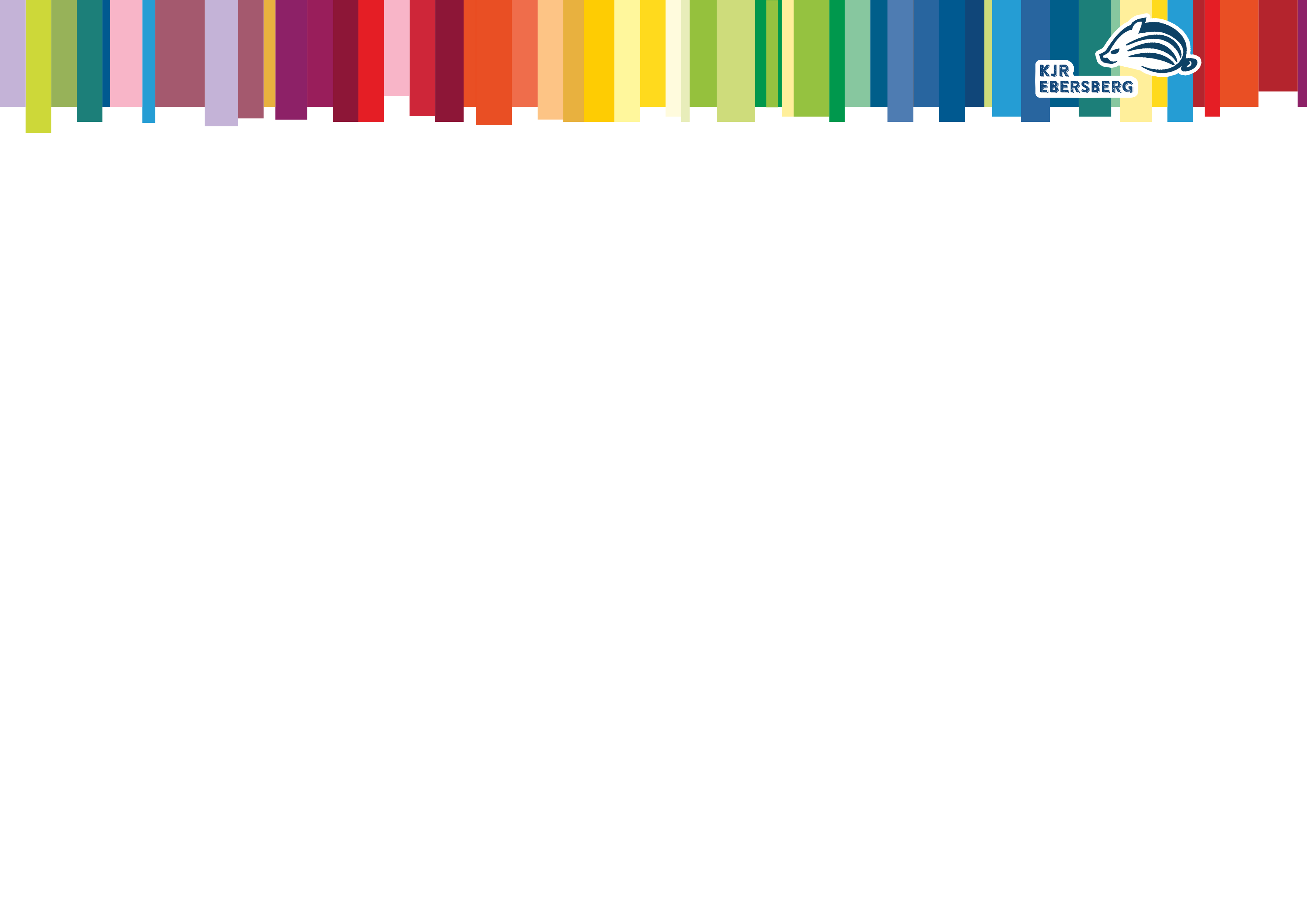 4. Räume der Jugendarbeit
Gefördert werden:
Treffpunkte für Jugendliche, Räume in Gebäuden, die hauptsächlich von Jugendlichen bis 27 Jahren genutzt werden
Innenausbau, Erstausstattung
Renovierung (max. alle 5 Jahre möglich)
Behindertengerechte Gestaltung oder Umbau
Förderbeispiele: Wandfarbe; Nutzungsgerechter Bodenbelag; Schränke, Stühle, Tische, Regale; Küchenmöbel und –ausstattung; Vorhänge und Rollos (innen);Theke; Bühne; Licht- und Musikanlage; Bilder, Poster, Pflanzen und andere Dekorationsgegenstände; Trennwände innerhalb von Jugendräumen; Grundausstattung einer Sanitäreinrichtung
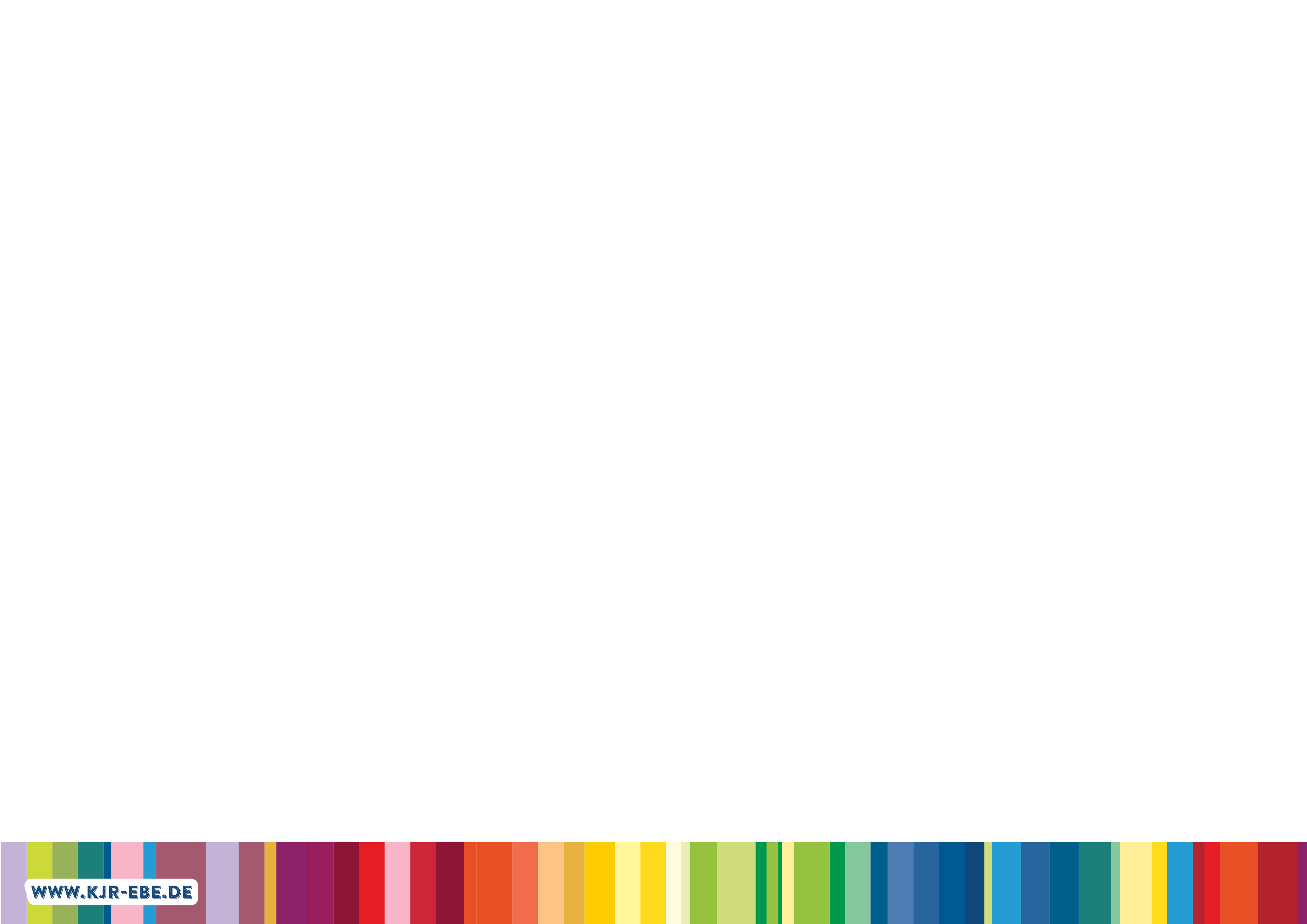 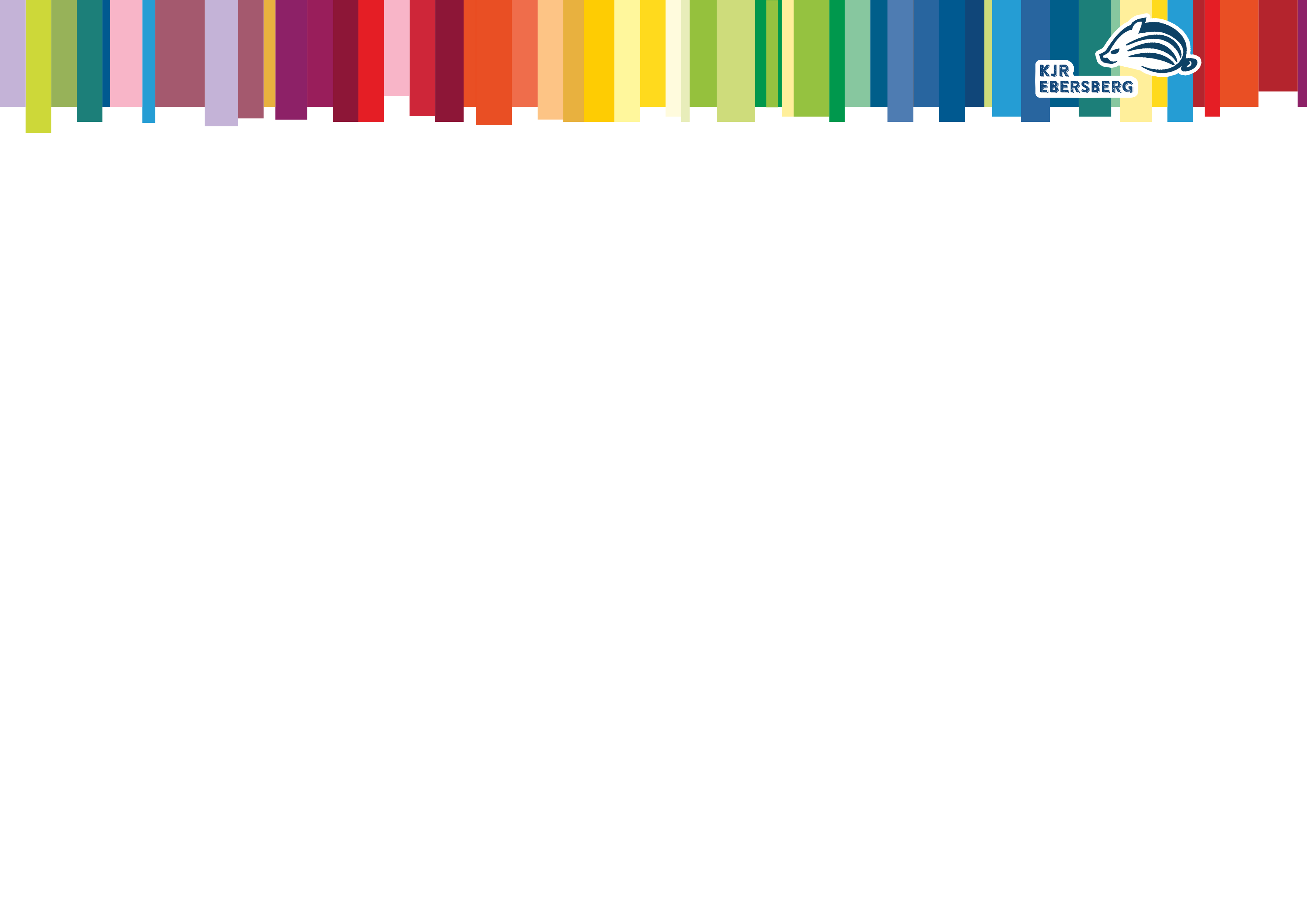 4. Räume der Jugendarbeit
Berechnung der Förderung:
Maximal 30 % der Kostenmaximal Zuschuss: 25.000,- €
Ehrenamtliche Arbeitsleistung: 2,- €/Stunde
Anträge Homepage Kreisjugendamt Ebersberg:
https://kreisjugendamt.lra-ebe.de/praeventive-jugendhilfe/zuschuesse-fuer-die-jugendarbeit/zuschussantraege/
Antragsfrist: Antragstellung beim Kreisjugendamt spätestens am 15.08. des Vorjahres! Frau Kerstin Meyer: 08092/823-314
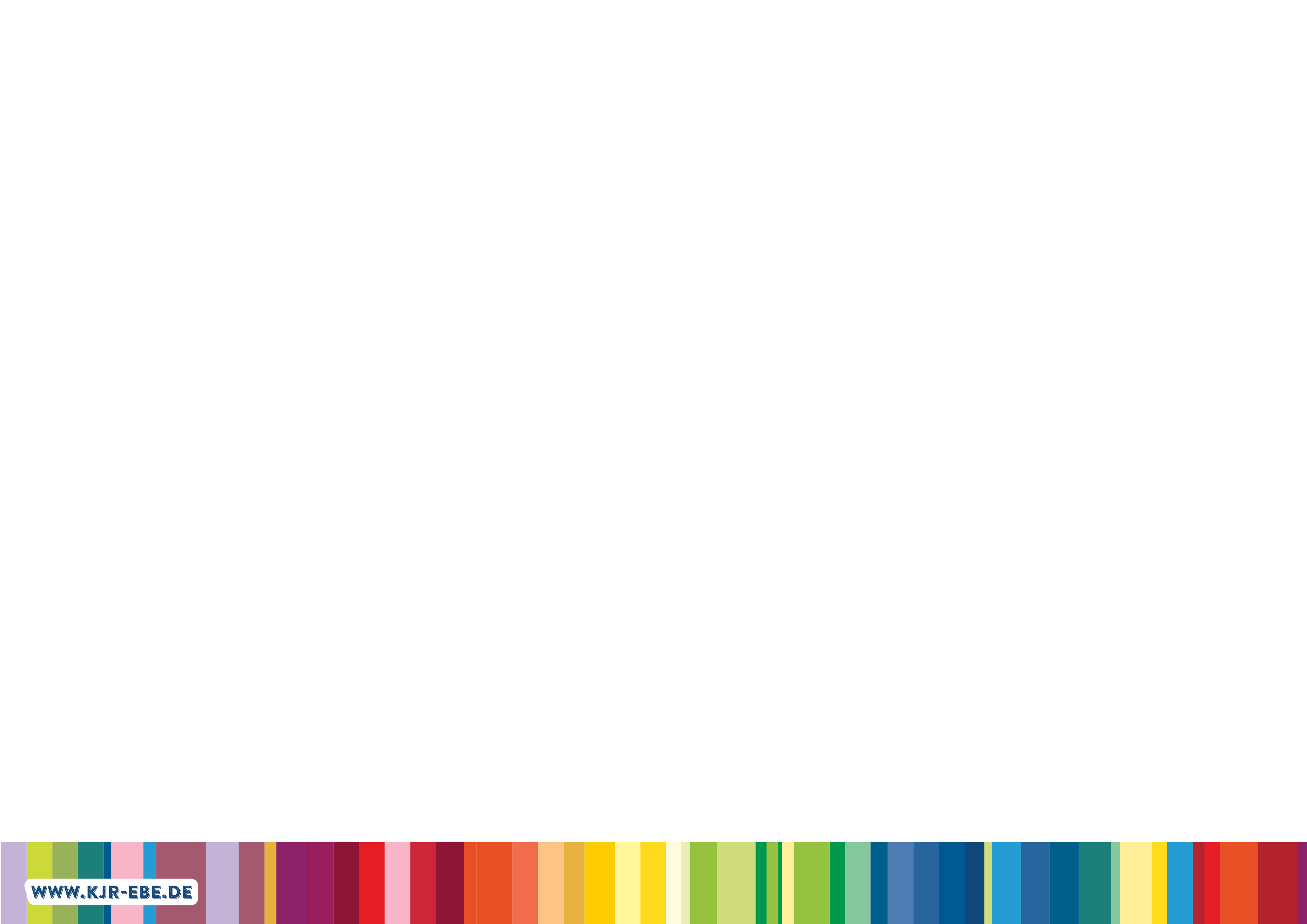 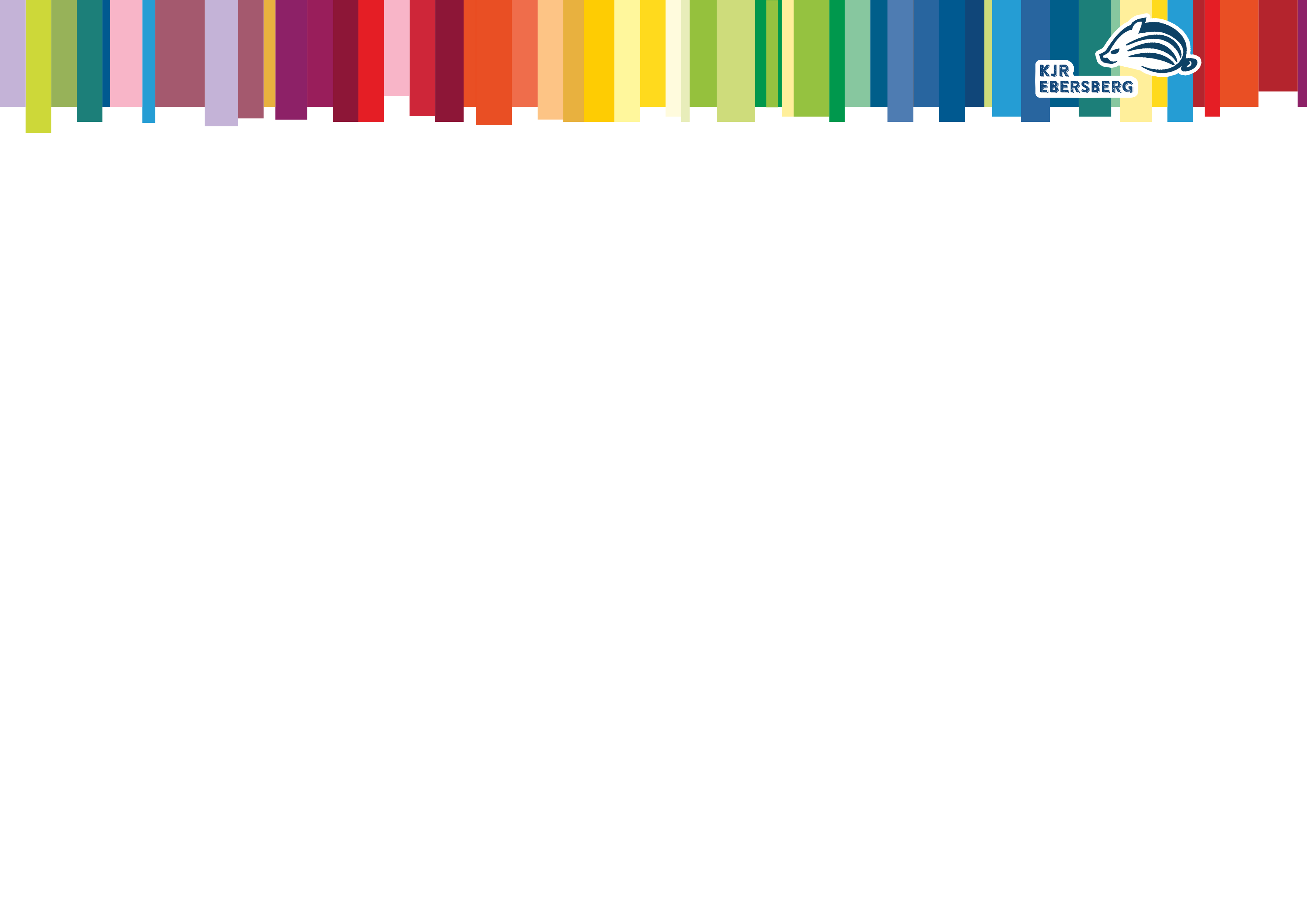 Finanzierung Zuschussbereiche
100 % Landkreis
Kreisjugendamt
Kreisjugendring
140.000,- €

Veranstaltungen ohne Übernachtung
Veranstaltungen mit Übernachtung
Mitarbeiter*innenbildung
Verwaltungskosten
Anschaffungen und Ausstattung
Neue Projekte/Initiativen/Ideen
Grundförderung für Jugendleiter*innen (Juleica)
Förderung der Aus- und Fortbildung für ehrenamtlich Tätige
100 % Landkreis
Räume der Jugend-arbeit
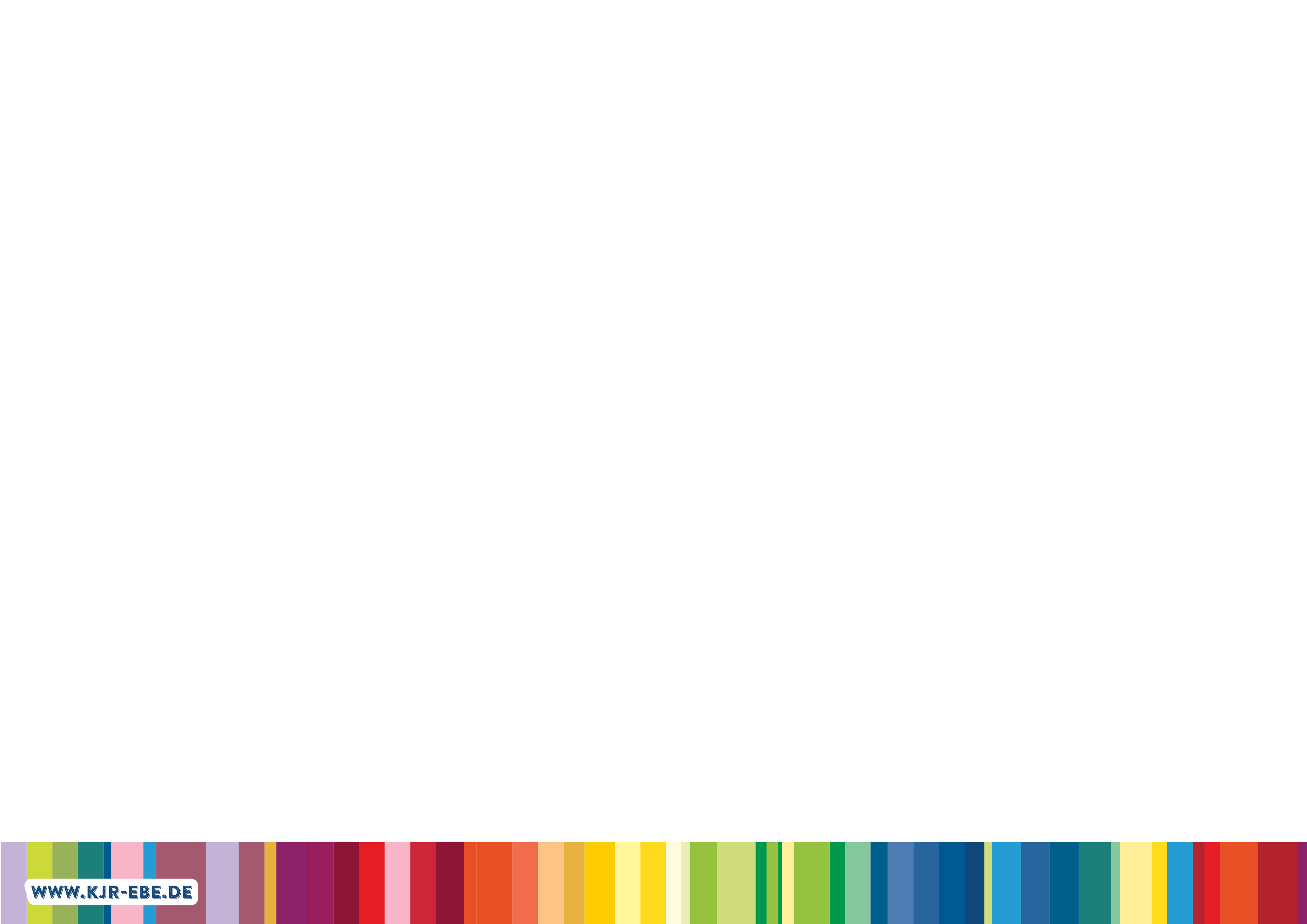 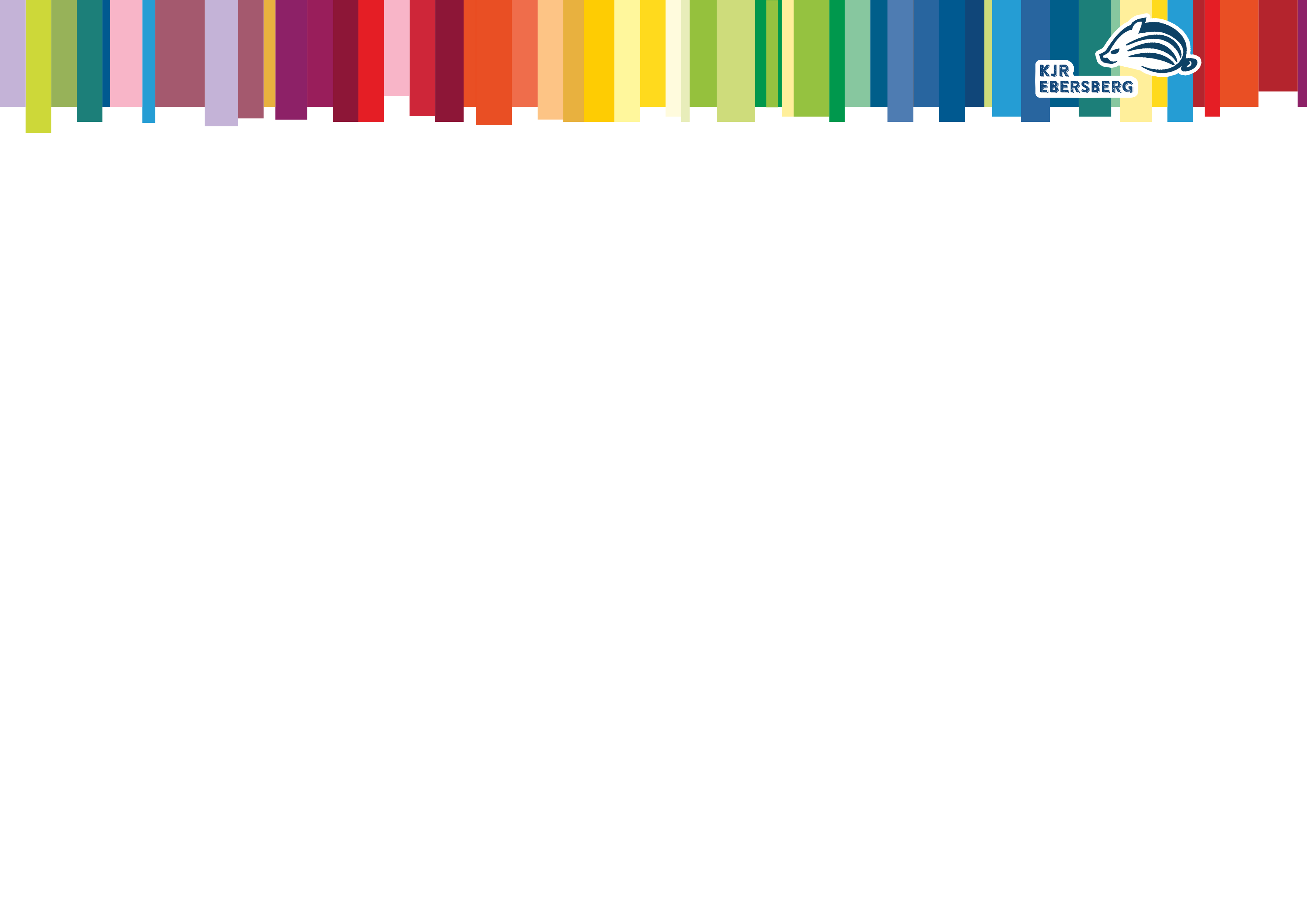 Gemeindlicher Grundbetrag
Die 21 Gemeinden leisten einen Grundbetrag, der dem Kreisjugendring jährlich als Verwaltungspauschale gezahlt wird, um die Dienstleistung der Zuschussberatung und Bearbeitung leisten zu können.
Bezugsgröße: 
Gesamt-einwohner*innenzahl 

Jährliche Pauschale: 0,10 € pro Kopf
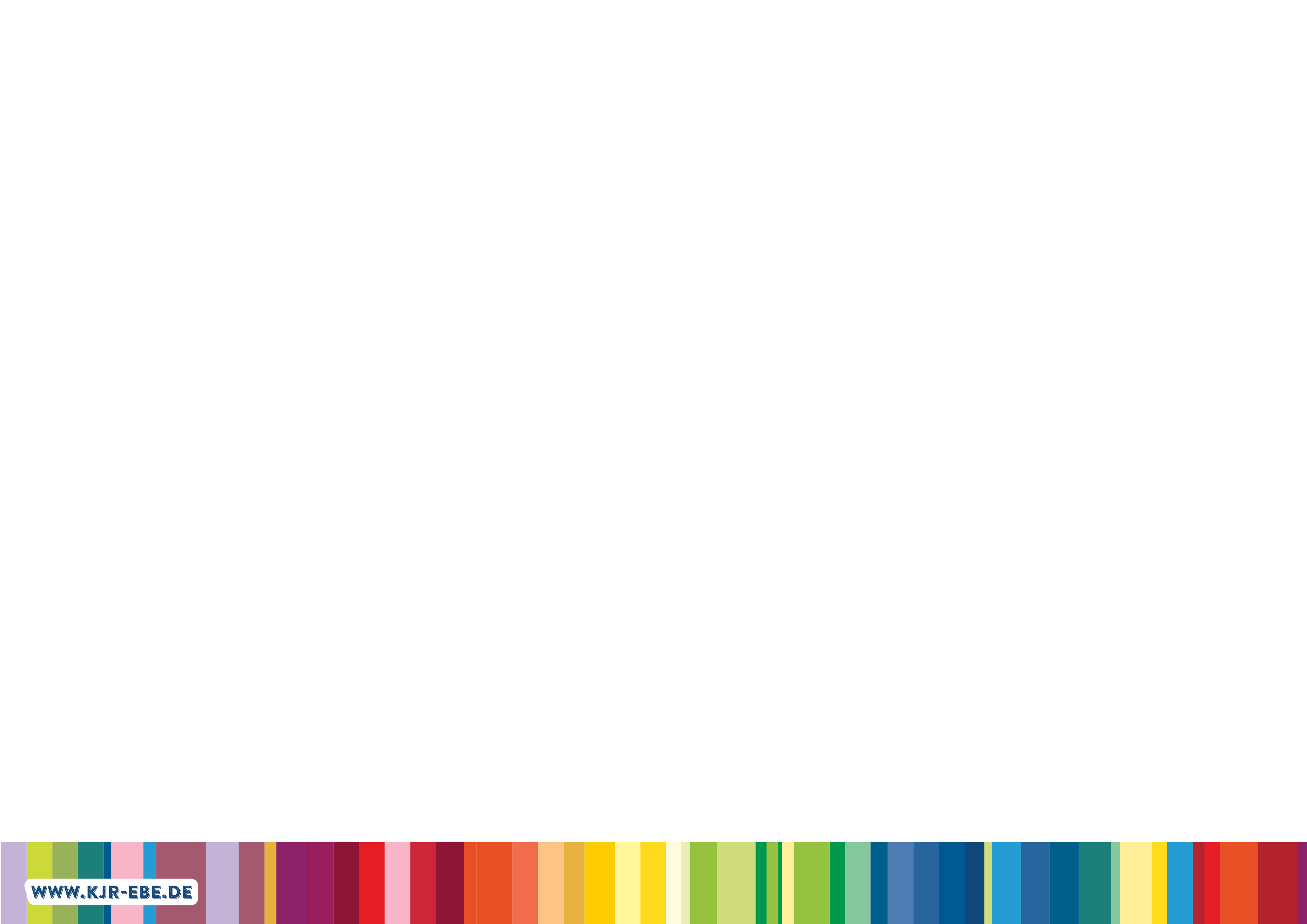 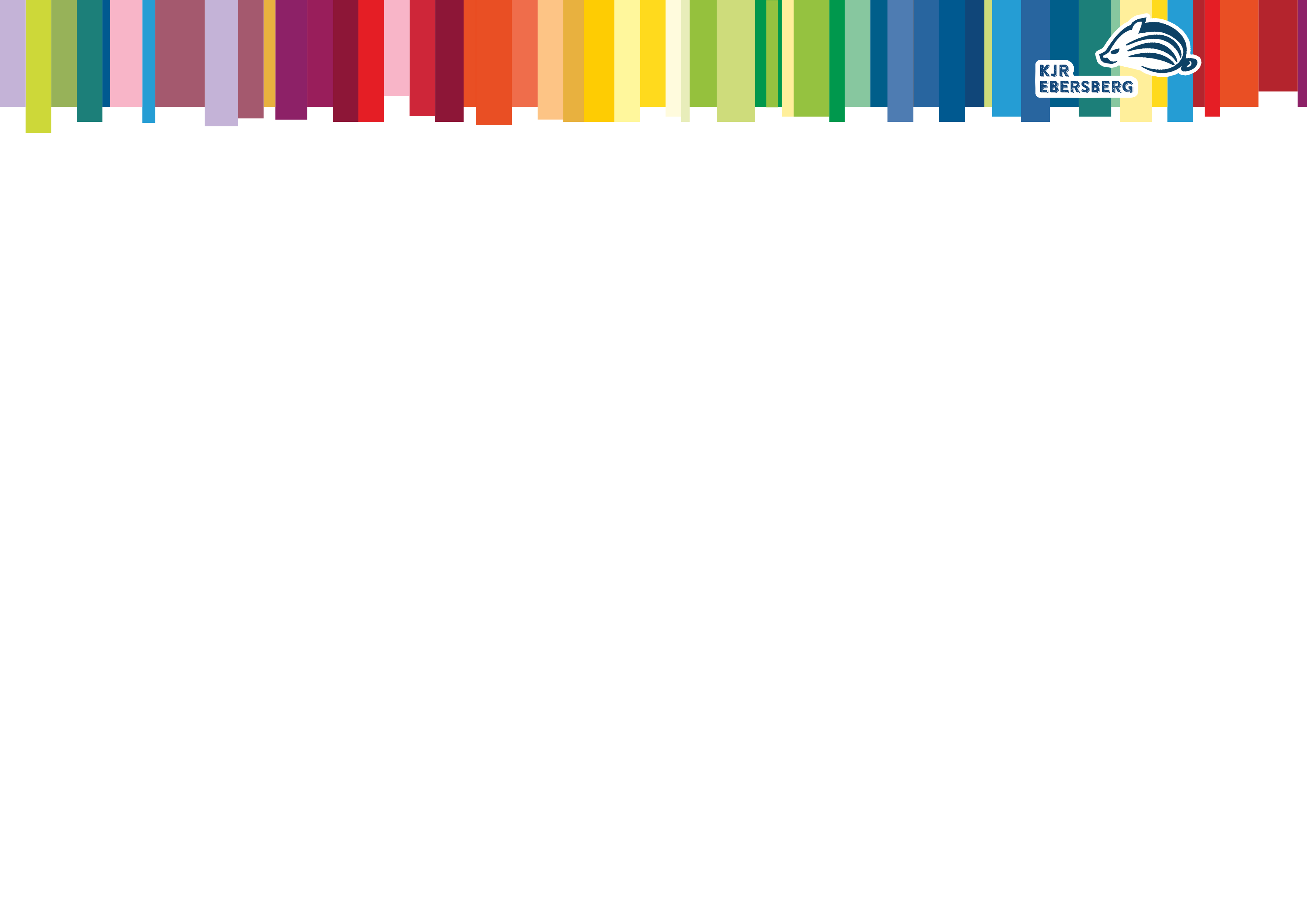 KJR Zuschussportal
www.kjr-zuschuss.de

Hilfe und FAQs: https://www.kjr-zuschuss.de/help

https://www.kjr-zuschuss.de/register
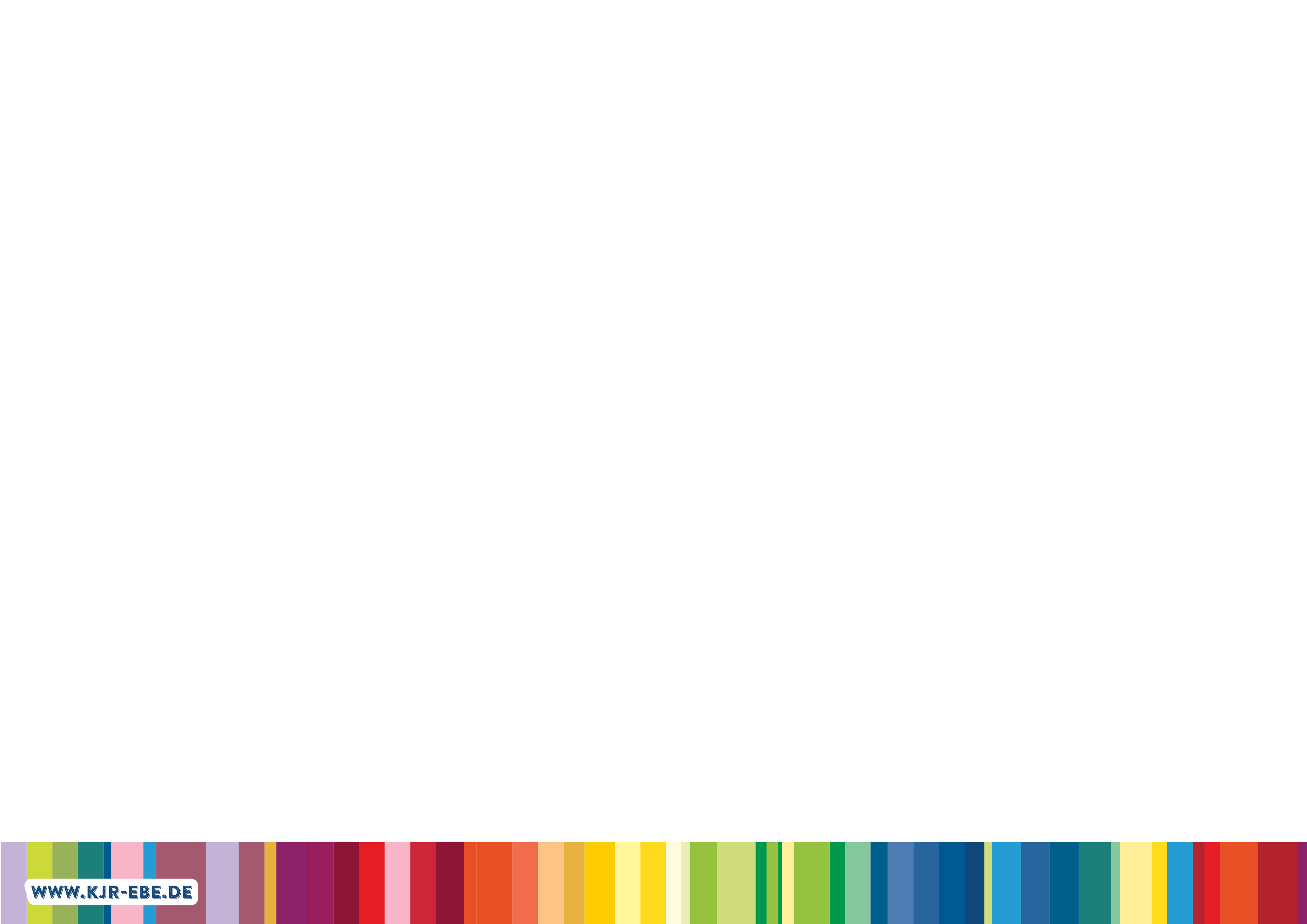 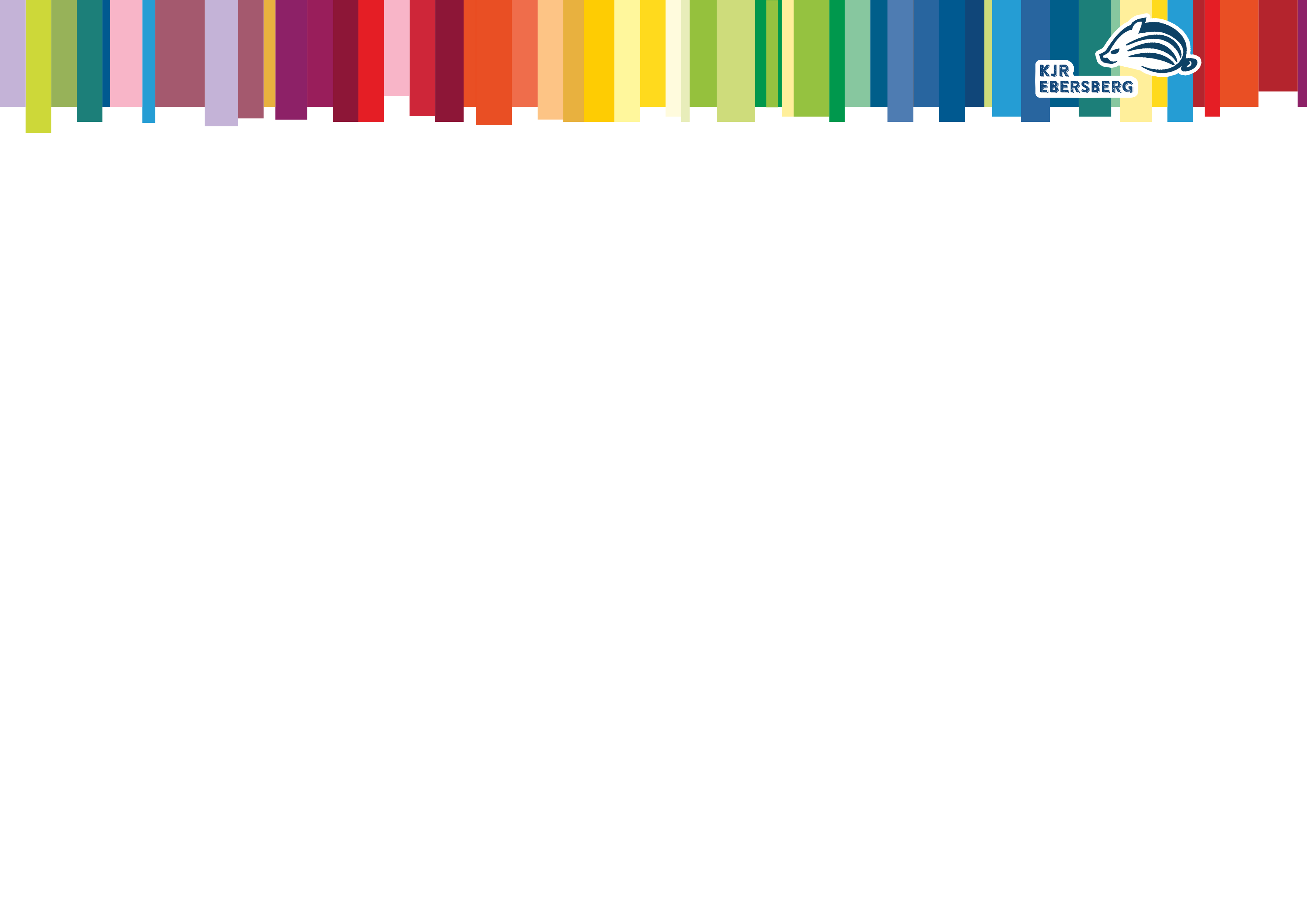 Zeit für Fragen
Vielen Dank für
Deine Aufmerksamkeit!
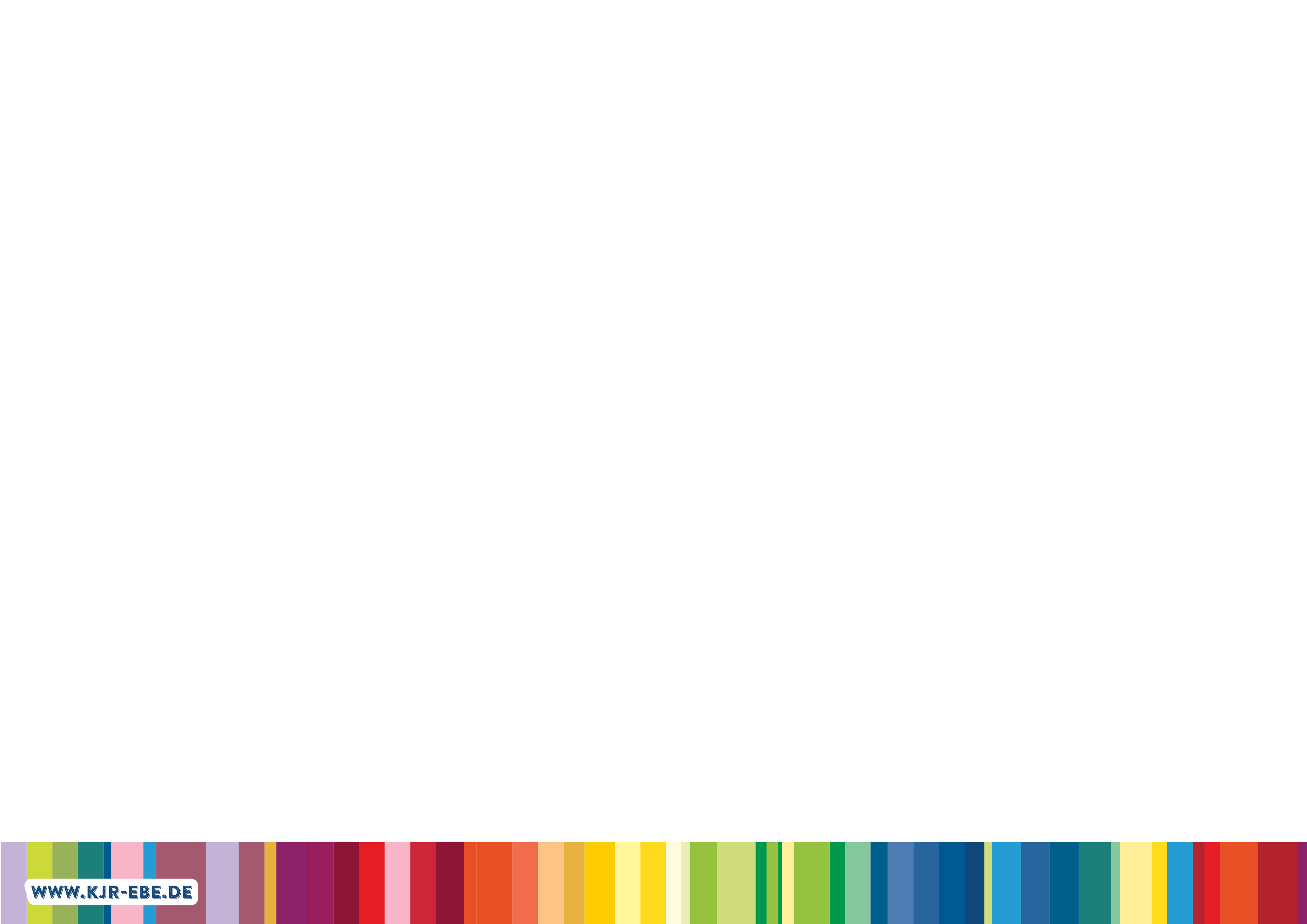